Using AI to assist in the creation and documentation of nursing care plans in EHR
TAMARA G.R. MACIEIRA, PHD, RN
I love care plans!
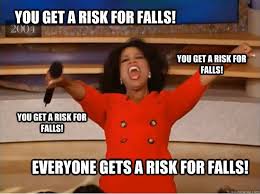 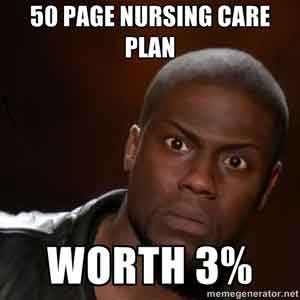 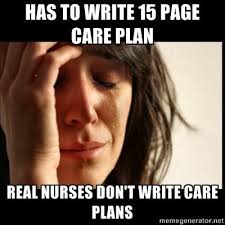 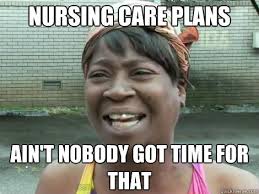 [Speaker Notes: I want to start with a disclaimer…  tell my story of why I love care plans
But you probably feel more like this… 
And these are all real memes from social media, posted on nursing-related pages]
Care plans in nursing school
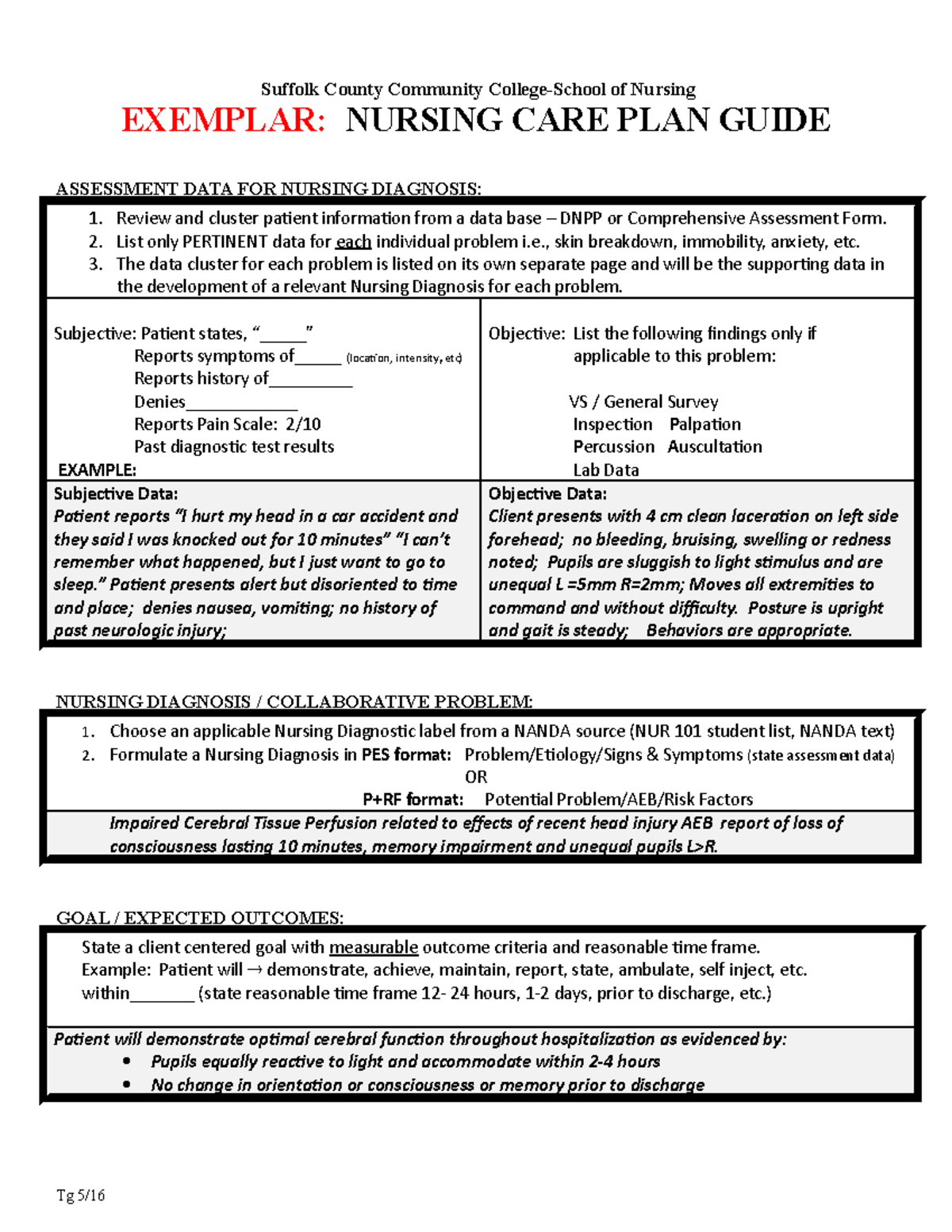 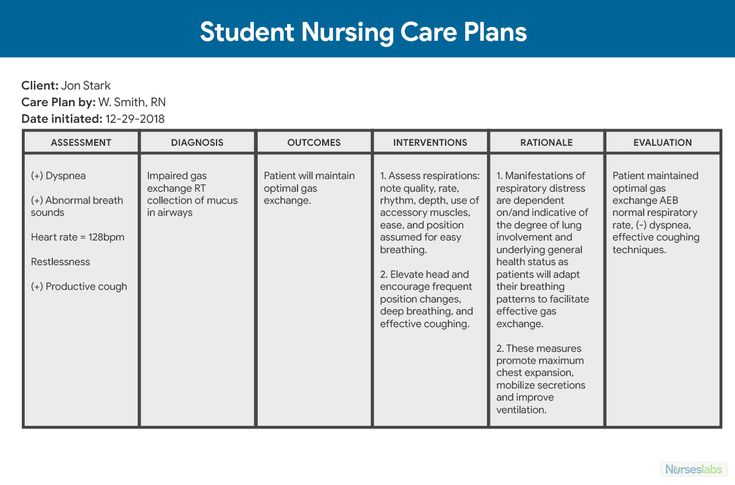 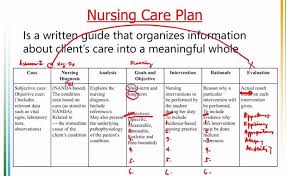 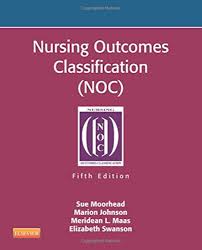 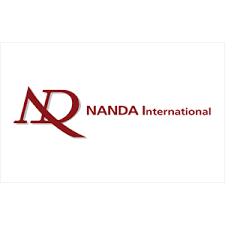 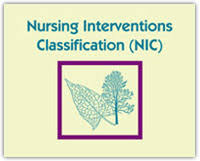 [Speaker Notes: In nursing school, we learn to create these detailed care plans, we learn how they can impact patients, that they are truly made to support and guide nursing practice. 
We also learn about nursing terminologies…]
WHAT HAPPENS BETWEEN NURSING SCHOOL AND PRACTICE?
[Speaker Notes: So what happens between nursing school and practice and we don’t really see the value of care plans anymore?

Maybe give a pause here for the audience to answer]
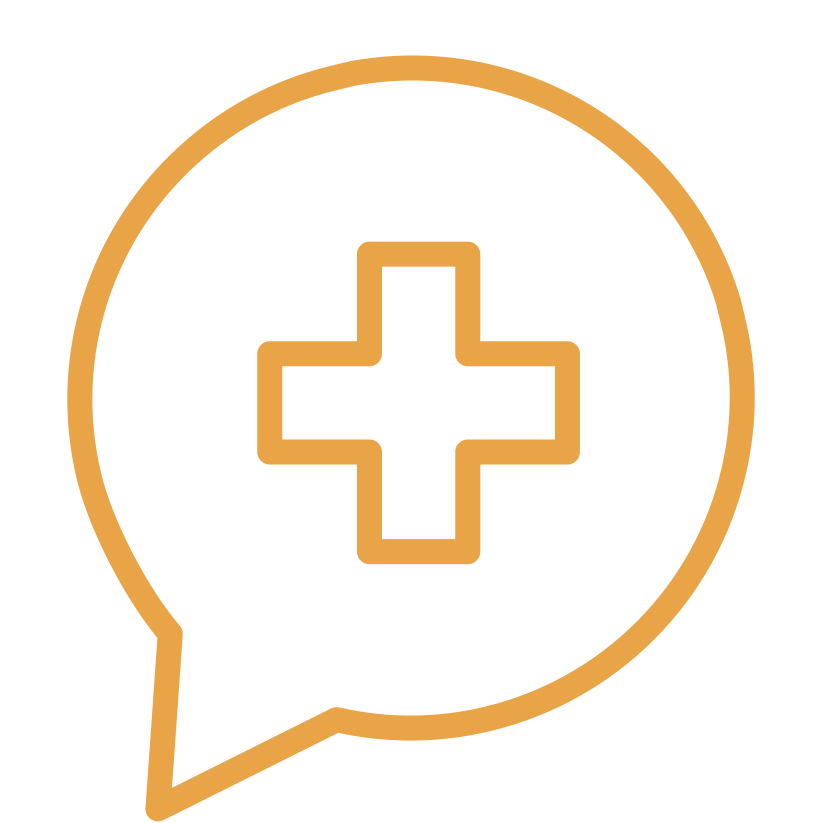 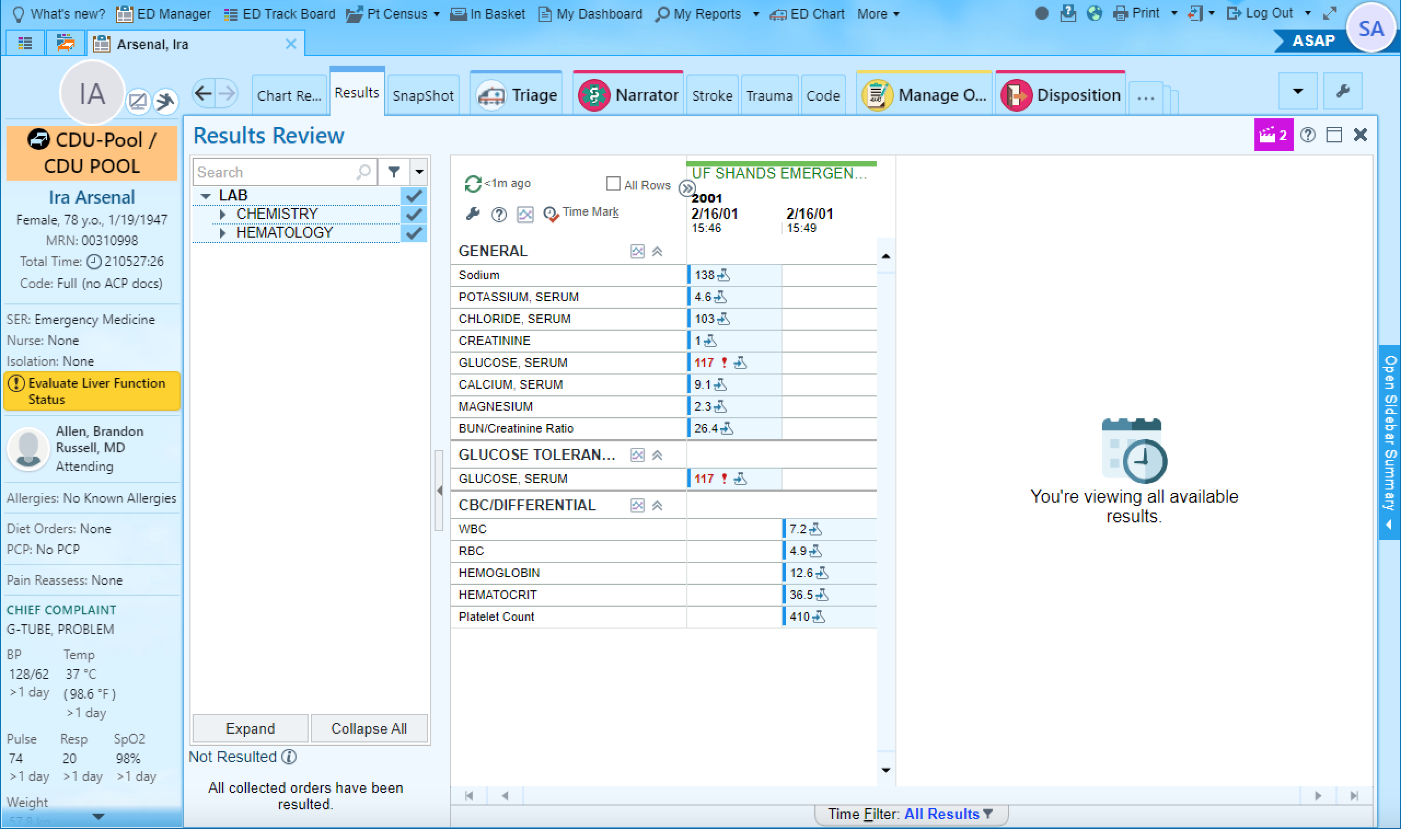 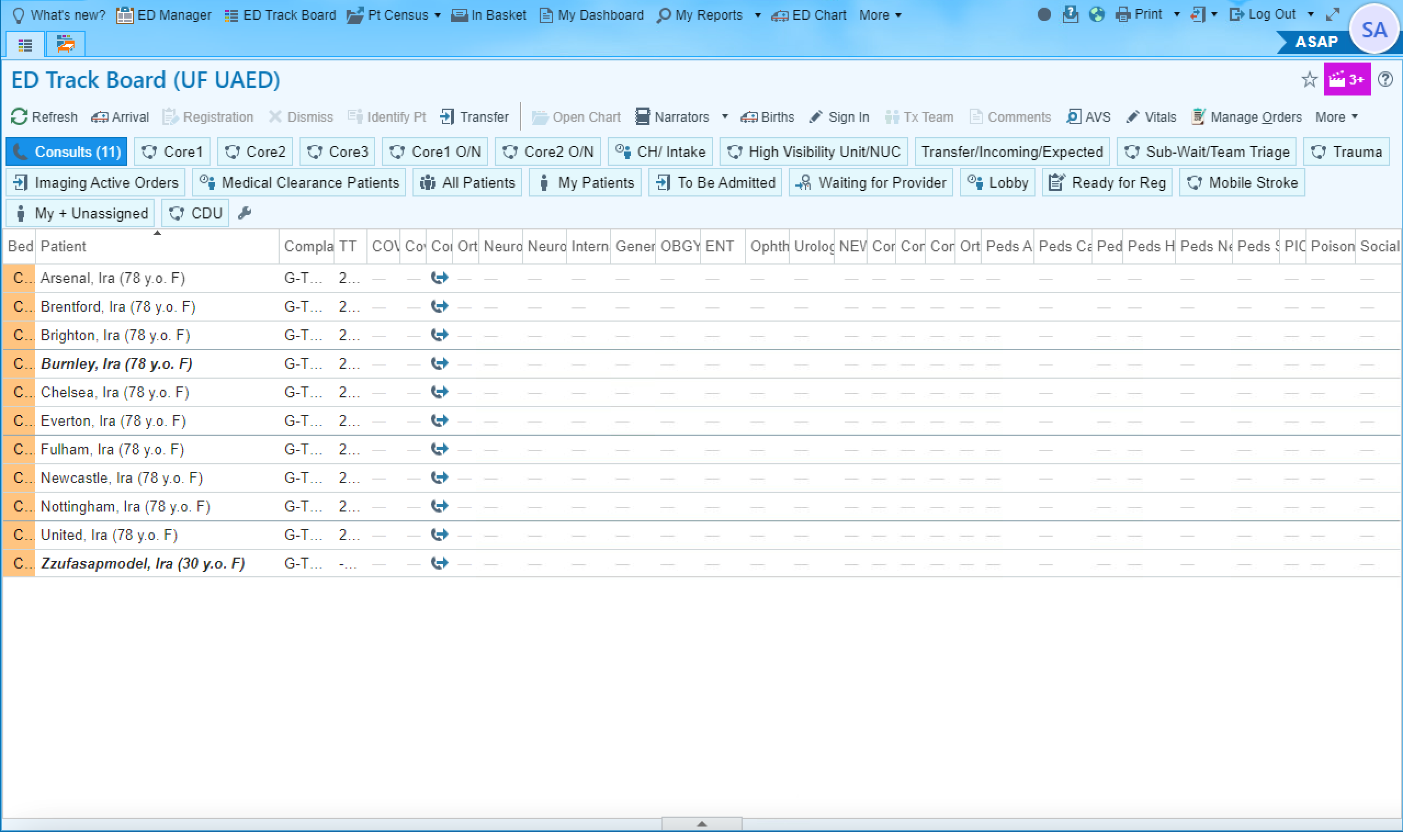 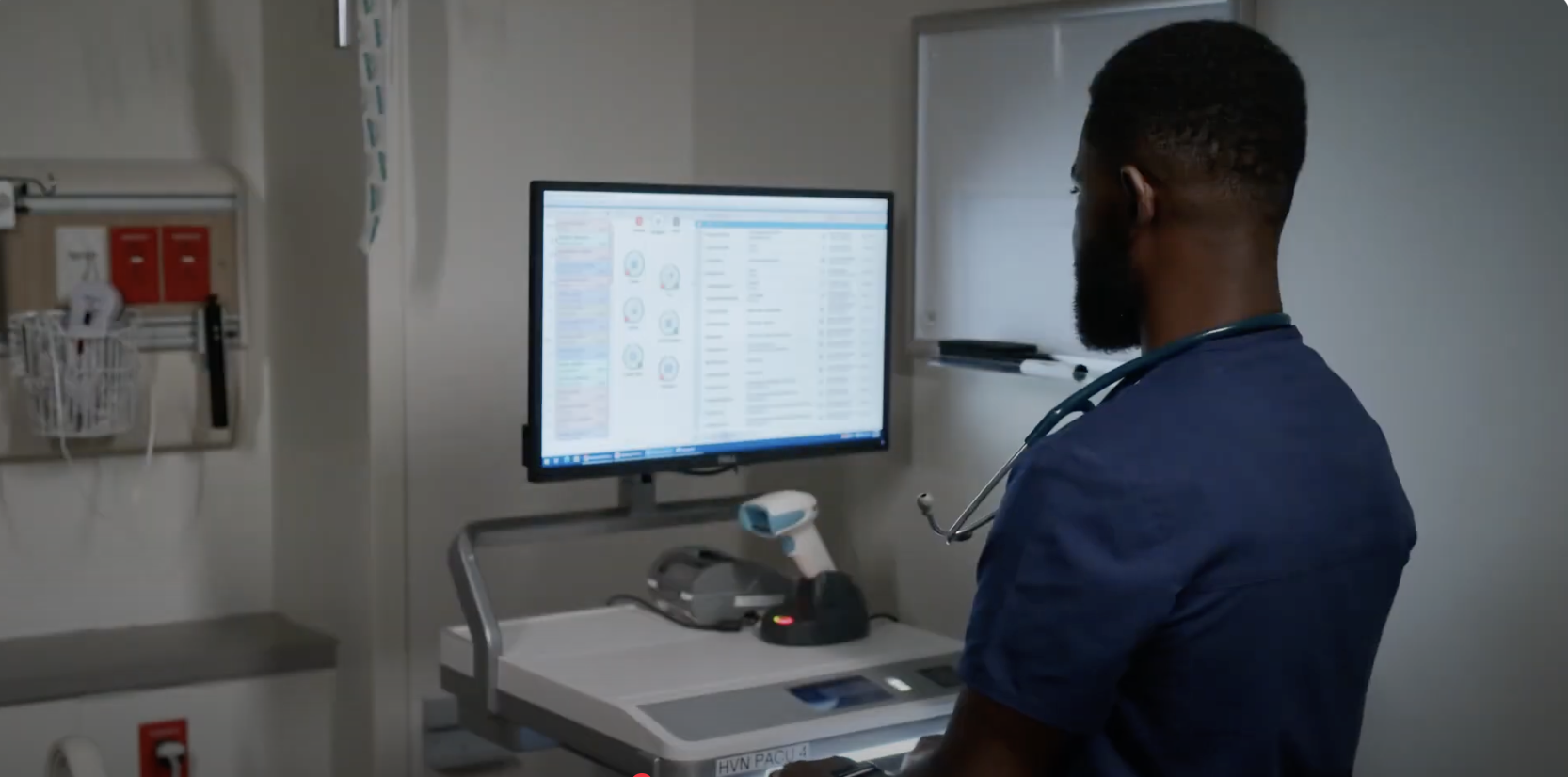 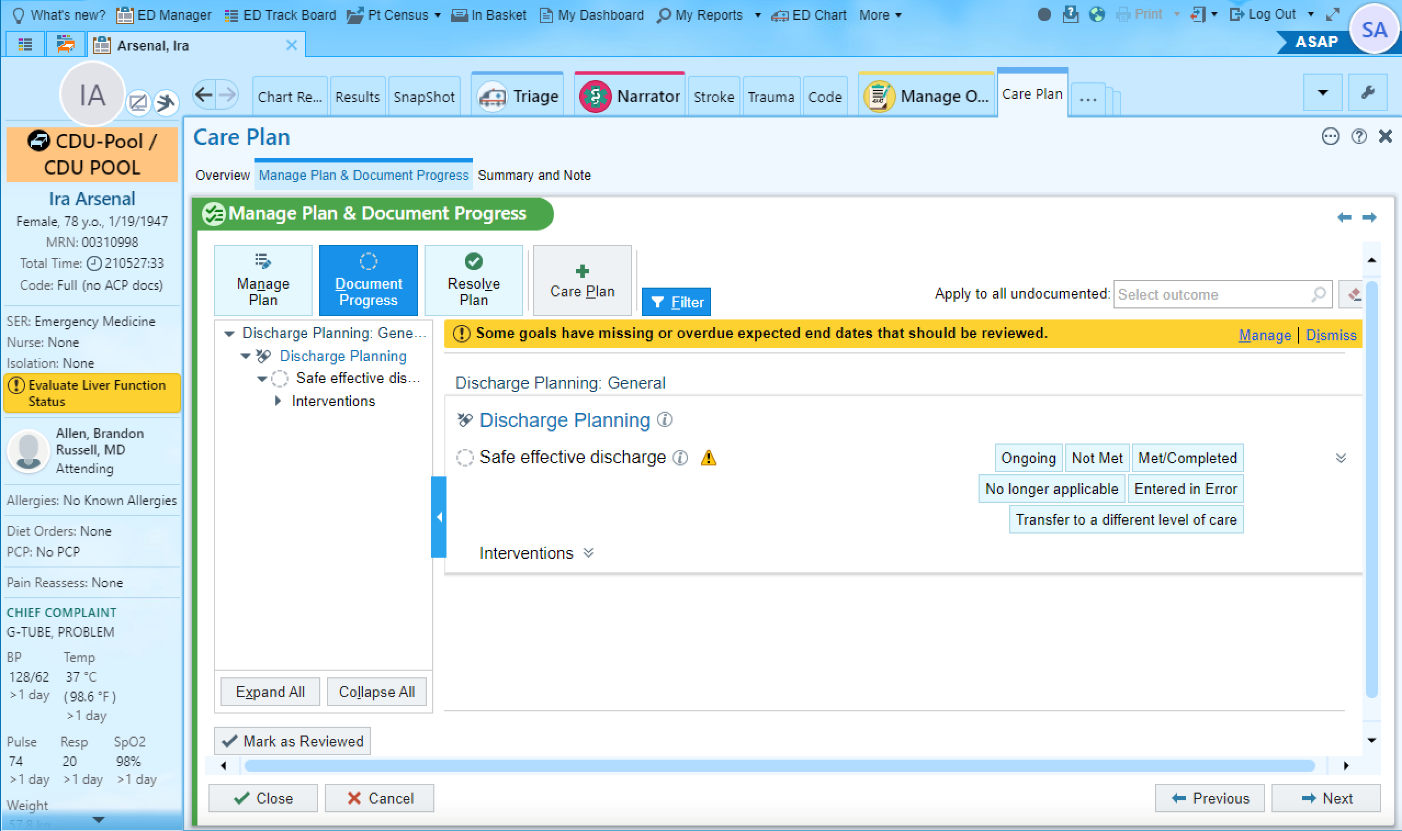 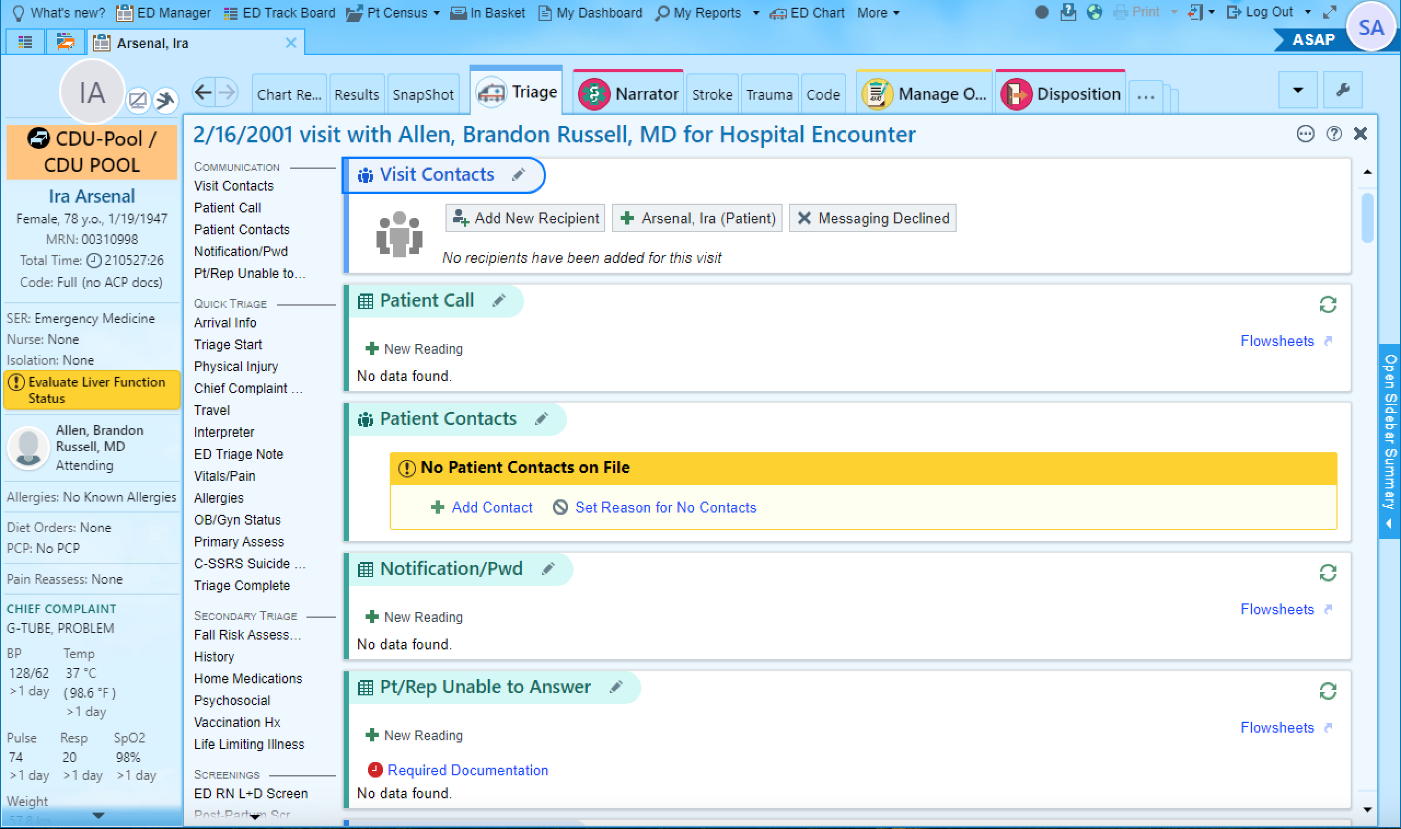 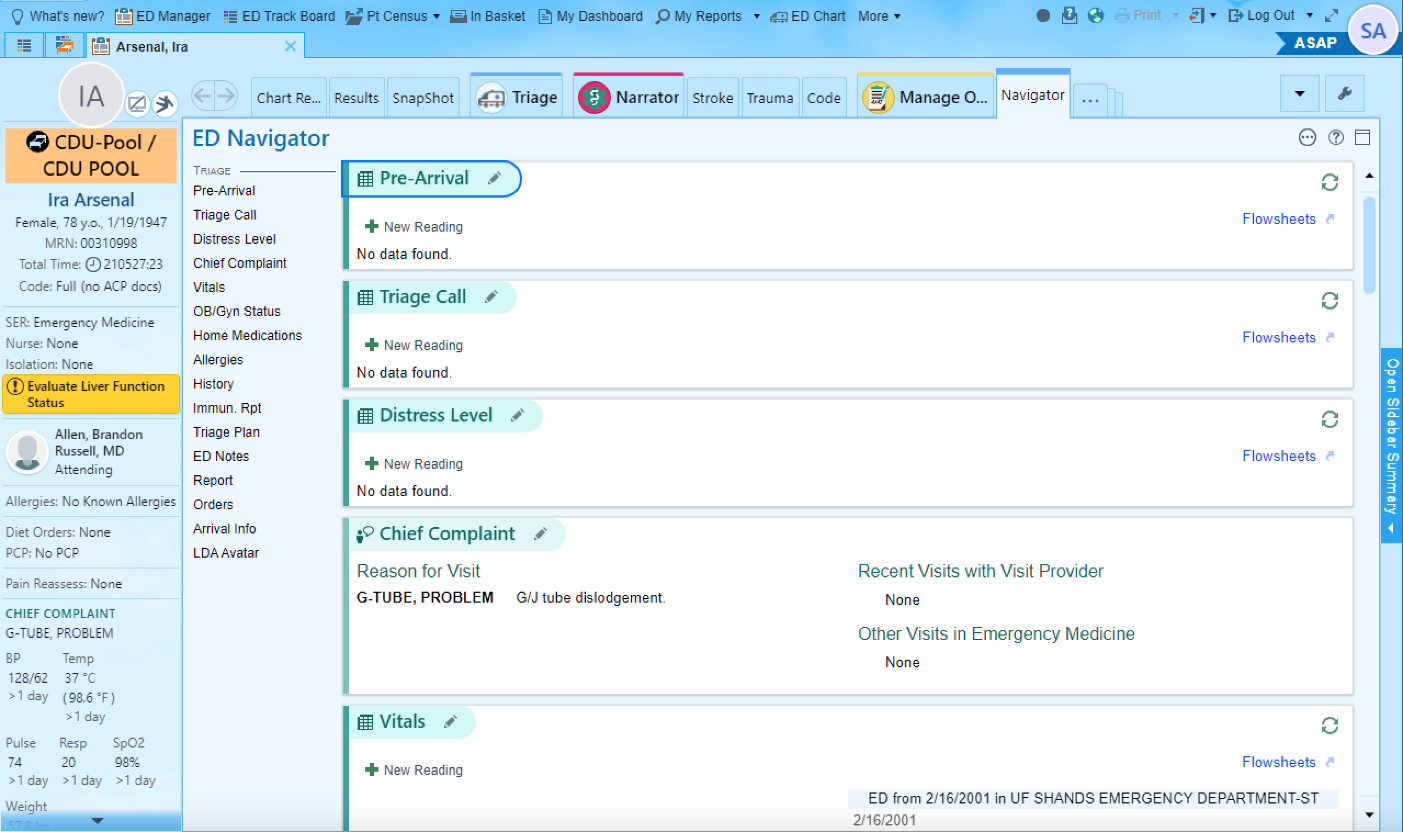 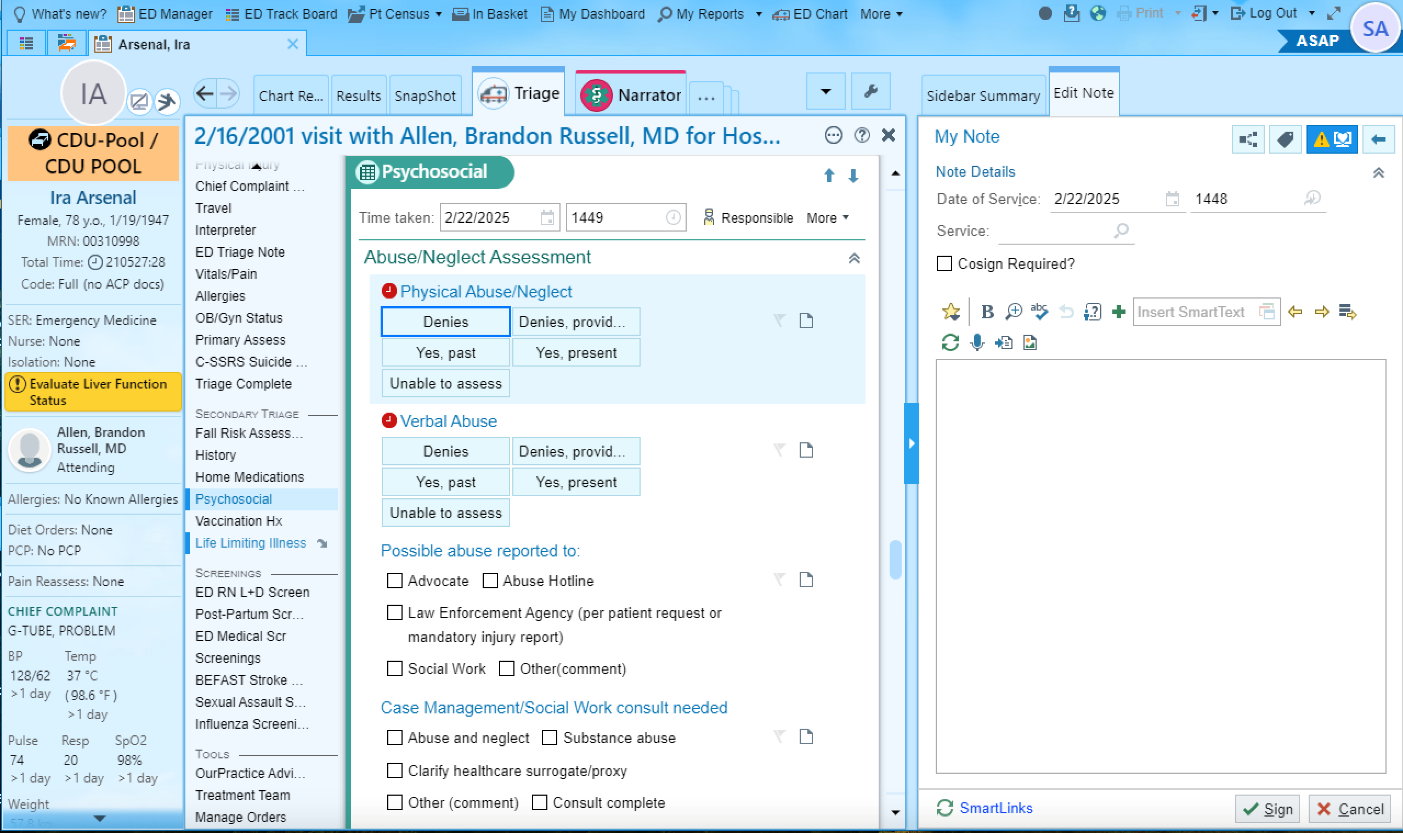 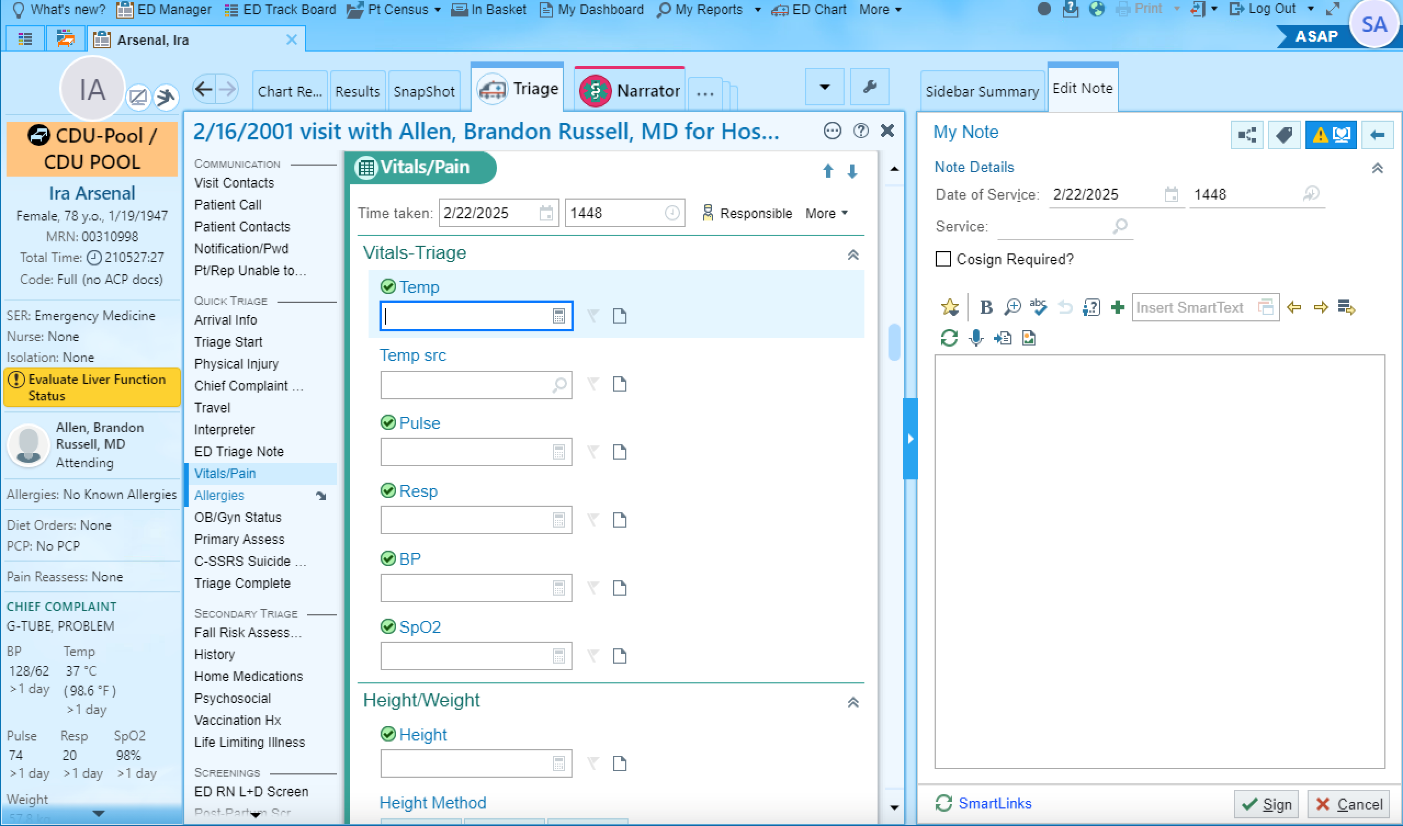 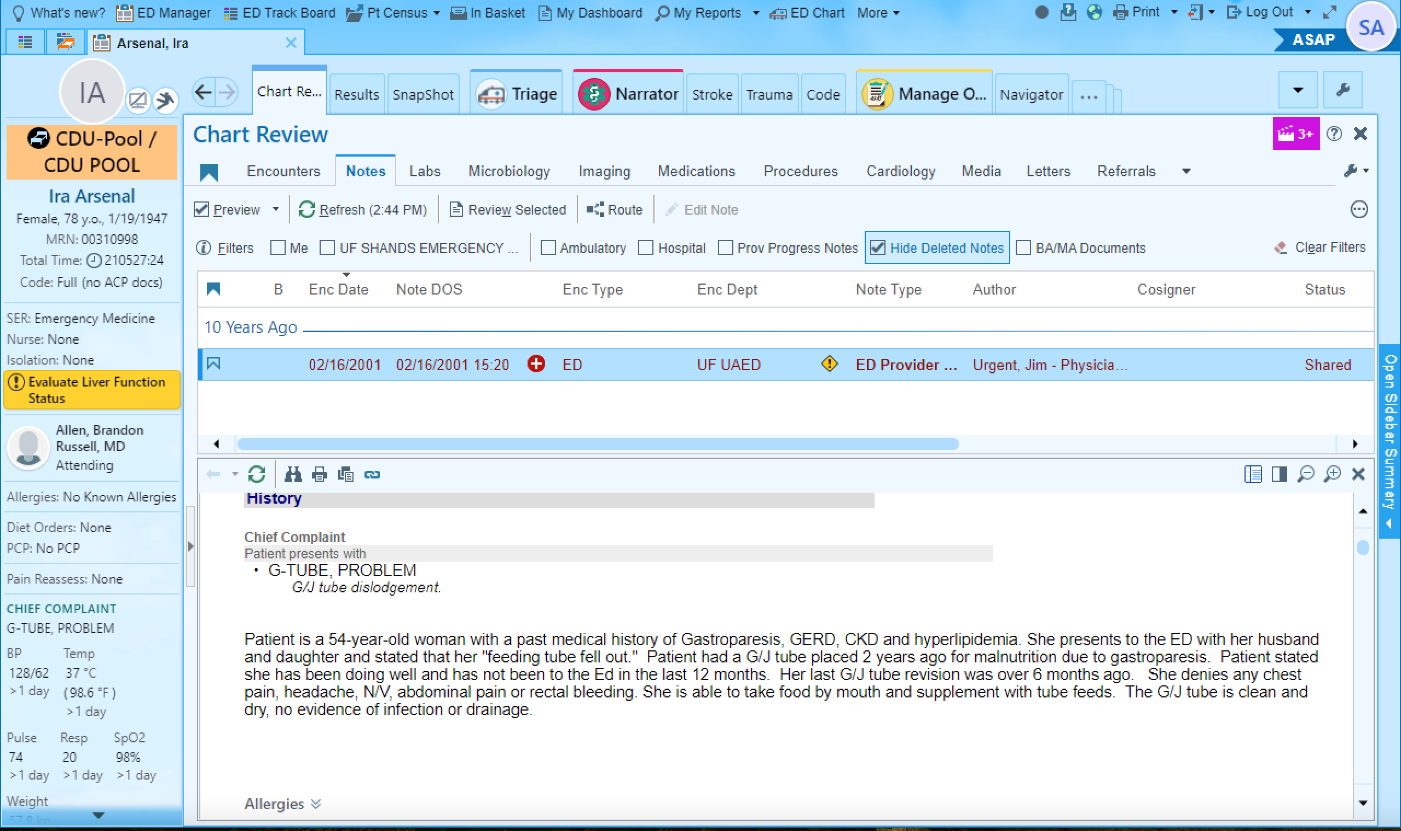 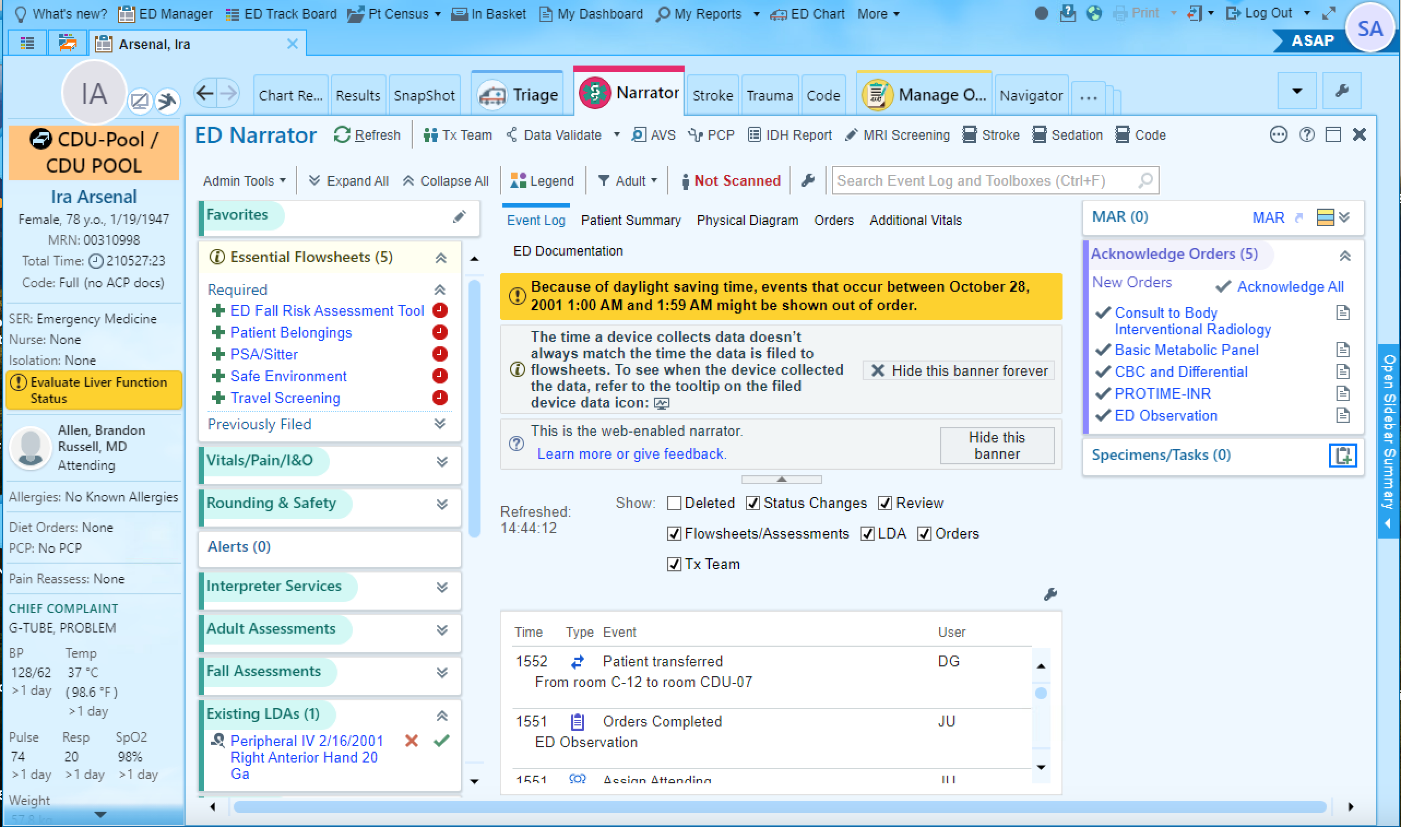 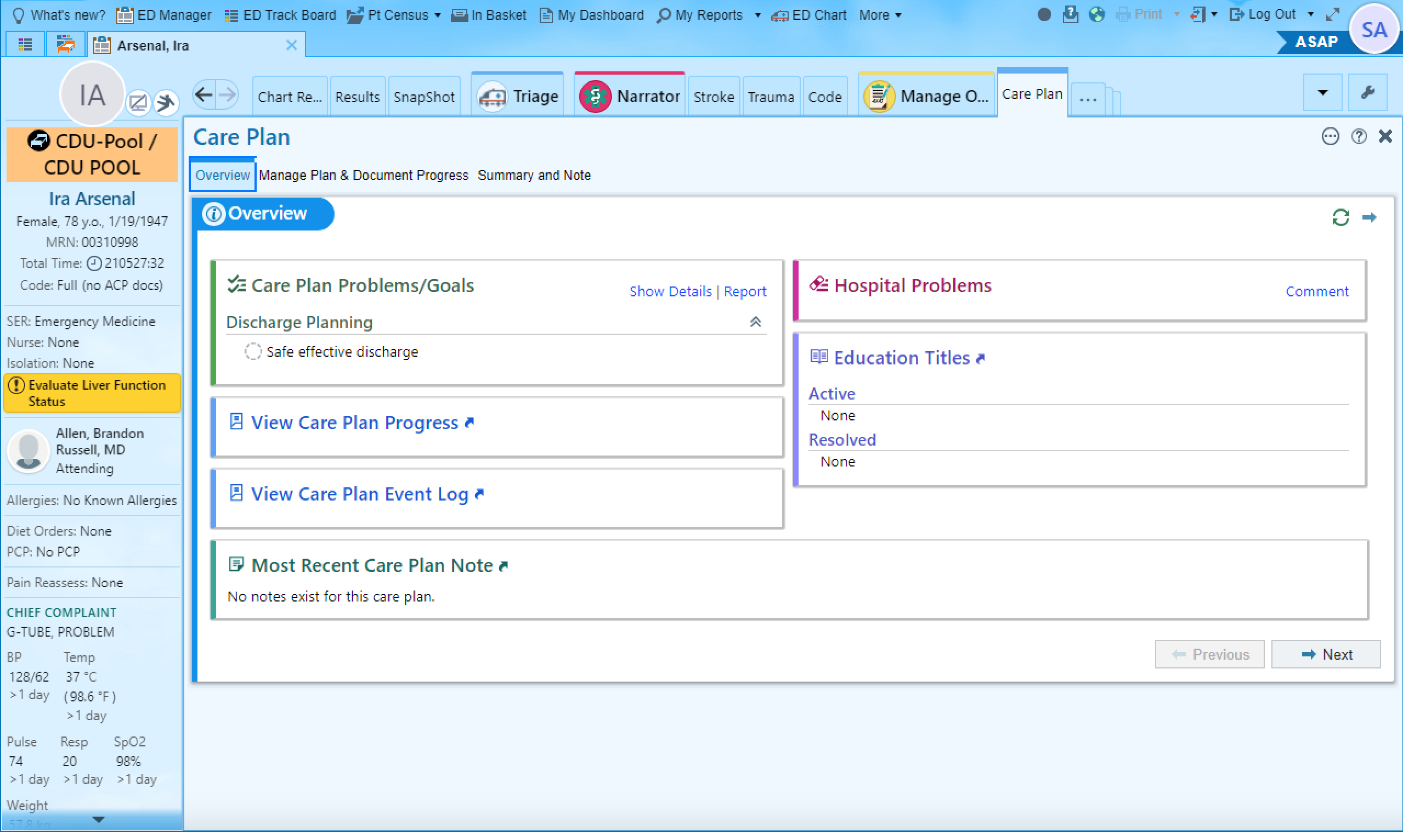 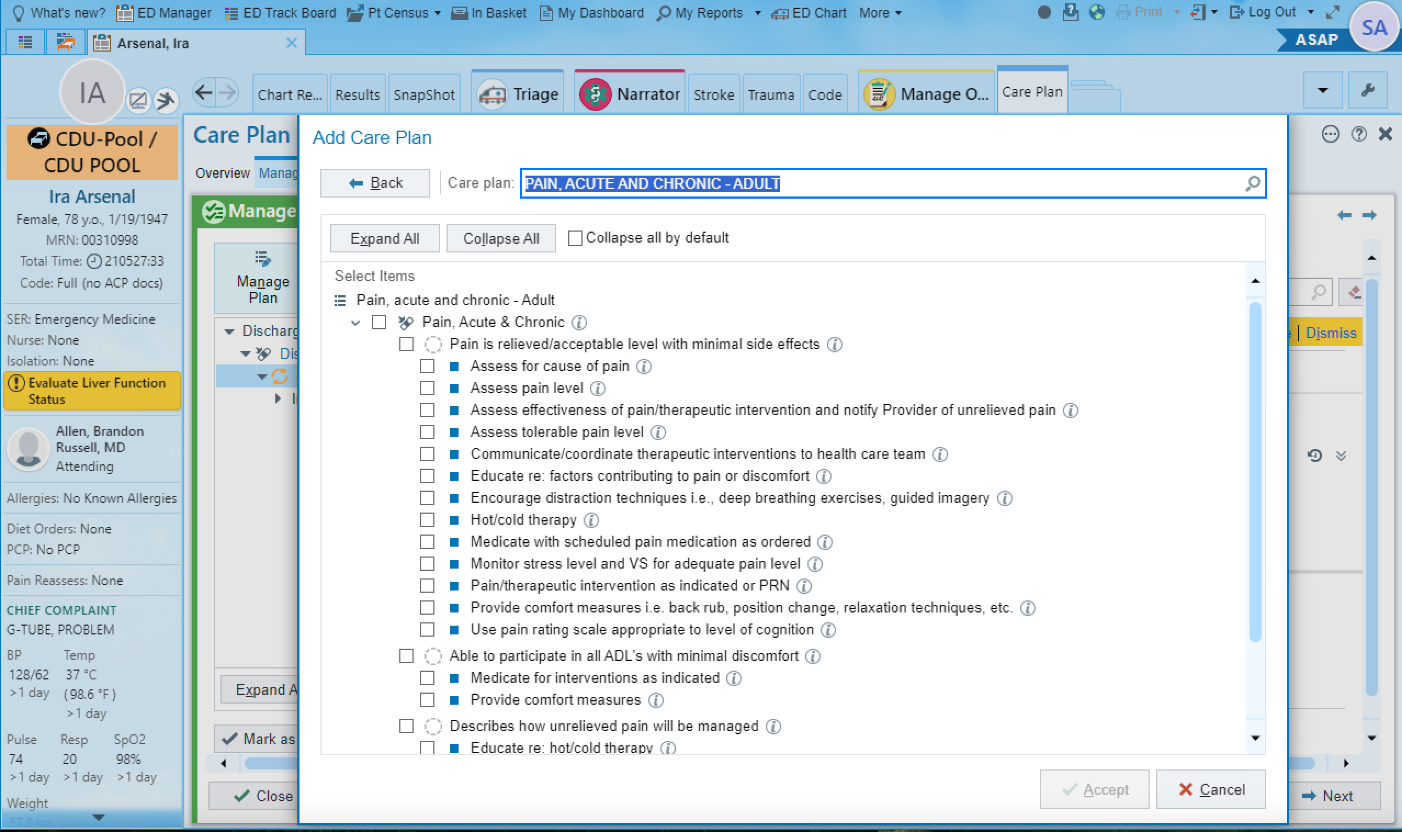 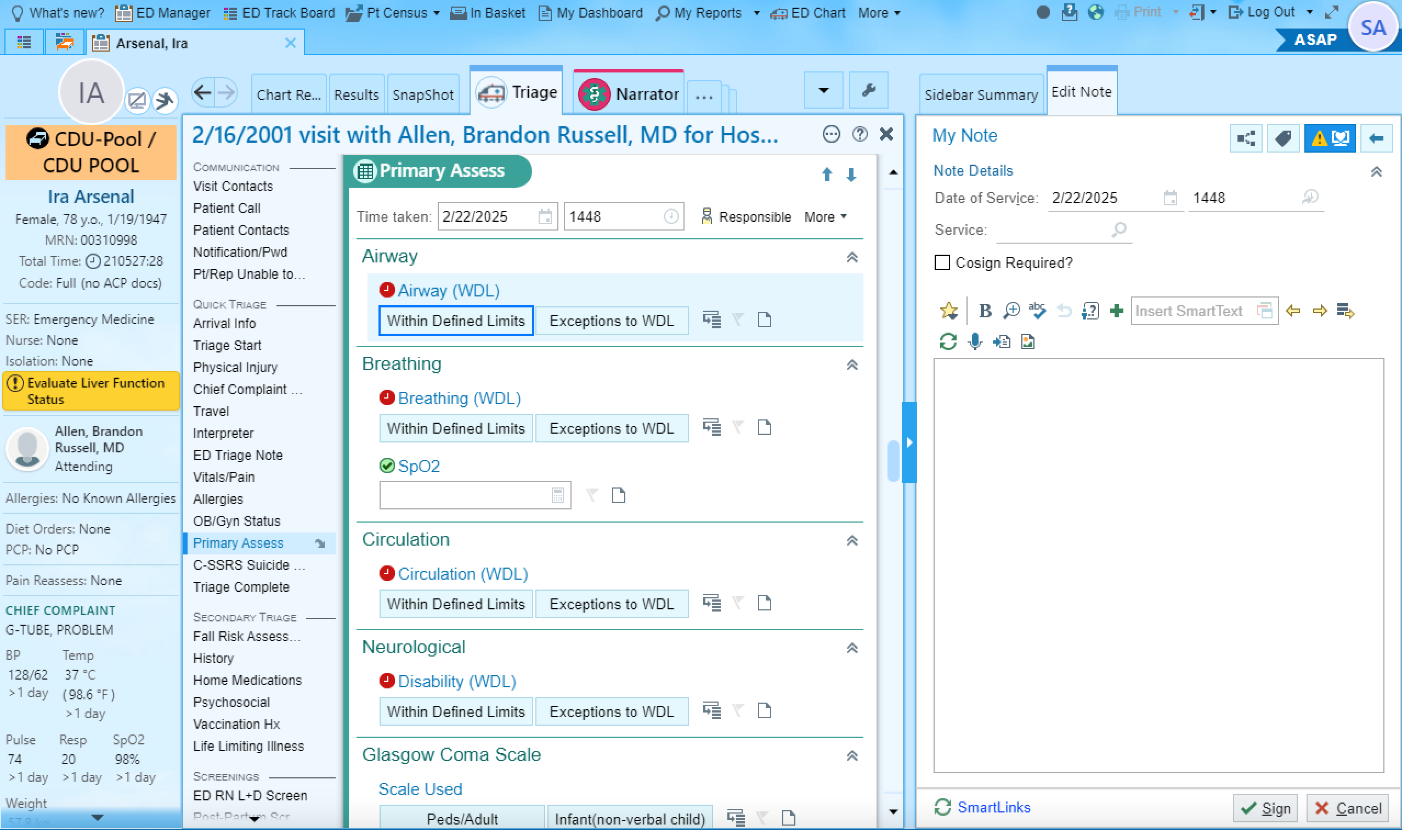 click, click, click…
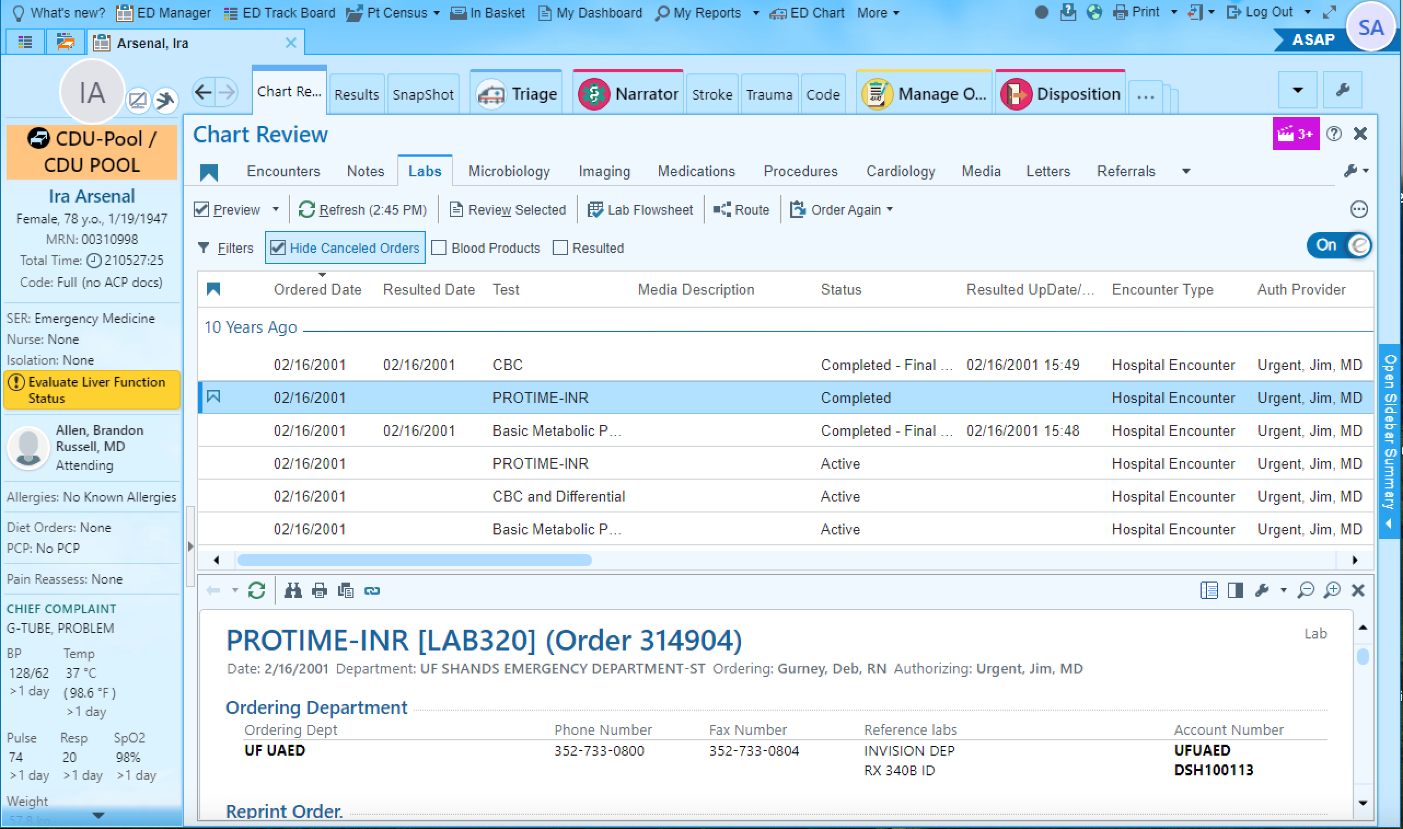 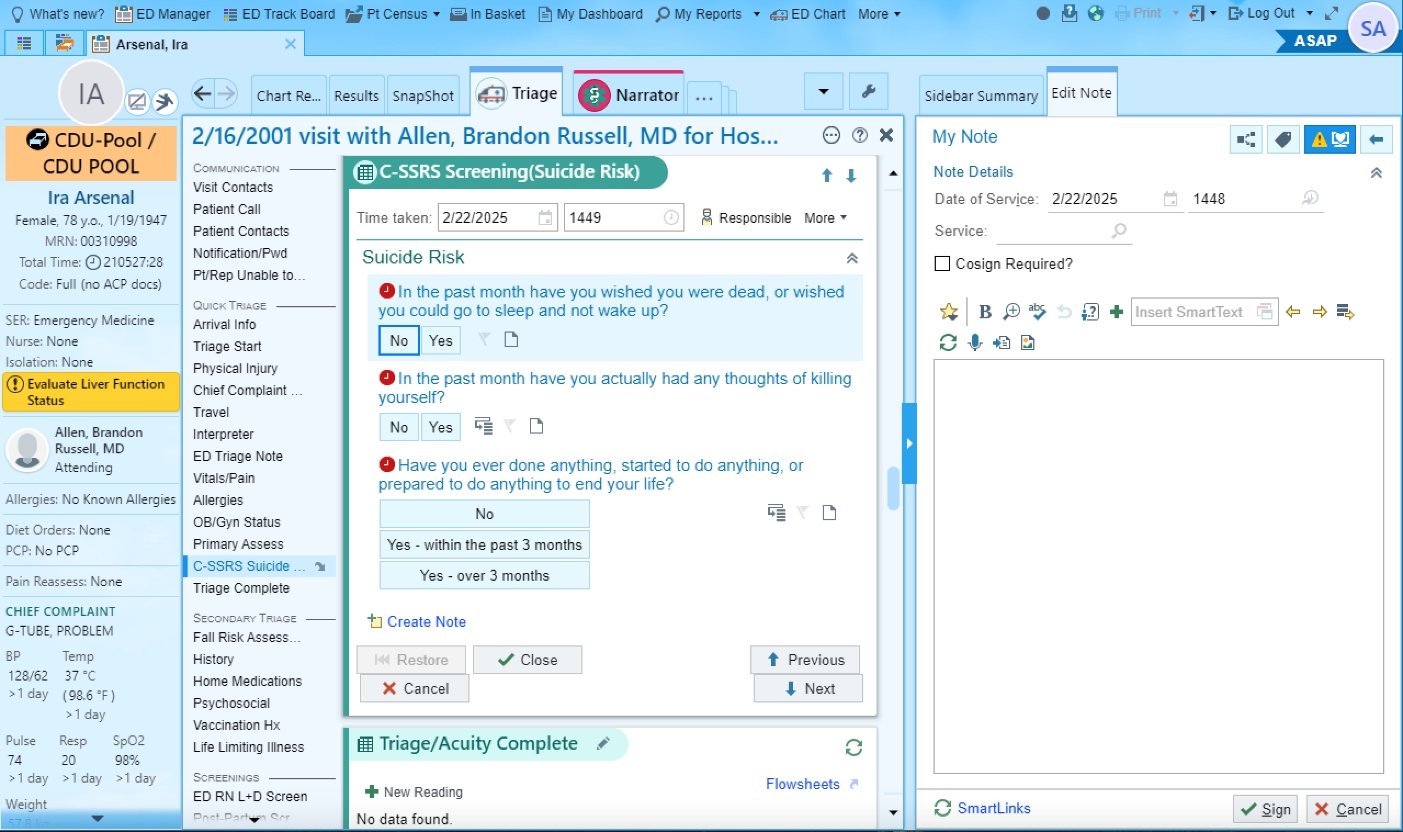 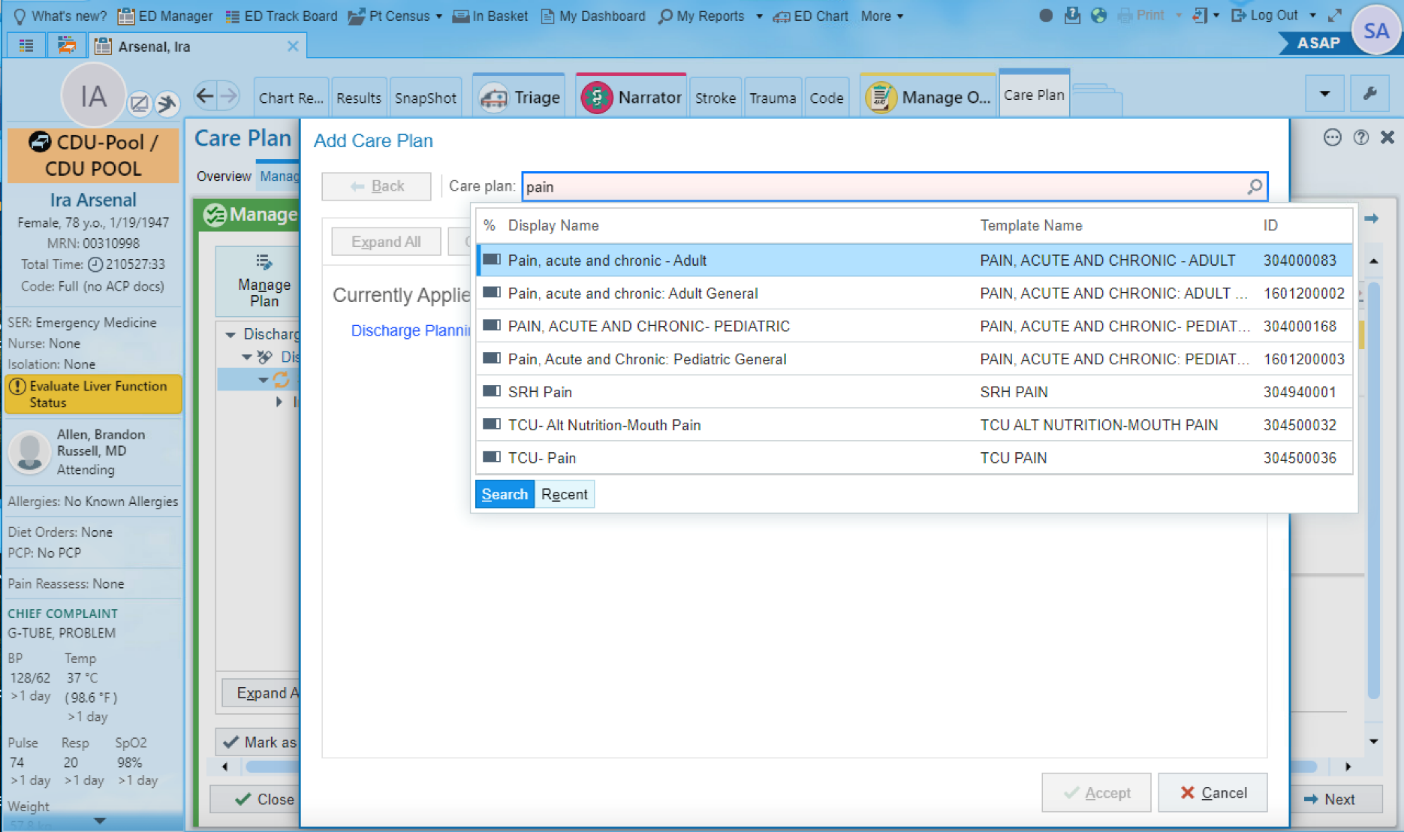 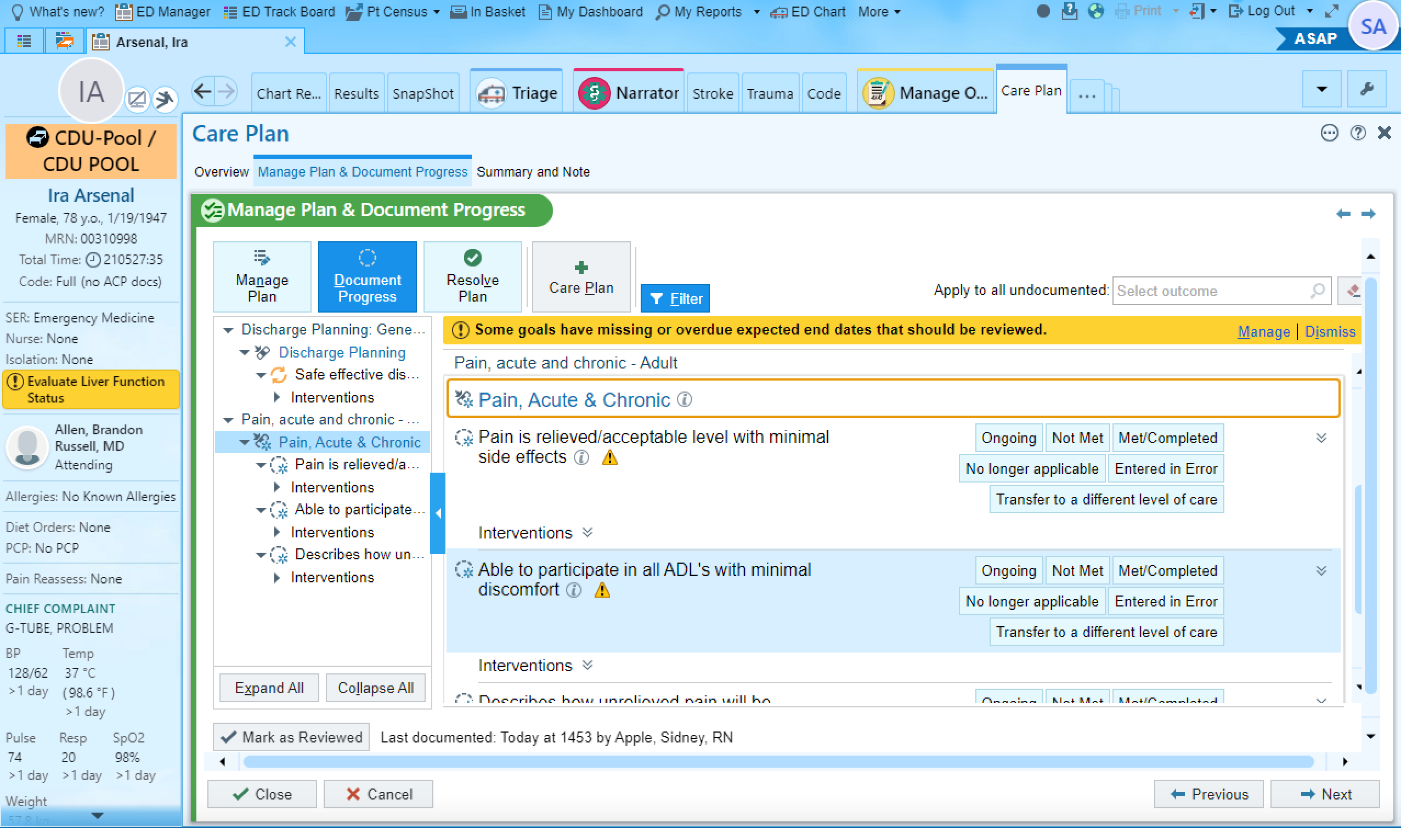 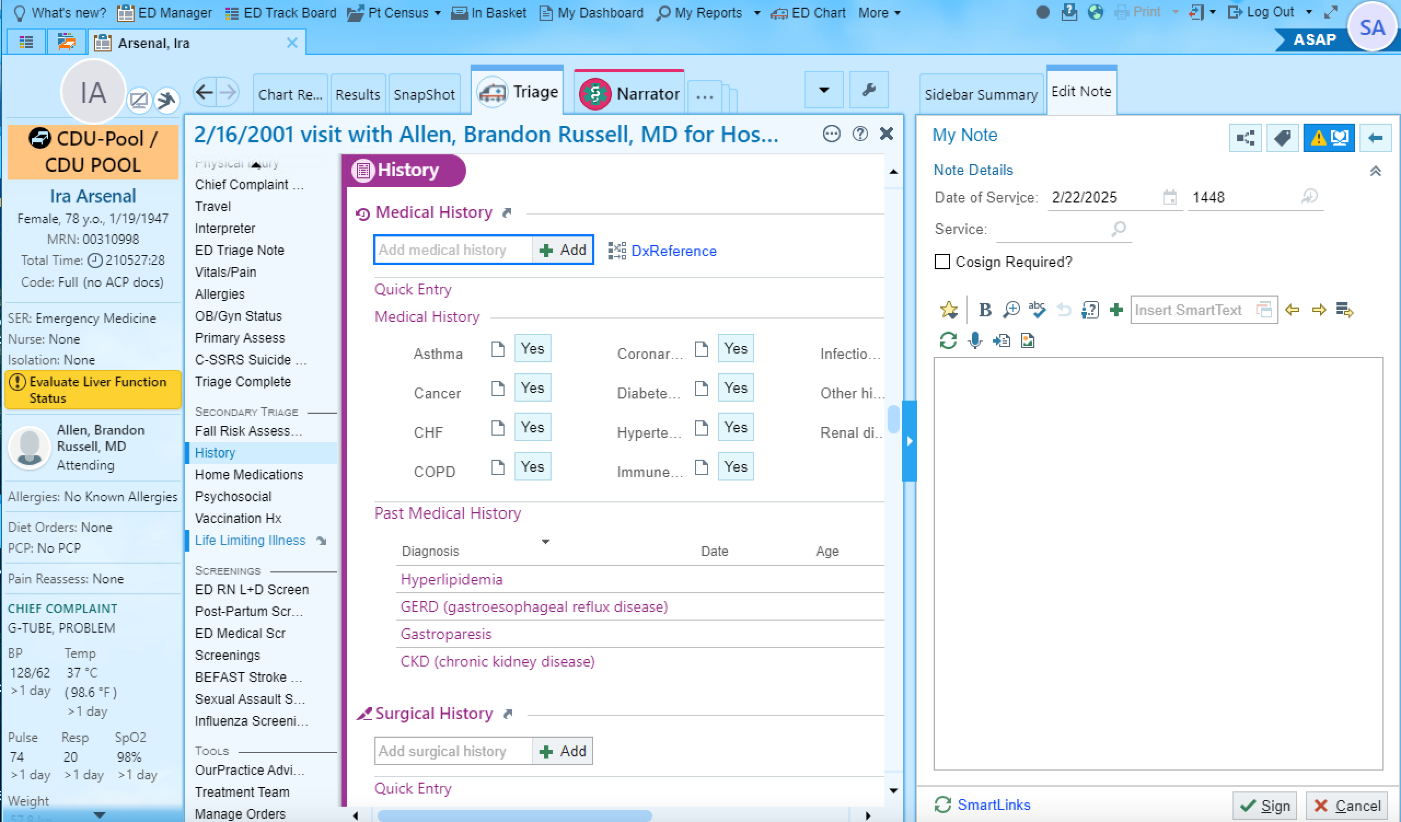 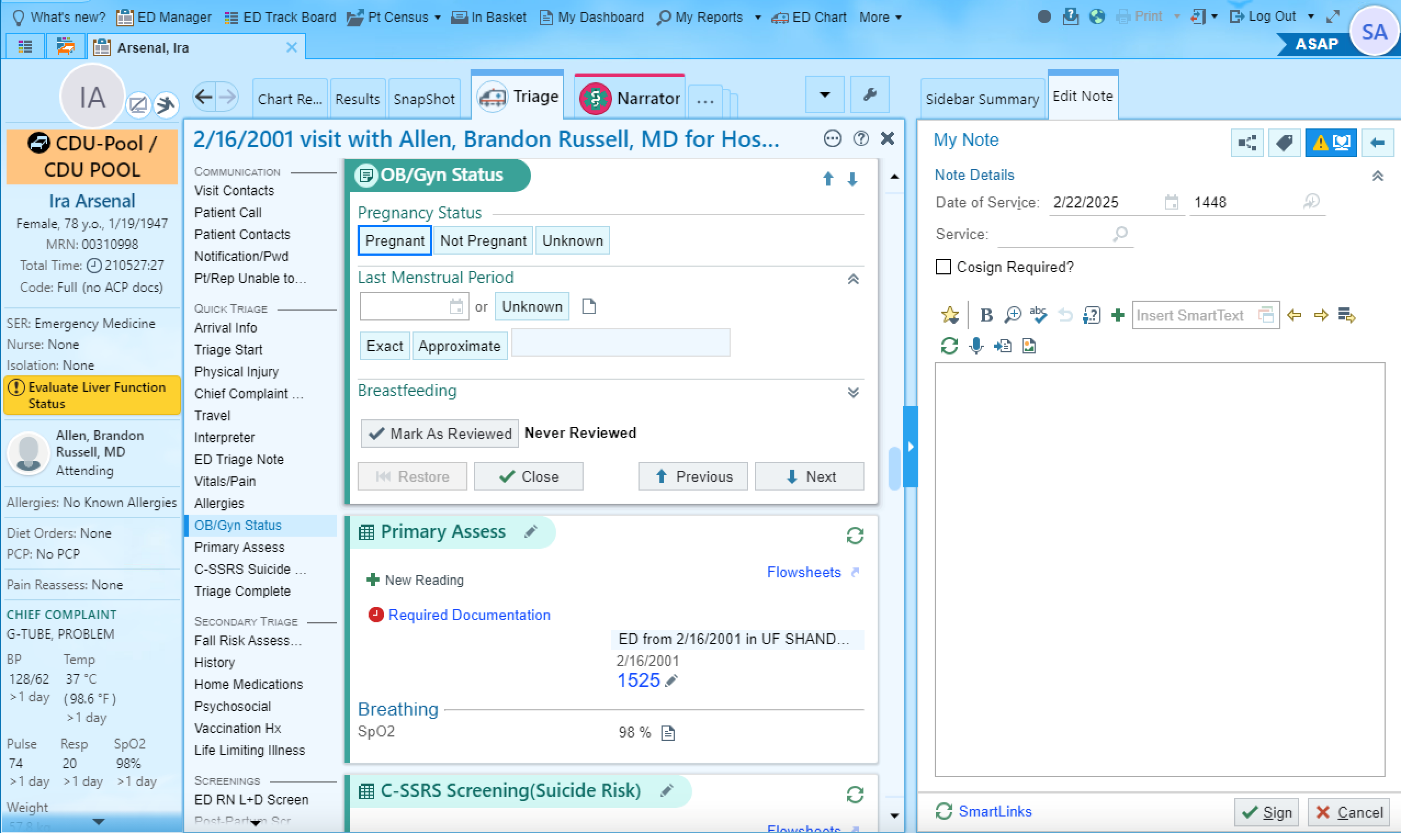 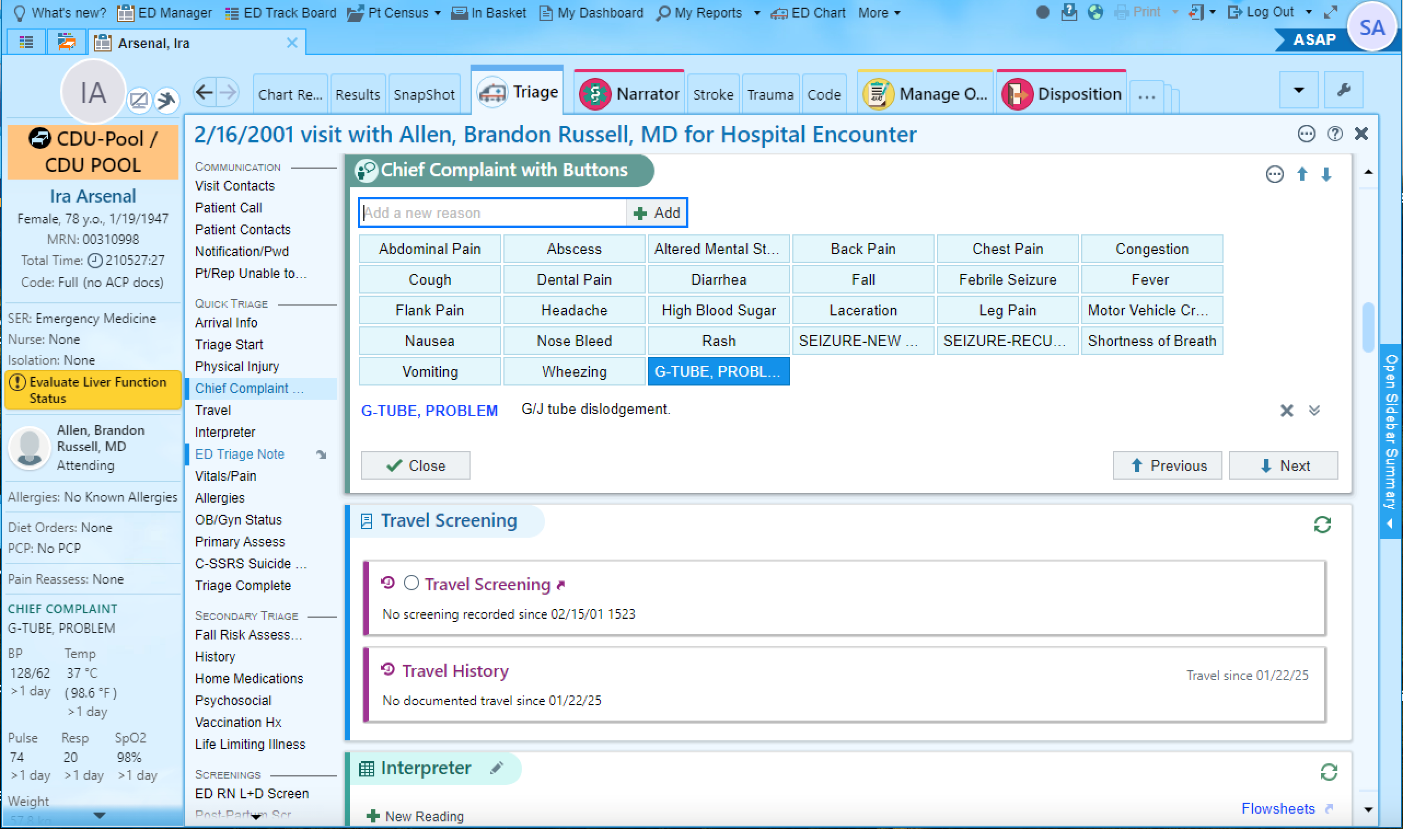 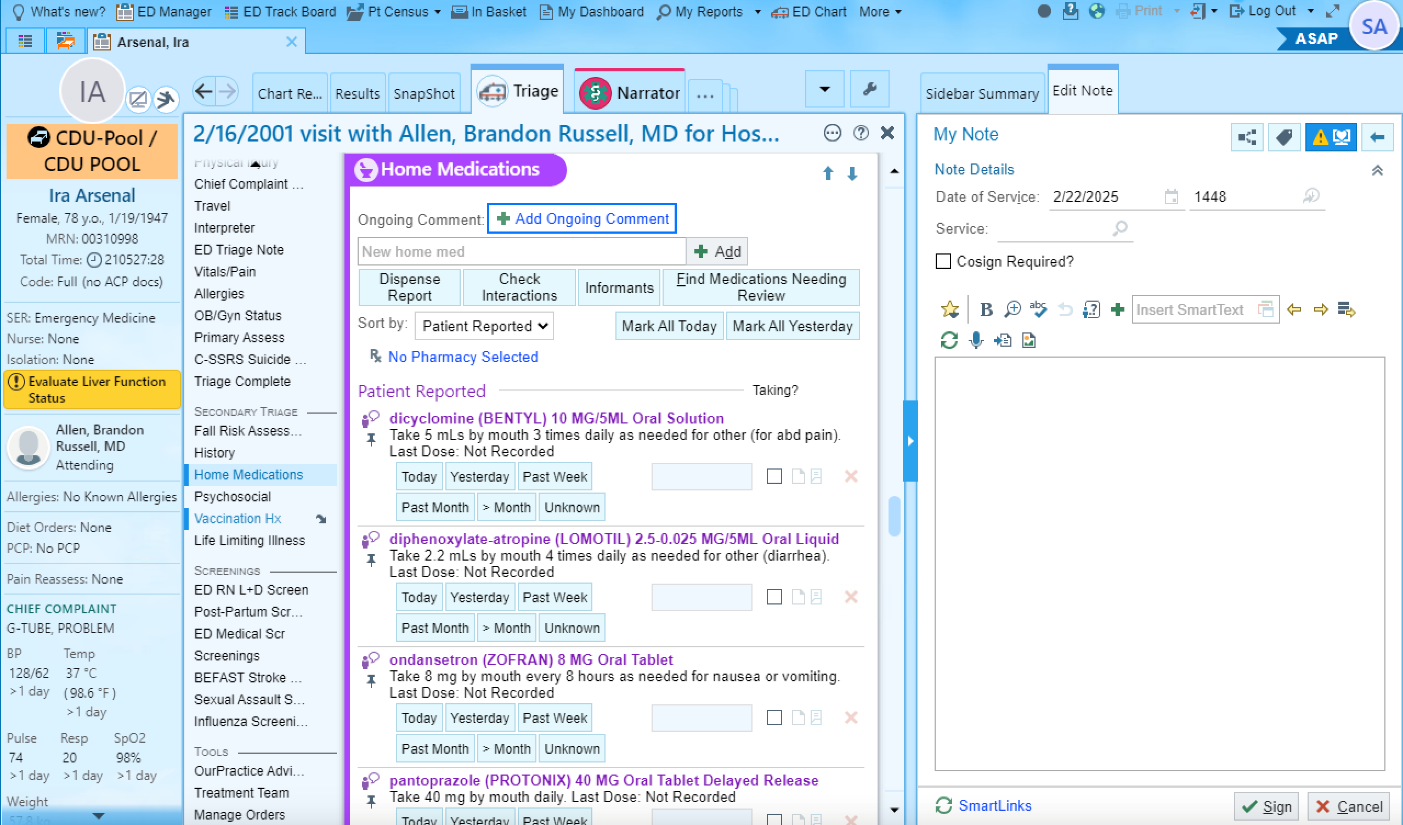 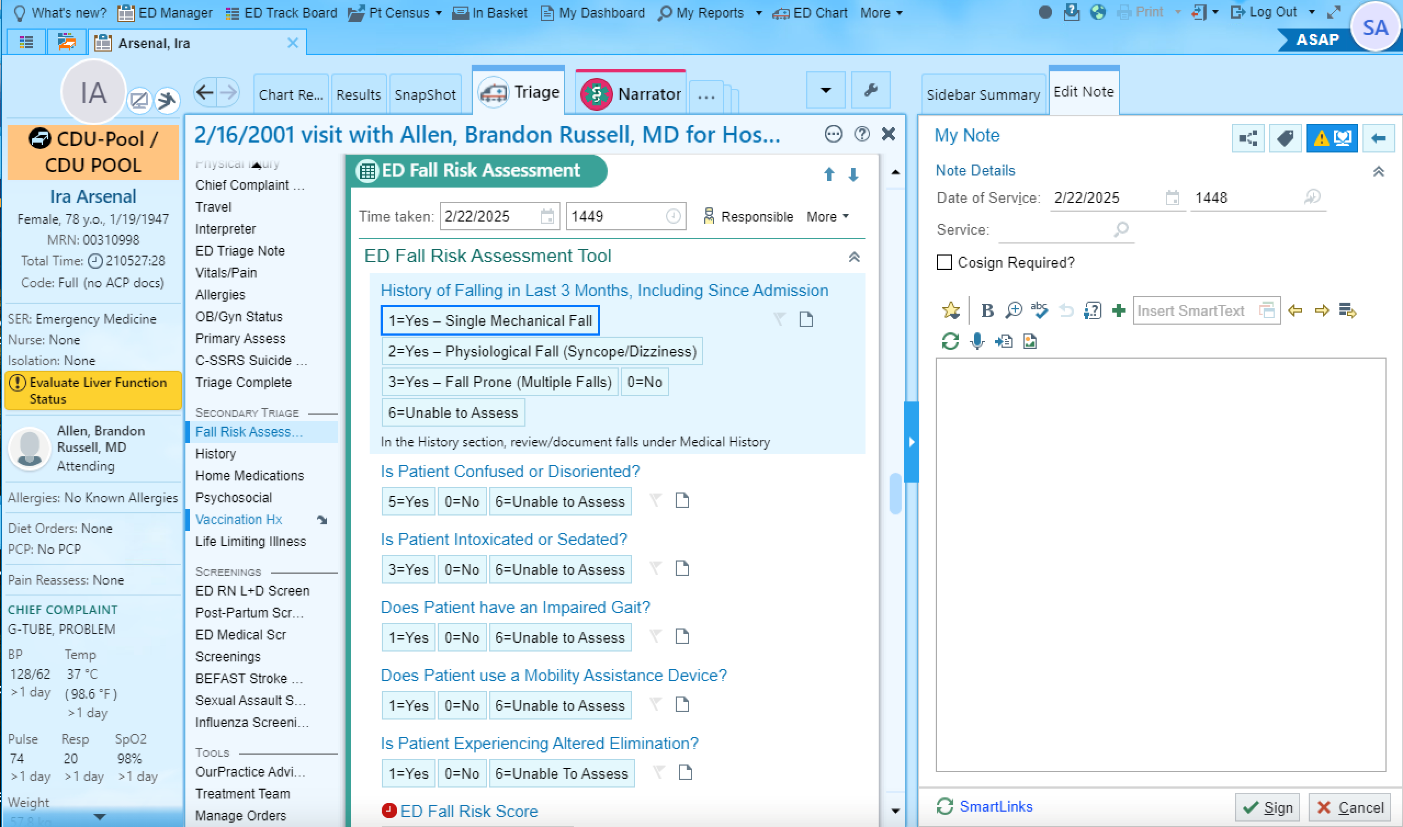 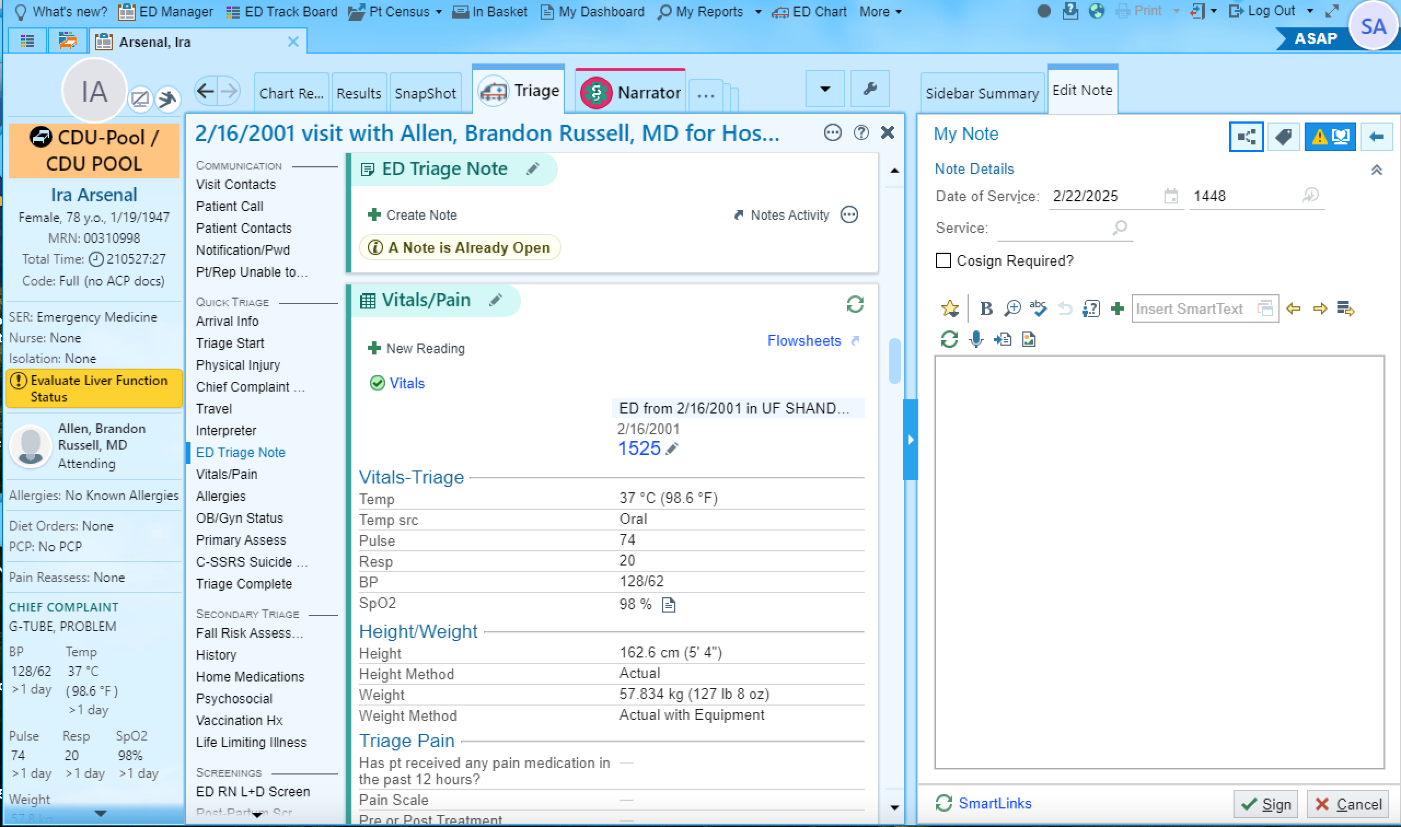 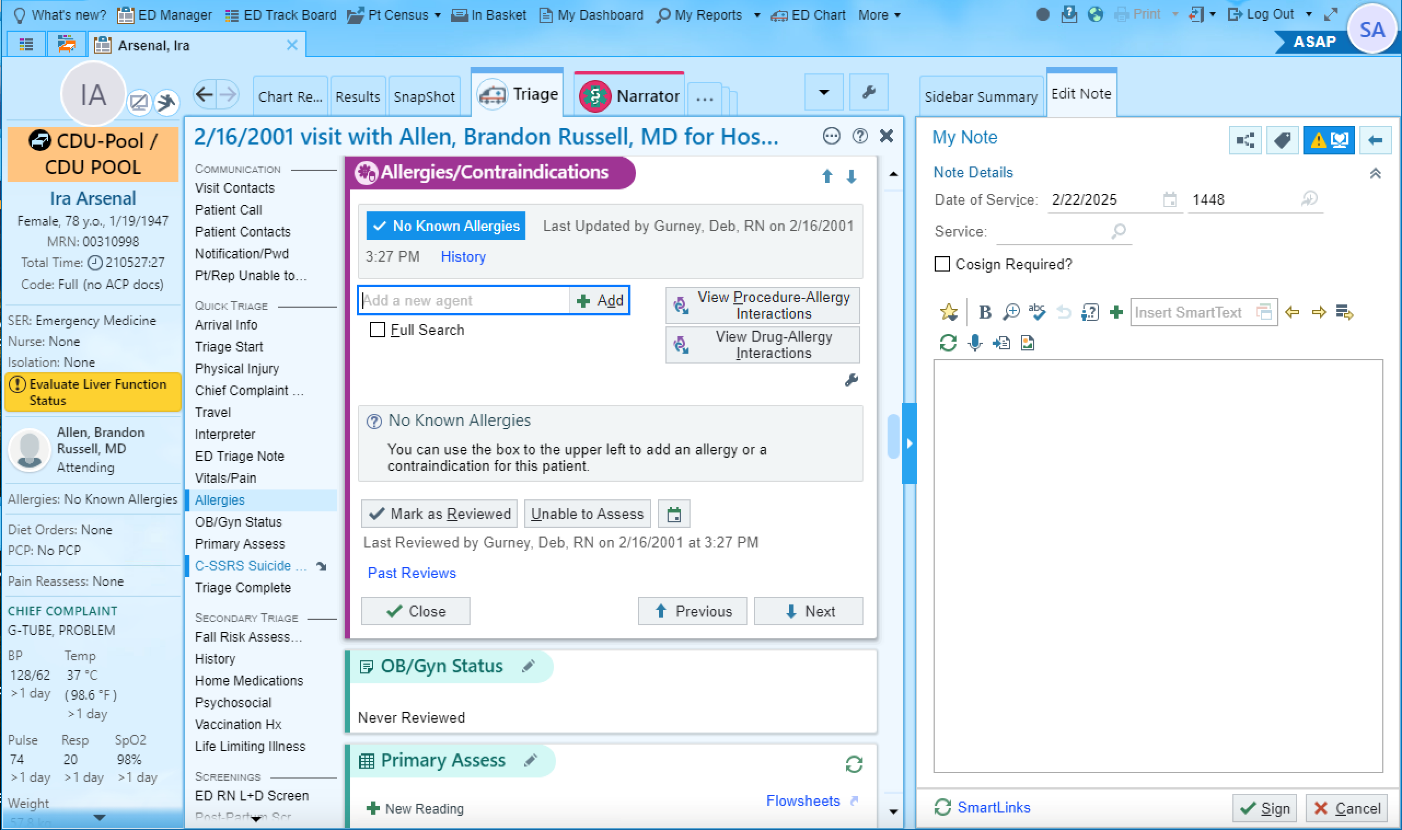 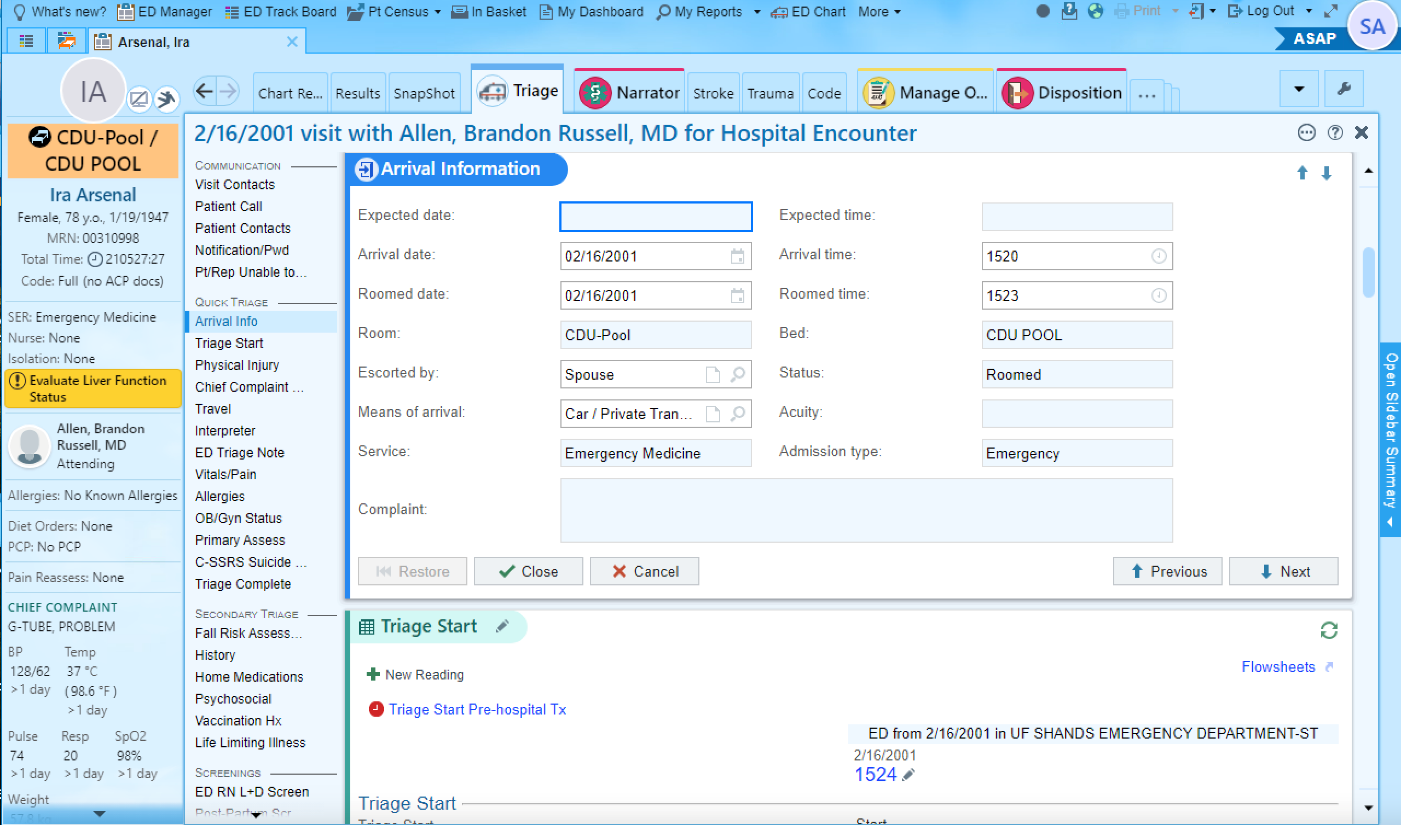 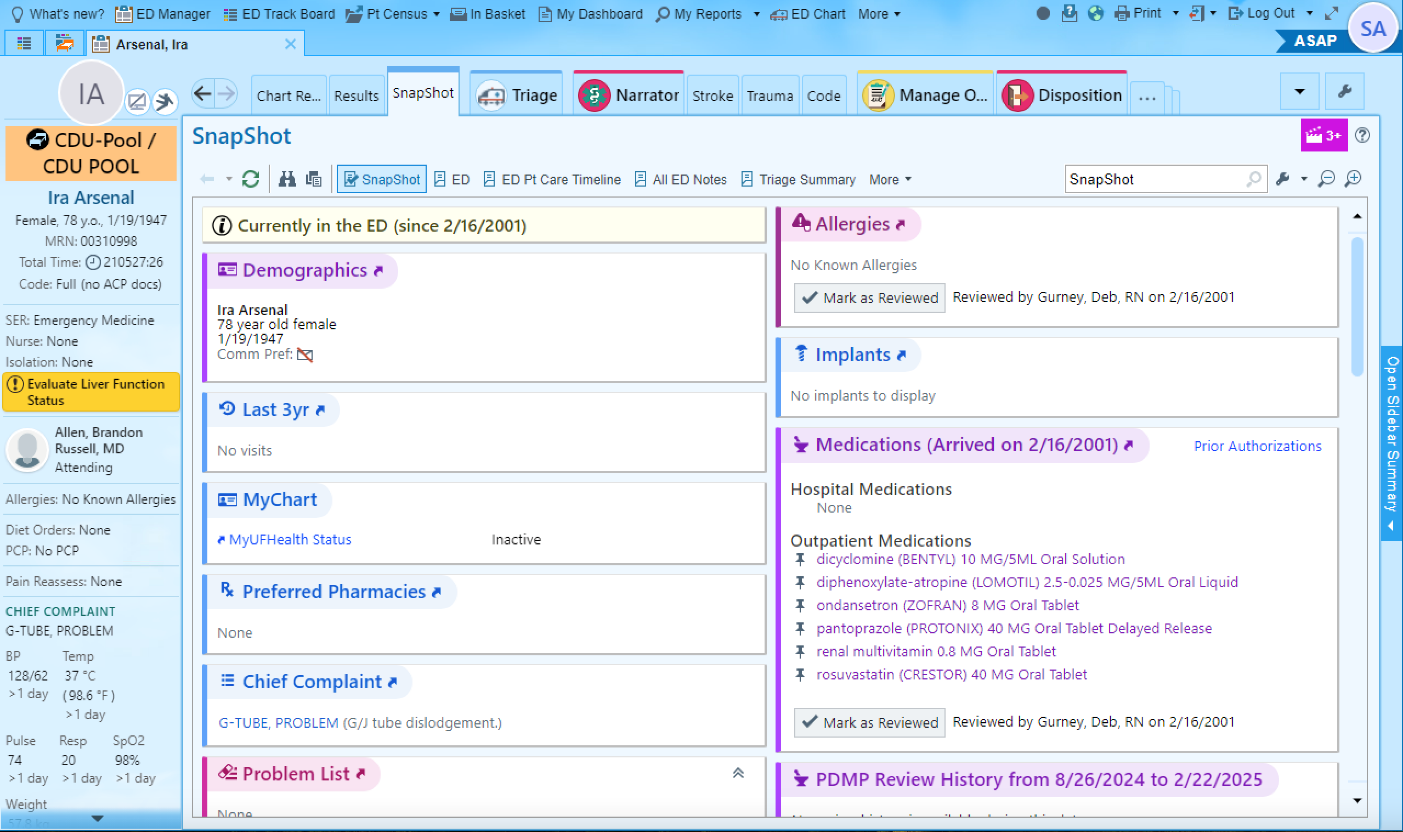 [Speaker Notes: Go quickly to screen 3 to run through the clicks 
 
I am tired just by looking at it? Aren’t you? Can you imagine you as the nurse, taking care of 8 patients, trying to provide all the care they need, and then each time you need to use the electronic health record, you are faced with this…]
Nurses are spending 3-4 hrs of their shift in front of computers
[Speaker Notes: Could it be that nurses are so focused on computers and have so many things to do that care plan documentation are just not a reality anymore]
My EHR does not support “good” nursing documentation!
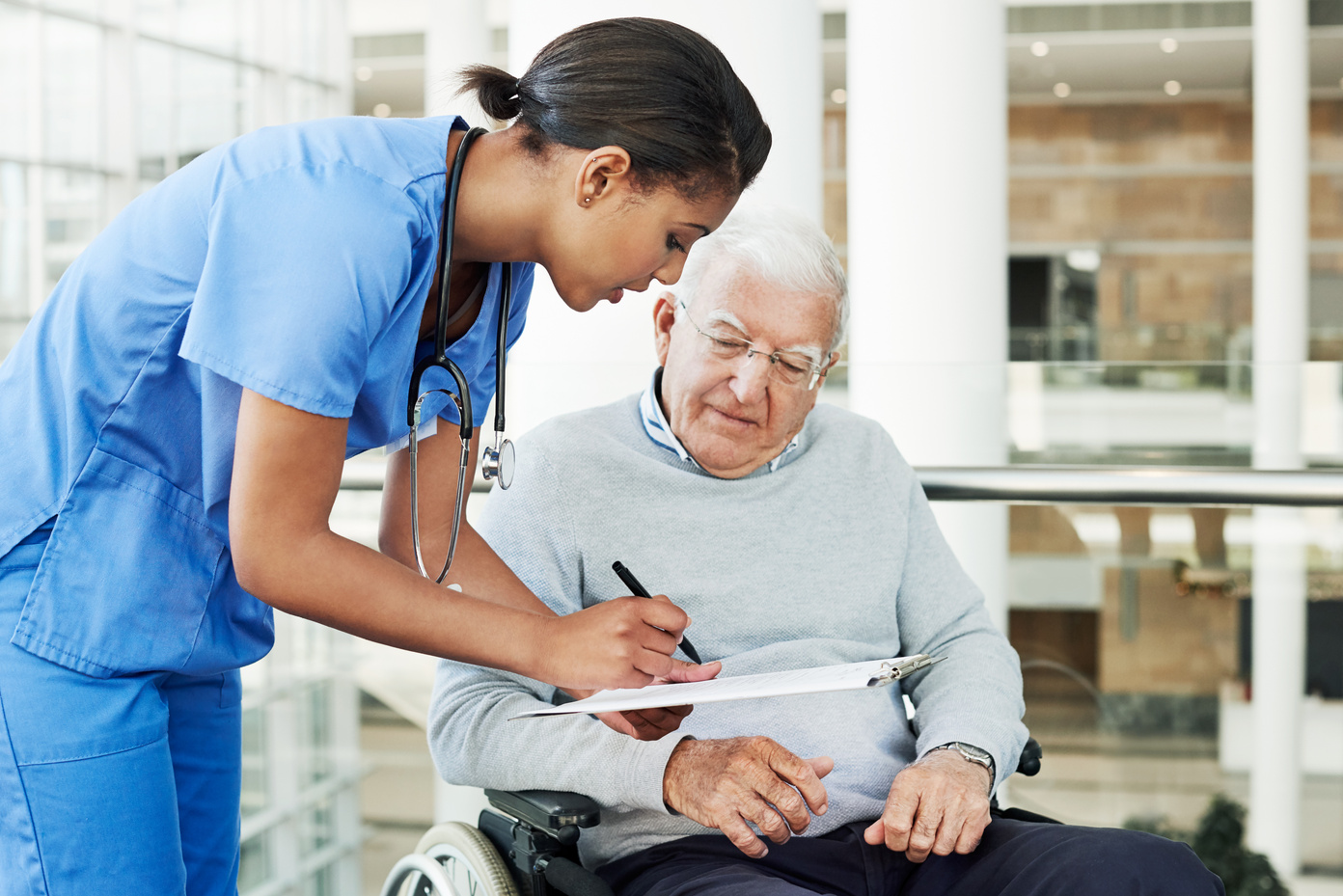 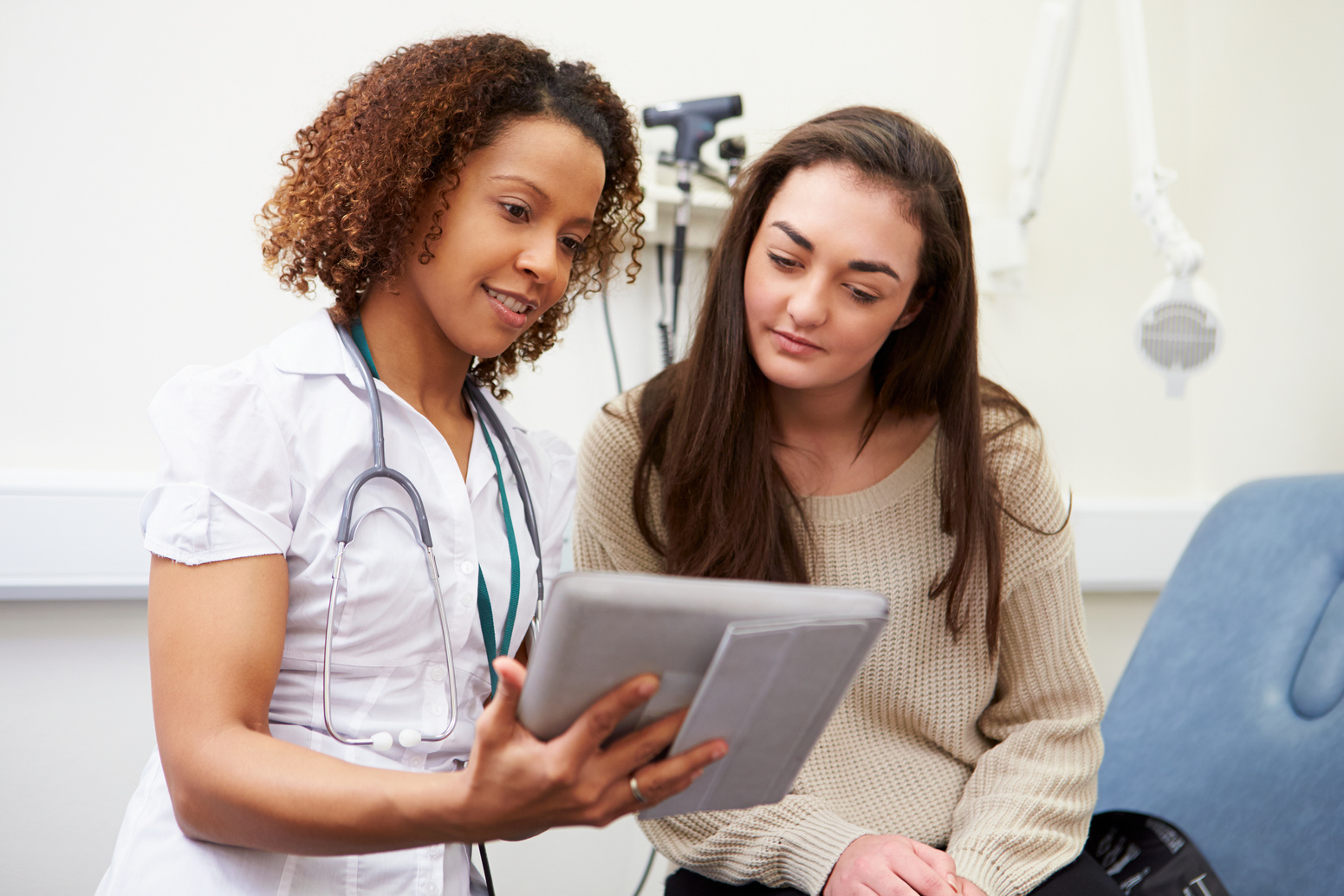 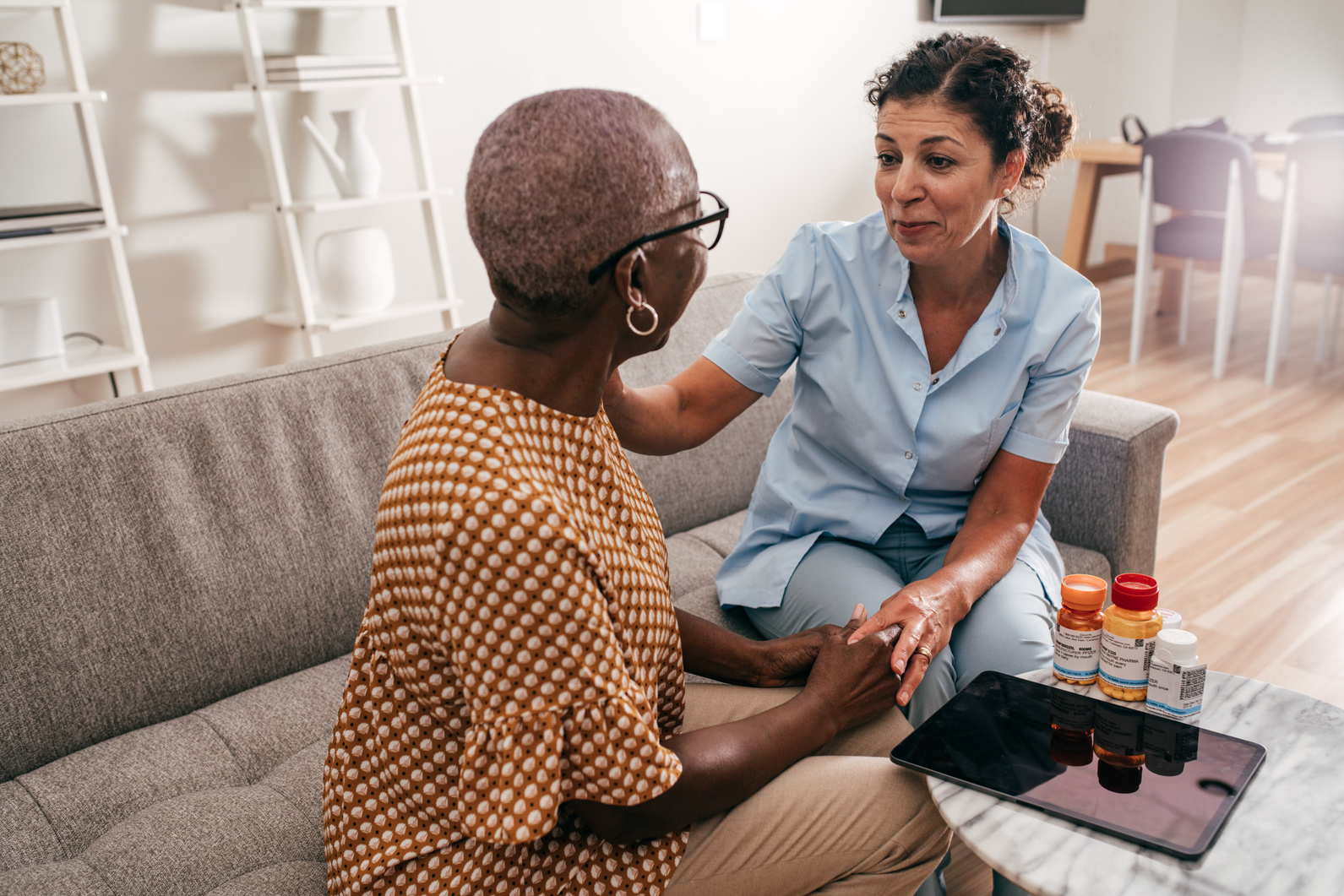 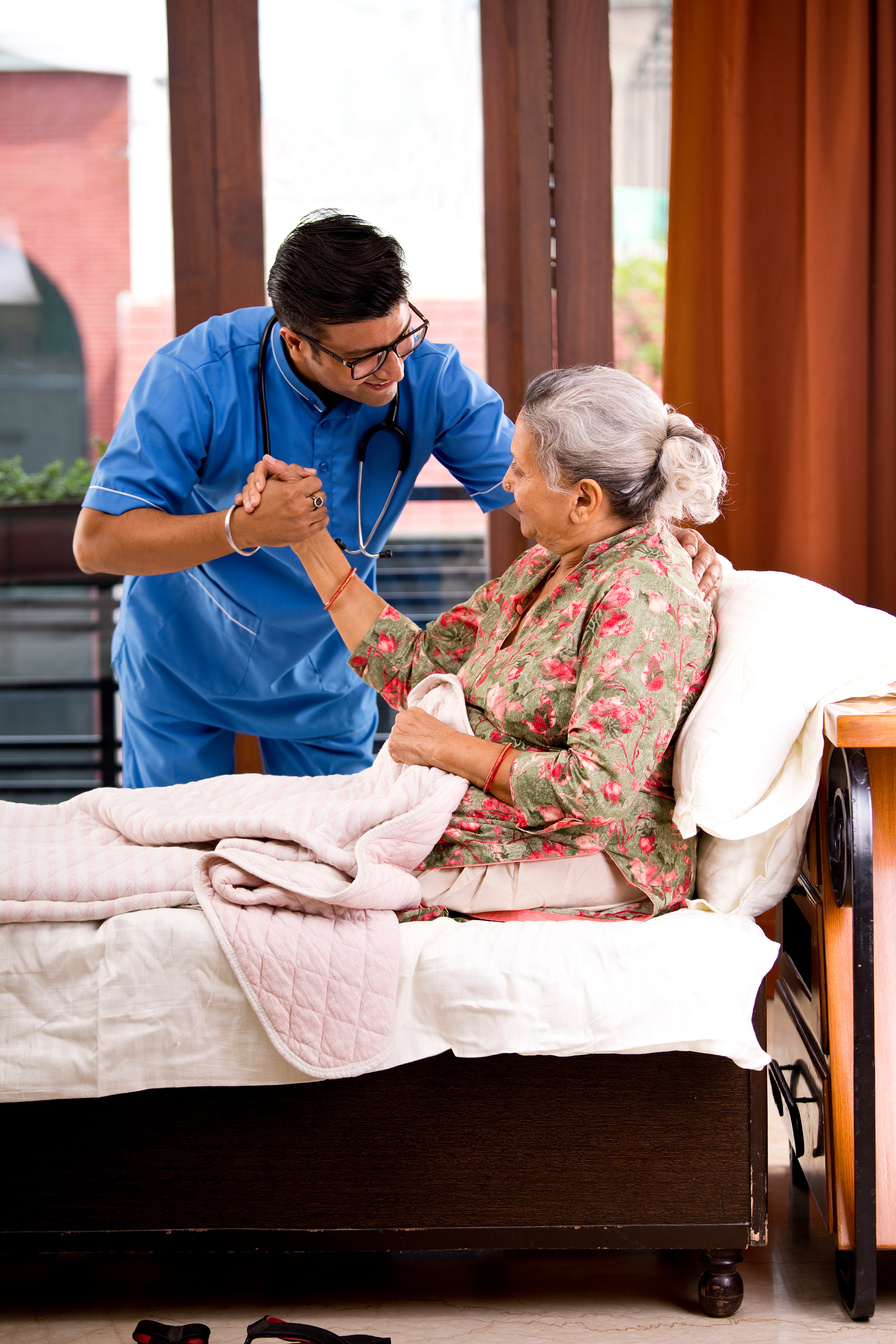 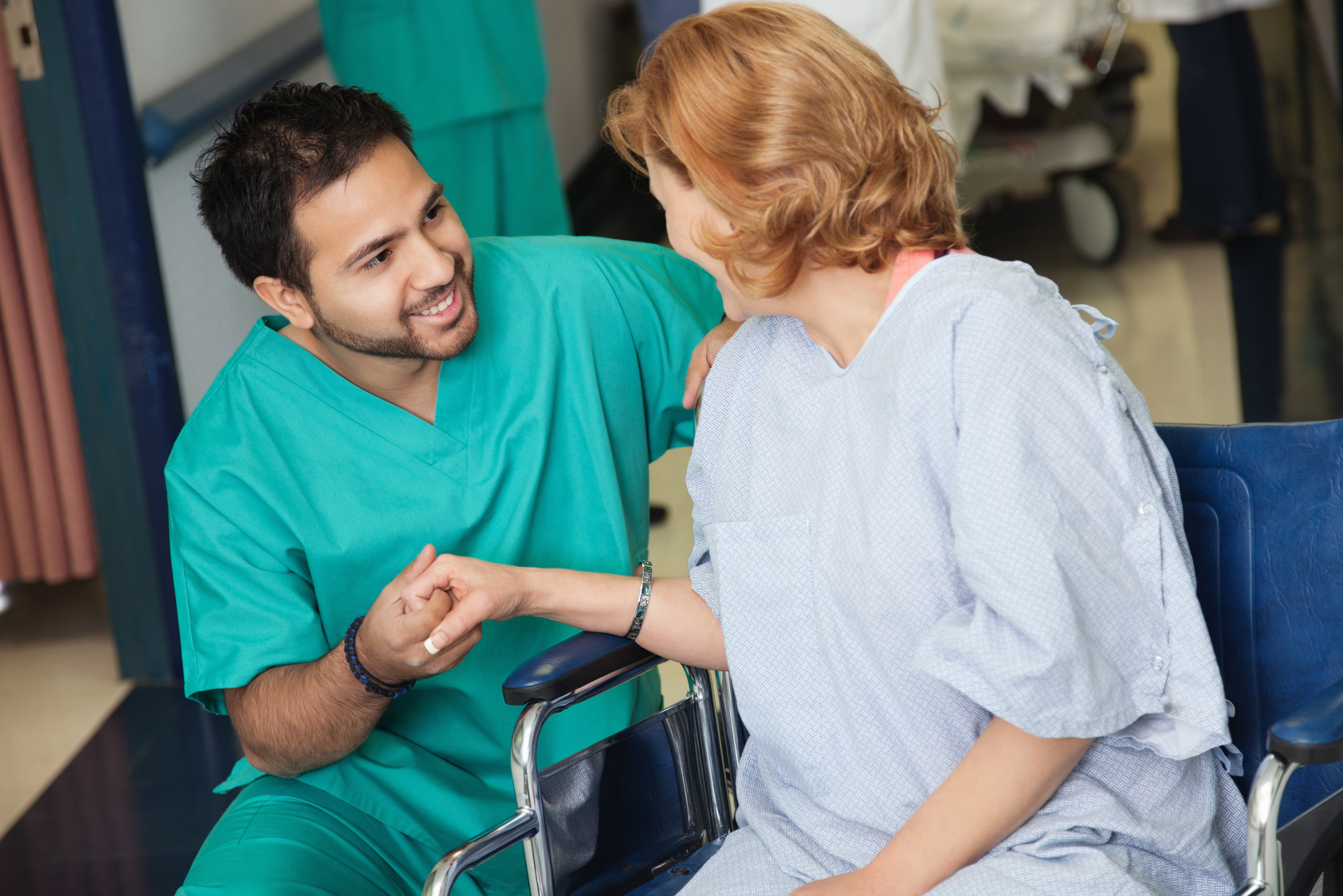 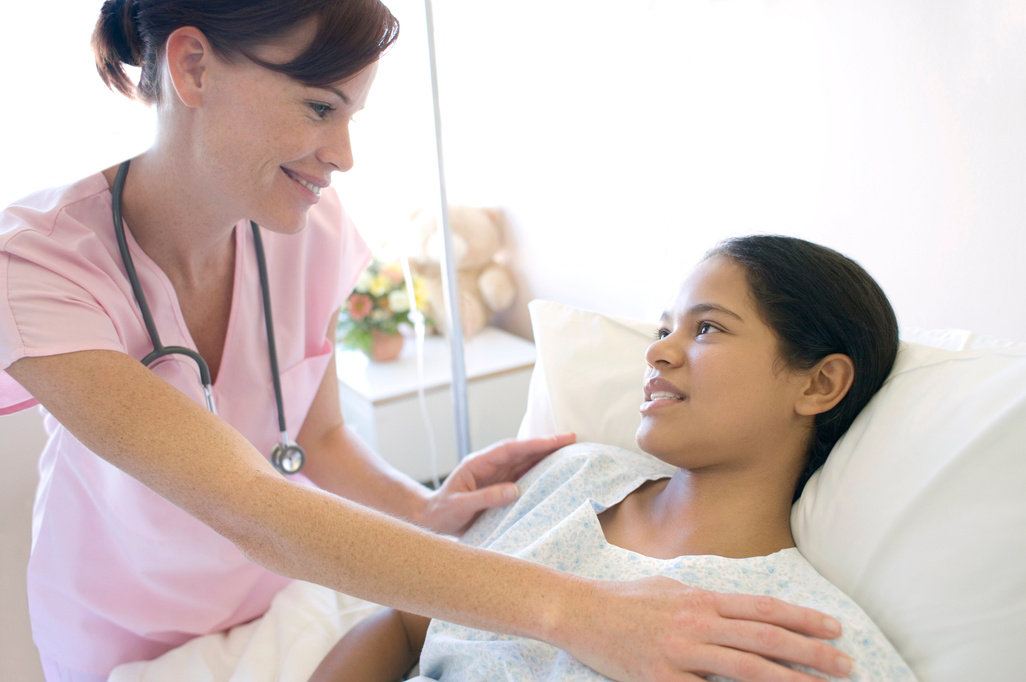 We all create mental care plans!
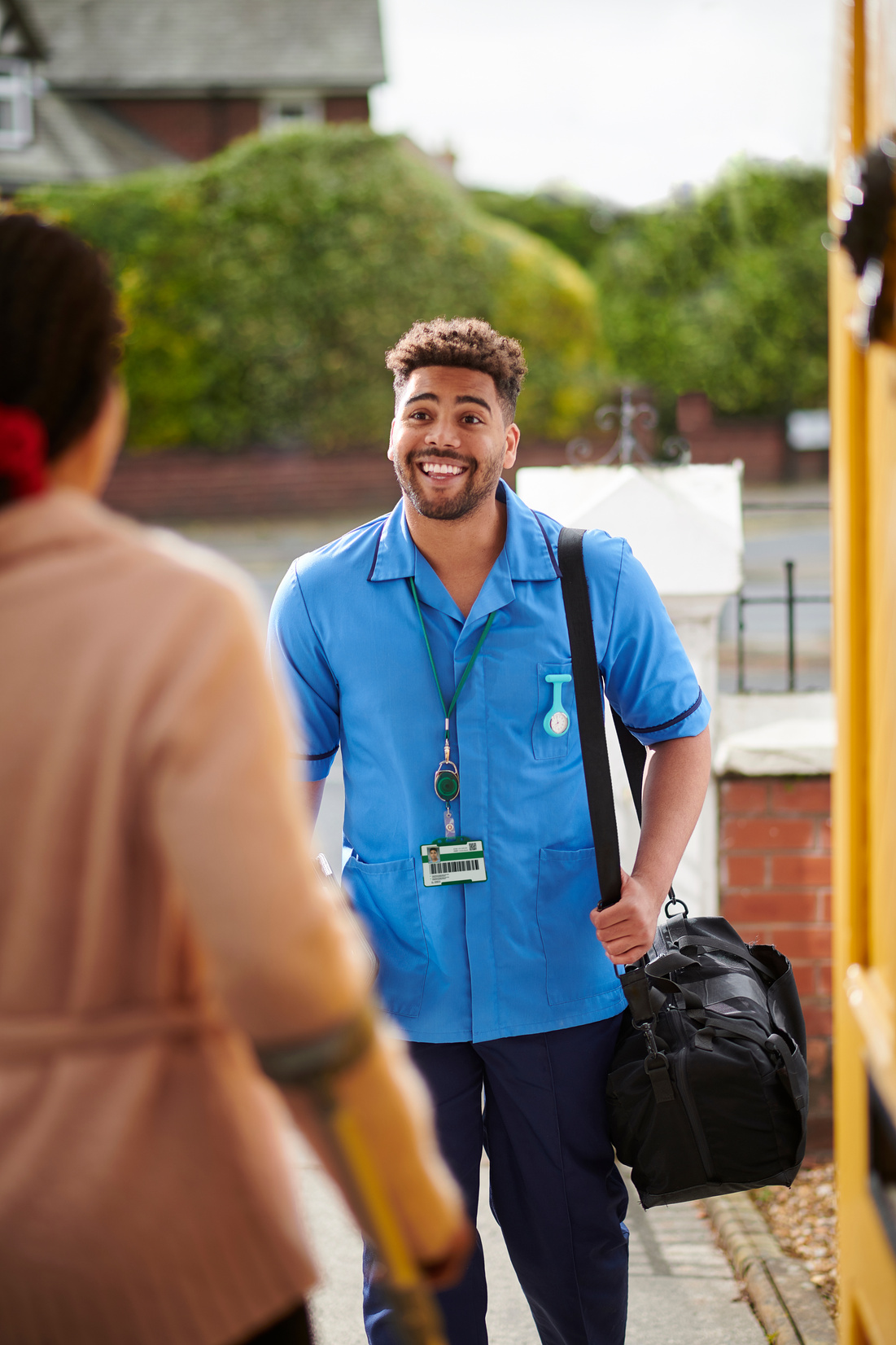 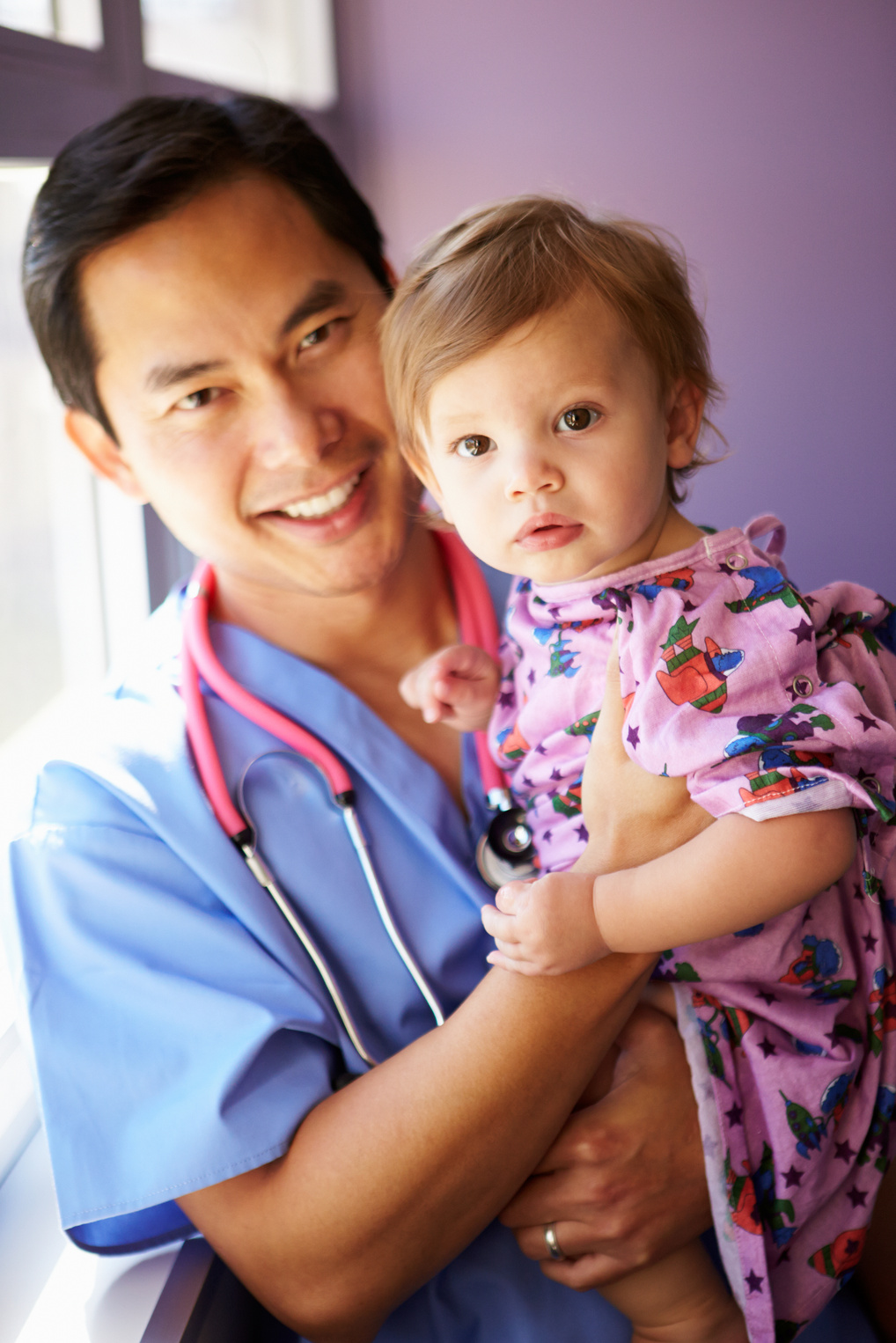 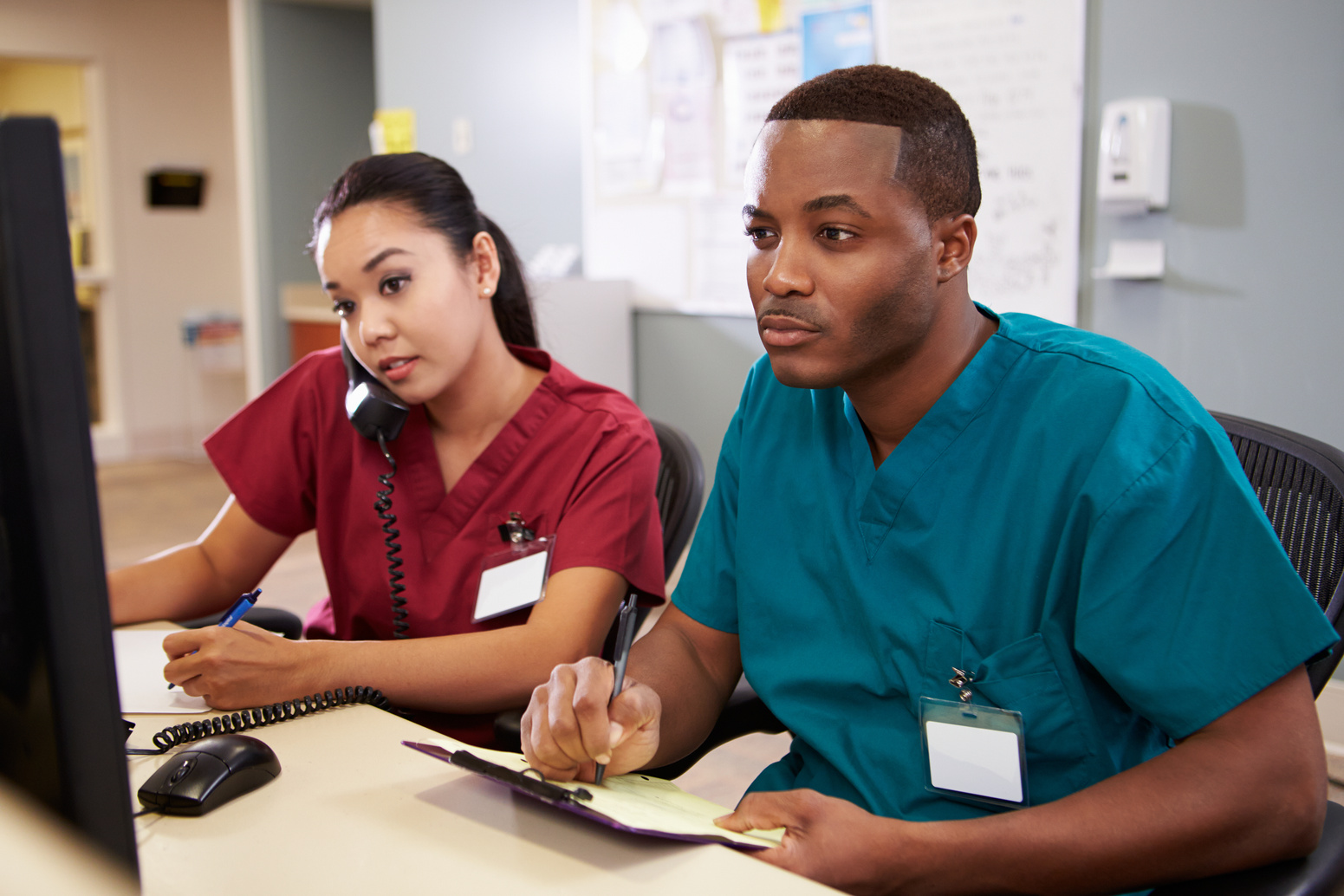 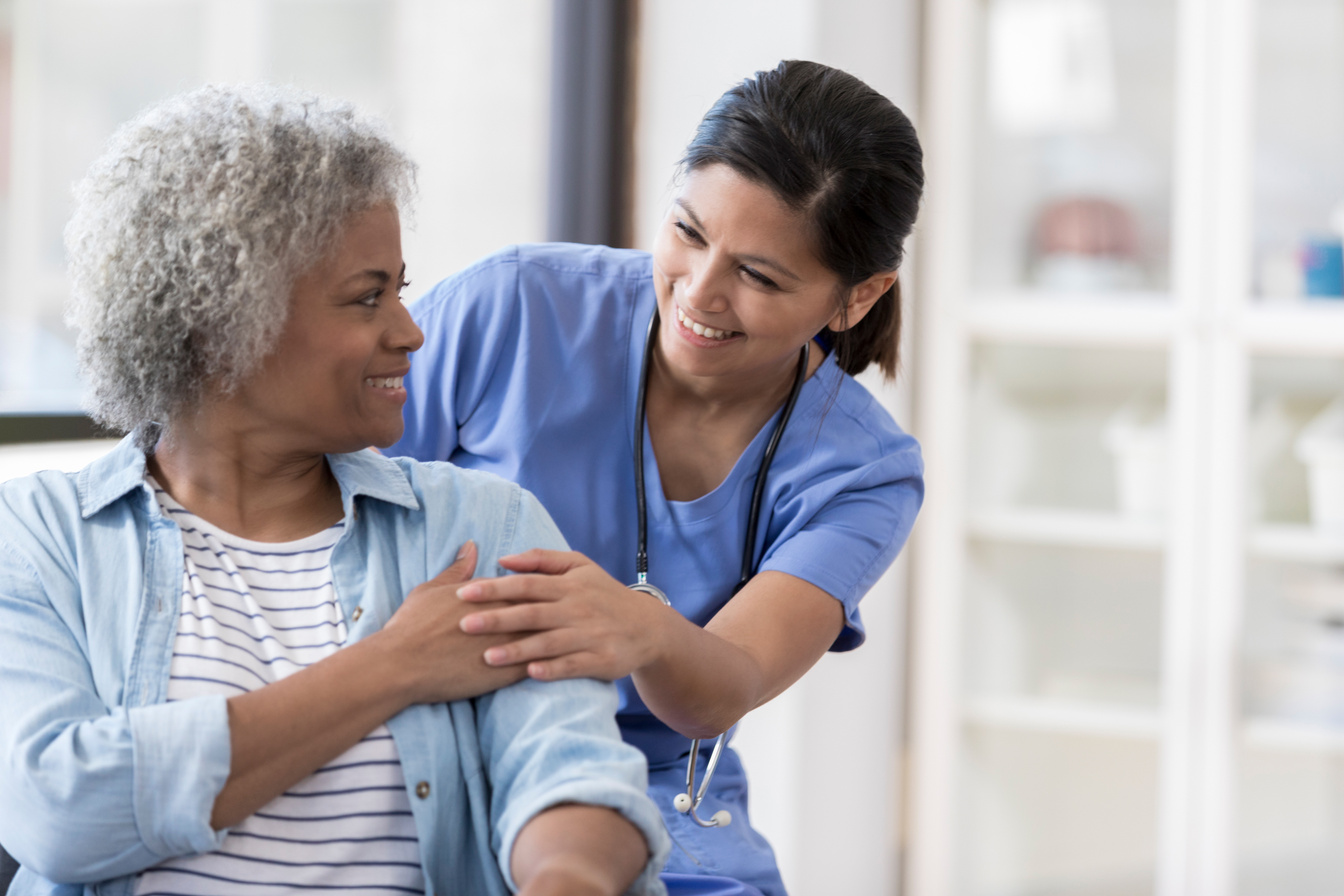 [Speaker Notes: But the thing is… whether you document care plans or not in the EHR, you already do that in your head. You go into a patient’s room with plan. You make your patient assessment and you identify what the patients’ problems are, you know what are the goals you need to achieve, and you know which interventions you should do…

But all that critical thinking does not go to the EHR…]
Care plans have value
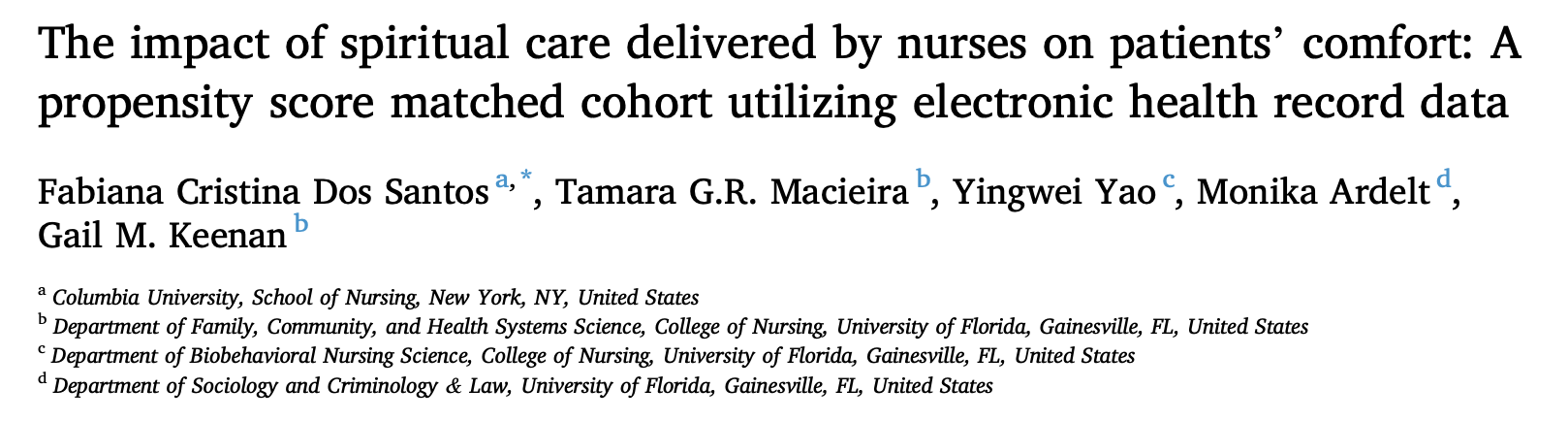 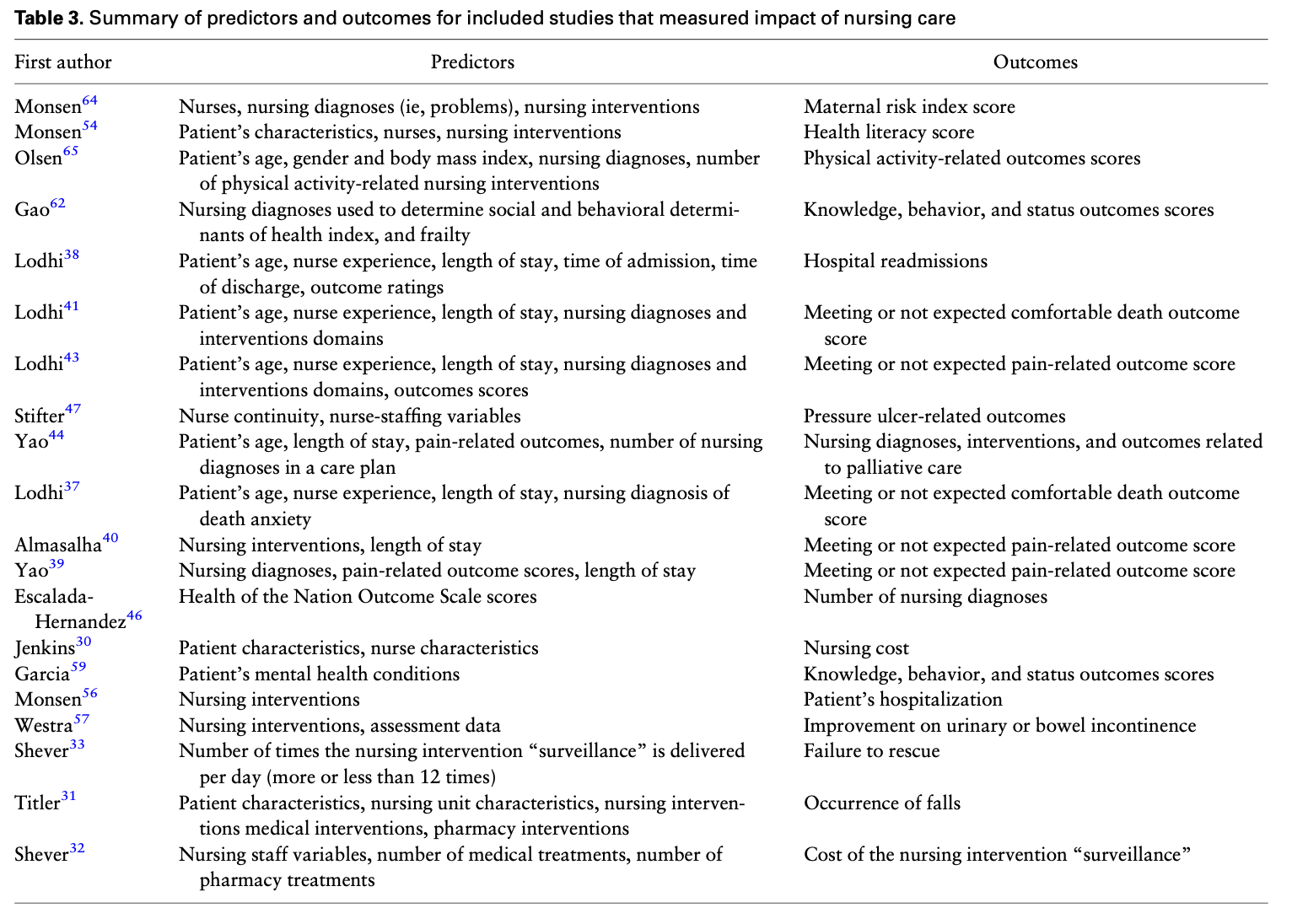 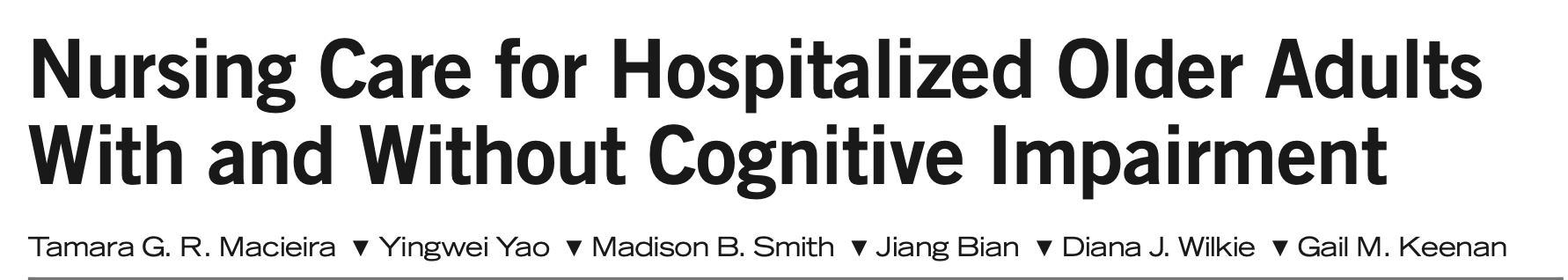 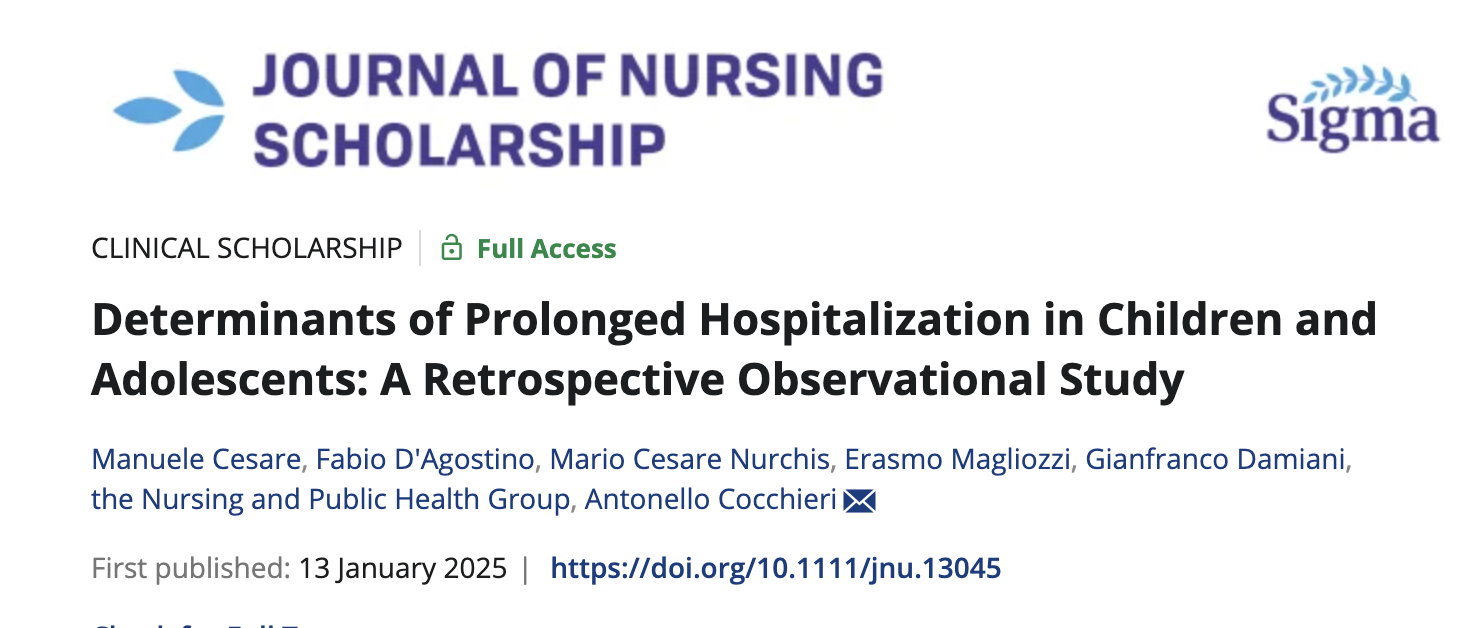 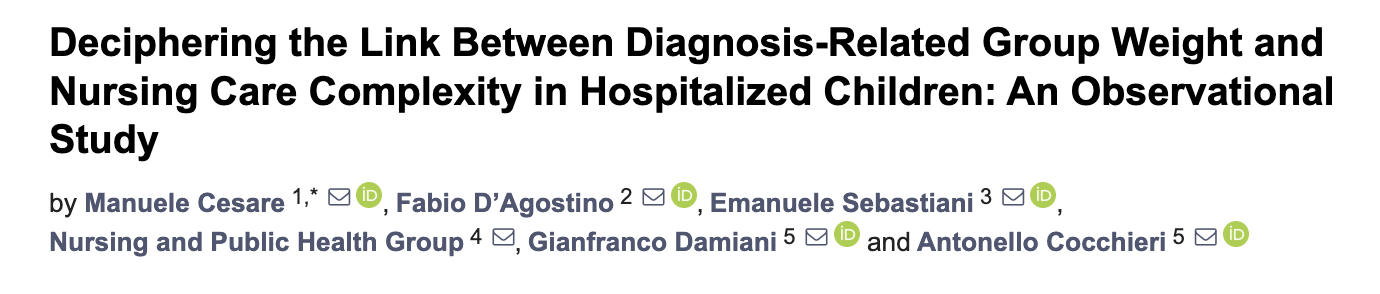 Macieira TGR, Chianca TCM, Smith MB, et al. Secondary use of standardized nursing care data for advancing nursing science and practice: a systematic review. J Am Med Inform Assoc. 2019;26(11):1401-1411. doi:10.1093/jamia/ocz086
How do we change this scenario?
Can AI help us?
LLMs are advanced types of artificial intelligence (AI) designed to understand, generate, and manipulate human language.

LLMs are trained on vast amounts of text data and can perform a wide range of natural language processing tasks, such as translation, summarization, answering questions, and generating human-like text.
What are large language models (LLMs)?
Types of LLMs
Generative Pretrained Transformer (GPT)
They generate text based on a given prompt
GPT models are autoregressive, which means they predict the next word in a sequence based on the previous words
They are used in applications like chatbots, content generation, summarization, and creative writing
These models can generate highly coherent and contextually appropriate text, making them suitable for diverse healthcare applications, like generating patient summaries or aiding in clinical decision-making
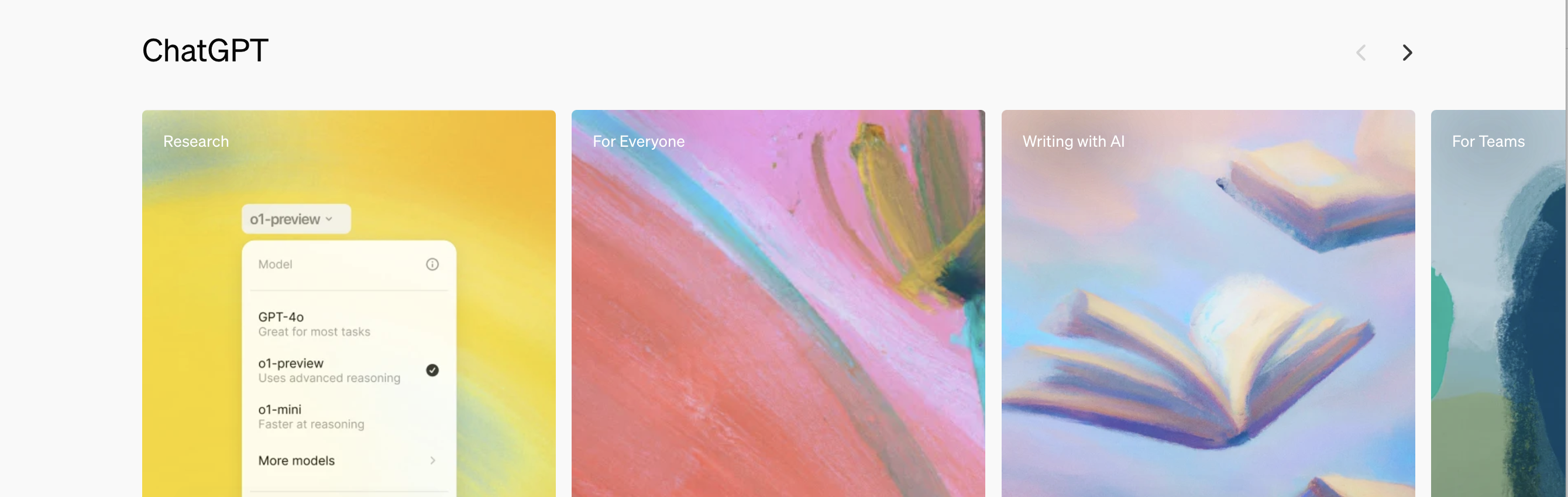 Types of LLMs
BERT (Bidirectional Encoder Representations from Transformers)
Bidirectional model, which means it understands the context of a word based on the words before and after it in a sentence
BERT excels in tasks like answering questions, sentiment analysis, and understanding complex queries, which makes it valuable for retrieving clinical knowledge and understanding nuanced medical texts
It’s often used in applications like clinical text mining, document classification, and information retrieval in healthcare settings
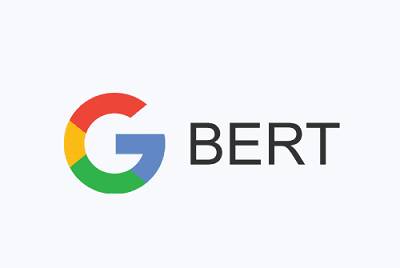 Why LLMs matter in healthcare today
Clinical Documentation Enhancement:
Auto-summarizing nursing notes and patient histories
Streamlining nursing workflows with smart documentation tools

Clinical Decision Support:
LLMs in assisting with clinical guidelines and recommendations

Patient Education and Communication:
Generating patient-friendly educational material
Enhancing nurse-patient communication through AI-driven interactions

Research and Data Analysis:
Supporting literature reviews and evidence synthesis
Patient engagement tools
Assisting with qualitative data analysis in nursing research
Data privacy and security concerns

Bias and fairness in LLMs

Nurses’ role in oversight and ethical use
Challenges and ethical considerations
Nurses need to be more involved in AI development
[Speaker Notes: Challenges and Ethical Considerations (5 min)
Data Privacy and Security Concerns
Risks with patient data and AI algorithms.
Mitigating risks of LLM use in healthcare settings.
Bias and Fairness in LLMs
Addressing potential biases in AI tools.
Ensuring equitable care across diverse populations.
Nurses' Role in Oversight and Ethical Use
Importance of nurses in guiding responsible AI adoption.
Ensuring that AI tools align with nursing values and patient advocacy.]
Exemplars of LLM use in creation and documentation of care plans
LLMs for 
care plans
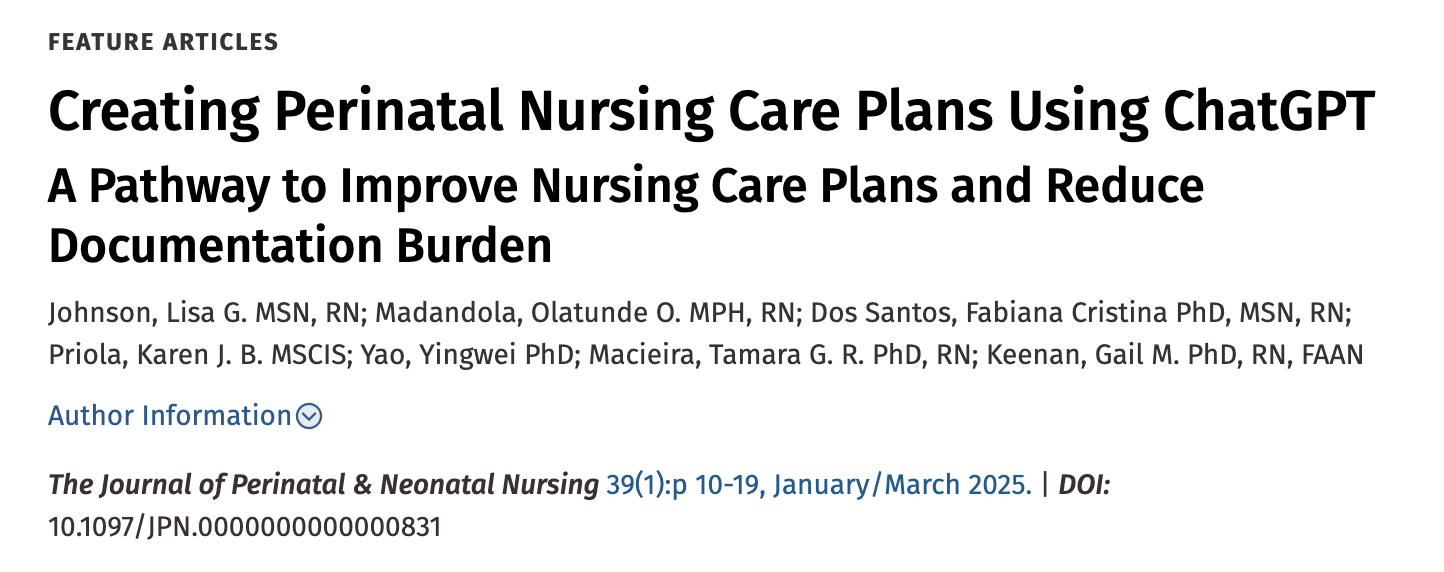 [Speaker Notes: These are our efforts in 1st exploring interacting with LLMs through the chat interface]
LLMs for care plans
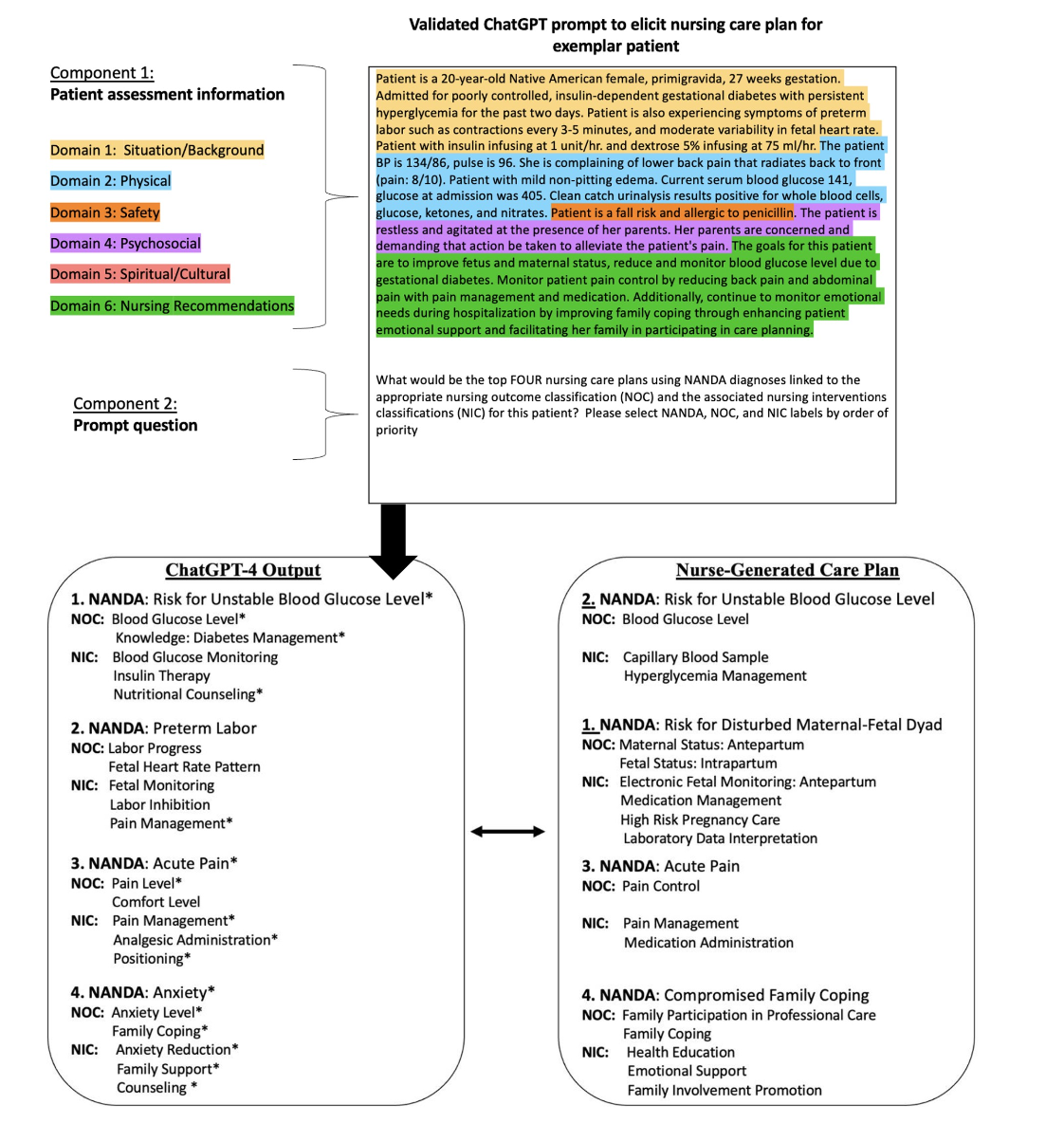 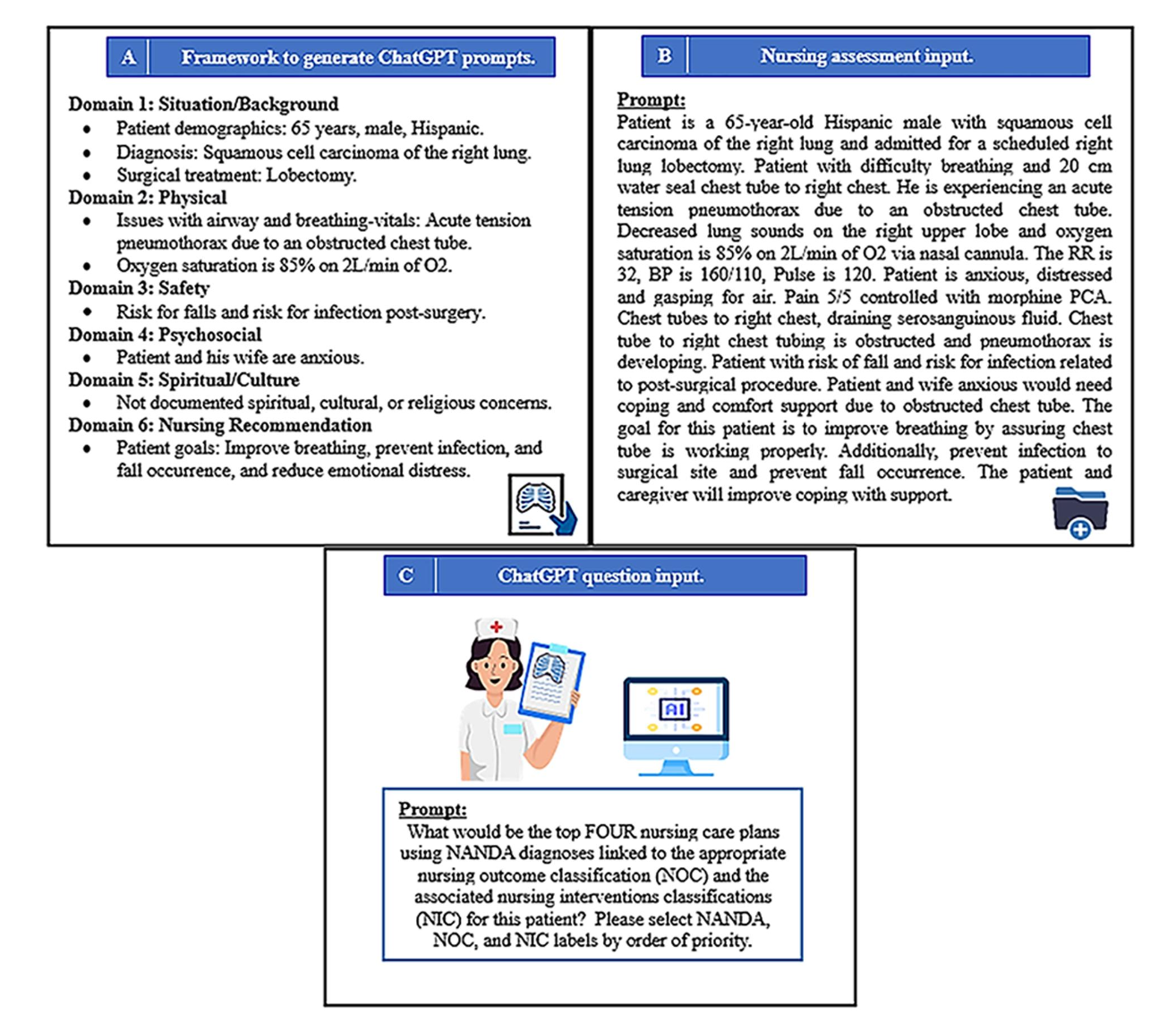 Dos Santos FC, Johnson LG, Madandola OO, et al. An example of leveraging AI for documentation: ChatGPT-generated nursing care plan for an older adult with lung cancer. J Am Med Inform Assoc. 2024;31(9):2089-2096. doi:10.1093/jamia/ocae116
Johnson LG, Madandola OO, Dos Santos FC, et al. Creating Perinatal Nursing Care Plans Using ChatGPT: A Pathway to Improve Nursing Care Plans and Reduce Documentation Burden. J Perinat Neonatal Nurs. 2025;39(1):10-19. doi:10.1097/JPN.0000000000000831
[Speaker Notes: These are our efforts in 1st exploring interacting with LLMs through the chat interface]
Our findings:
There is potential of using AI-based systems such as ChatGPT to generate nursing care plan documentation  

While the generated care plans show promise, nurses need to evaluate these plans critically in the context of the patient's unique needs

LLM accessed through a chat interface does not generate standardized care plans – we have hallucinations 

This is an issue for data interoperability, data exchange, and continuity of care
Our current approach: Implementing a retrieval augmented generation (RAG) pipeline
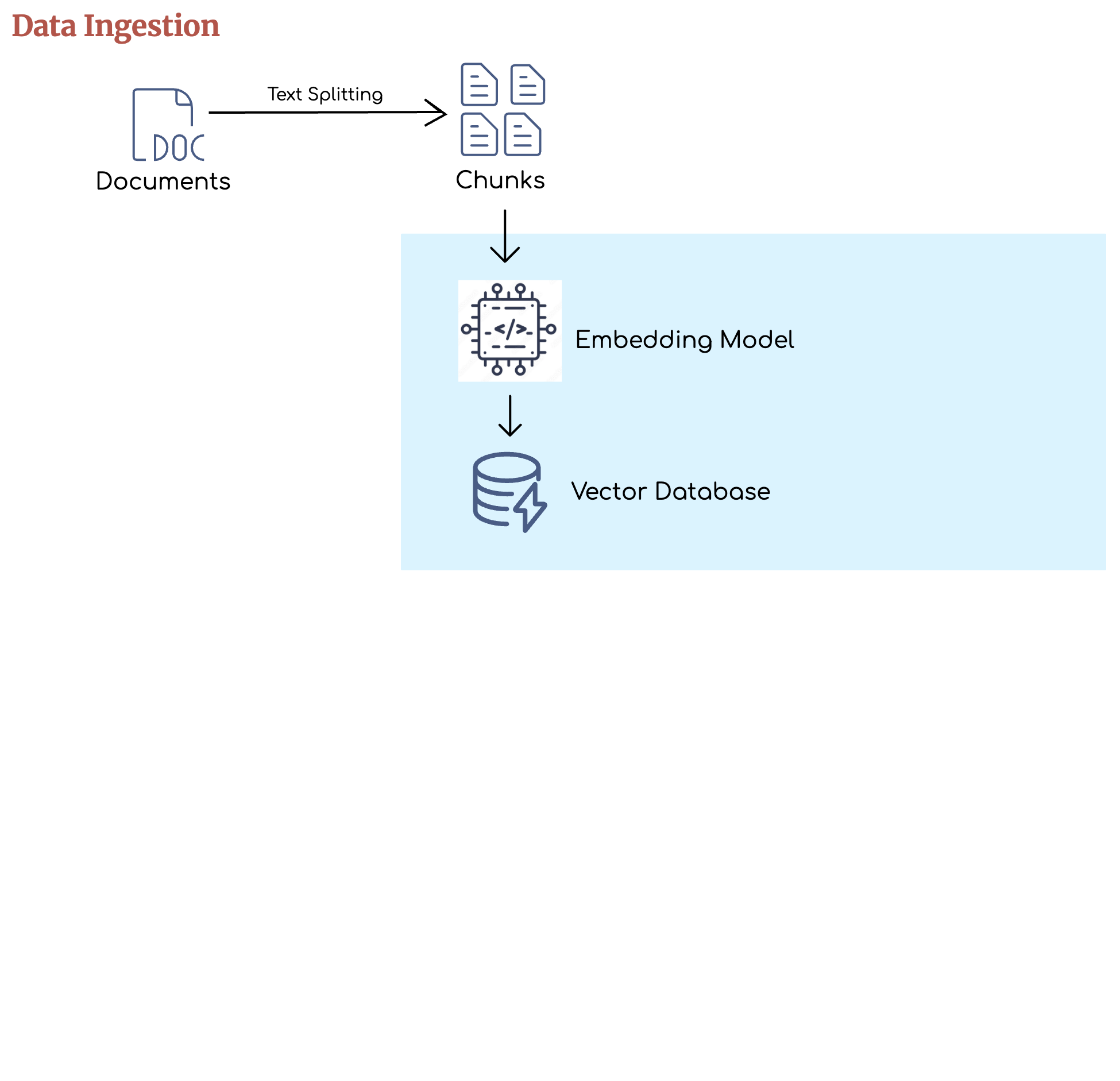 Our current approach: Implementing a retrieval augmented generation (RAG) pipeline
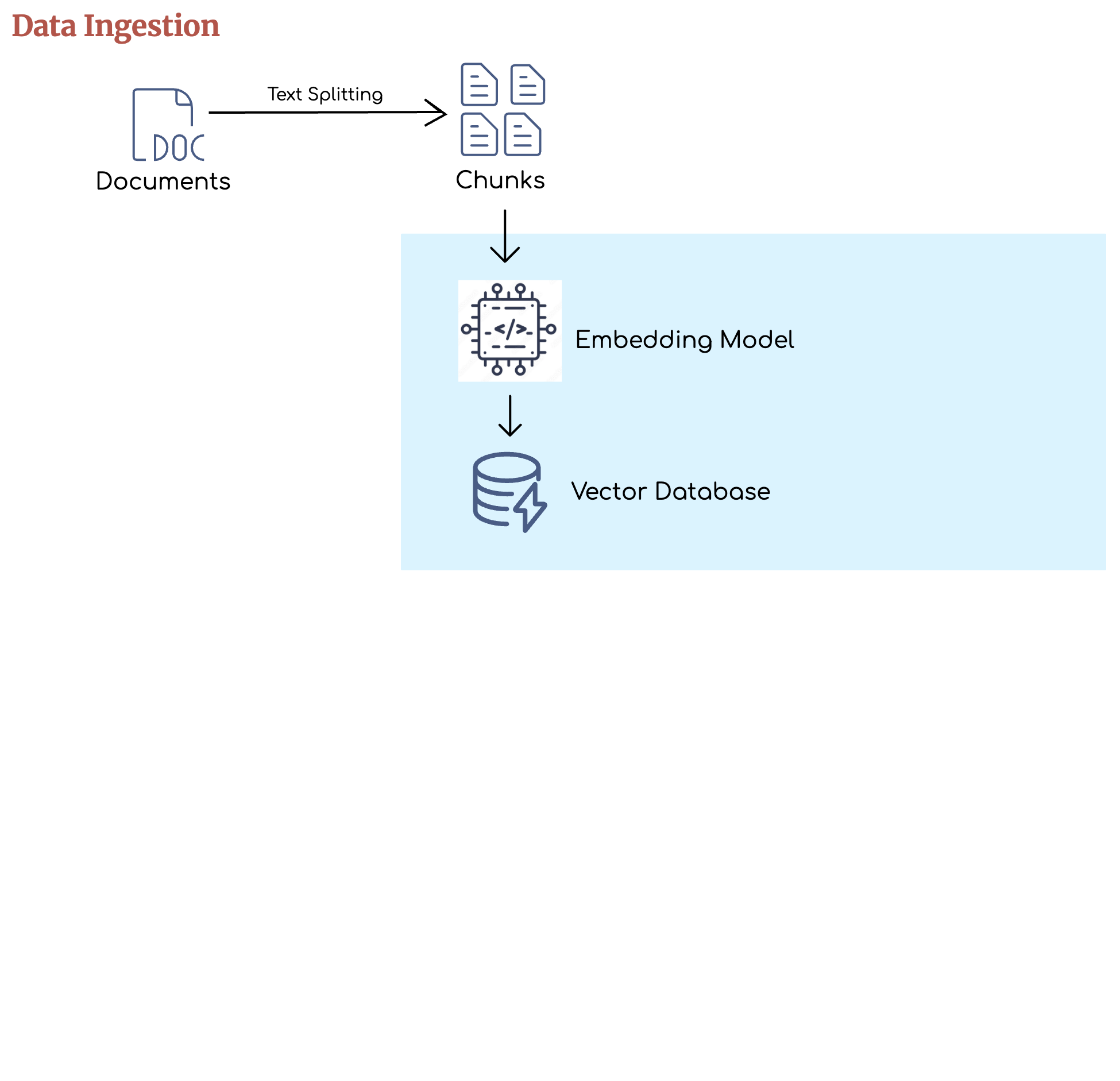 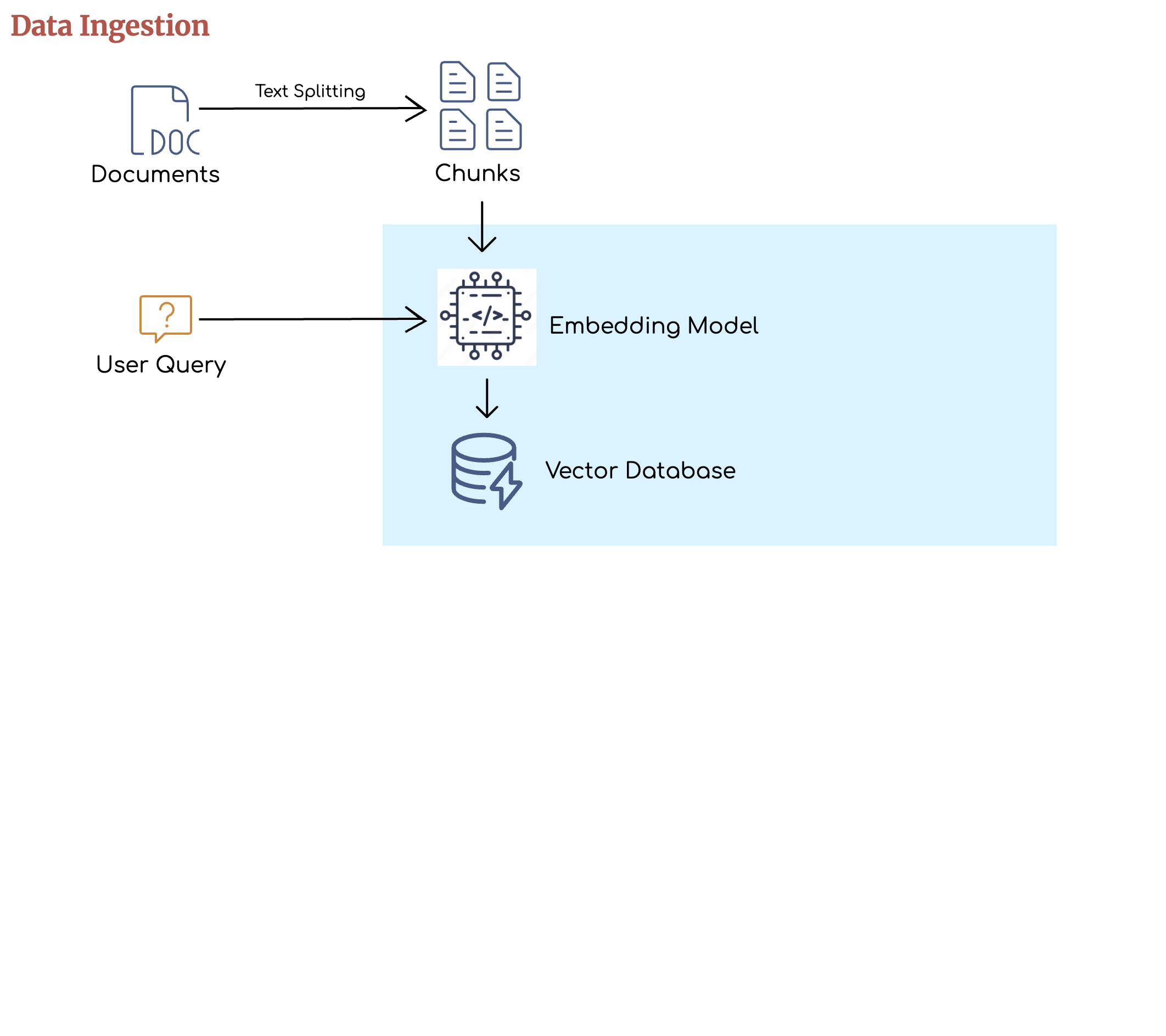 Our current approach: Implementing a retrieval augmented generation (RAG) pipeline
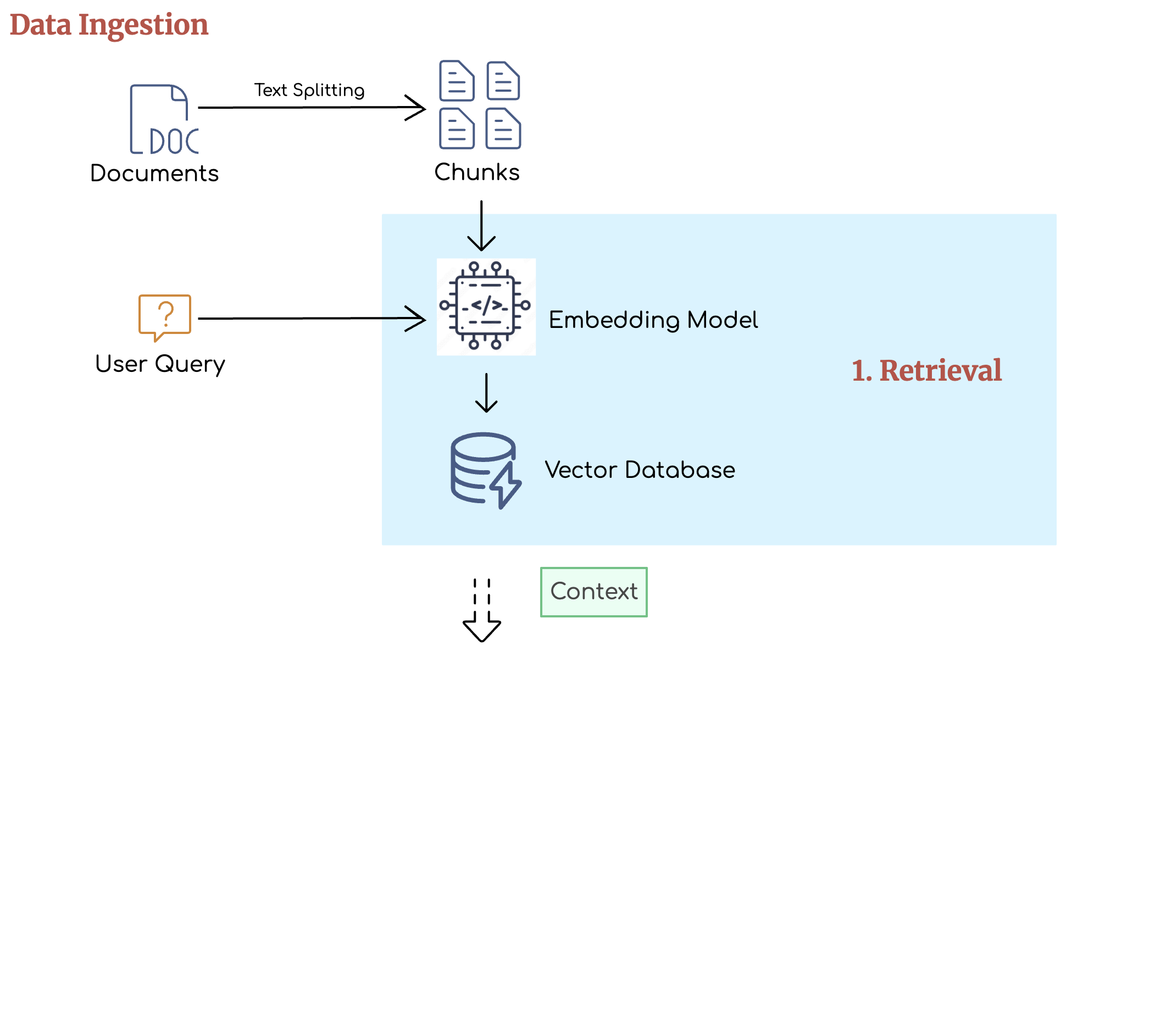 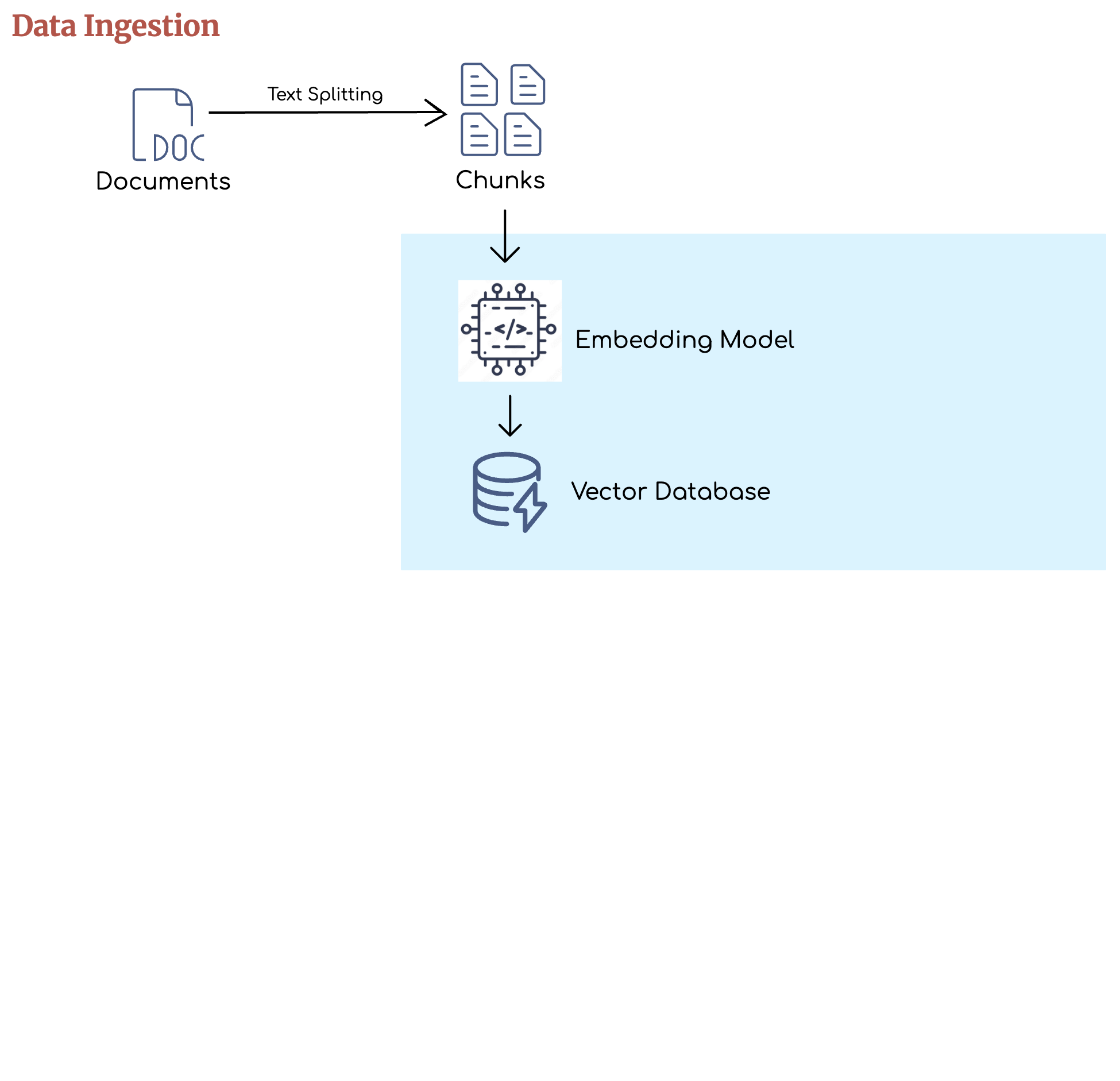 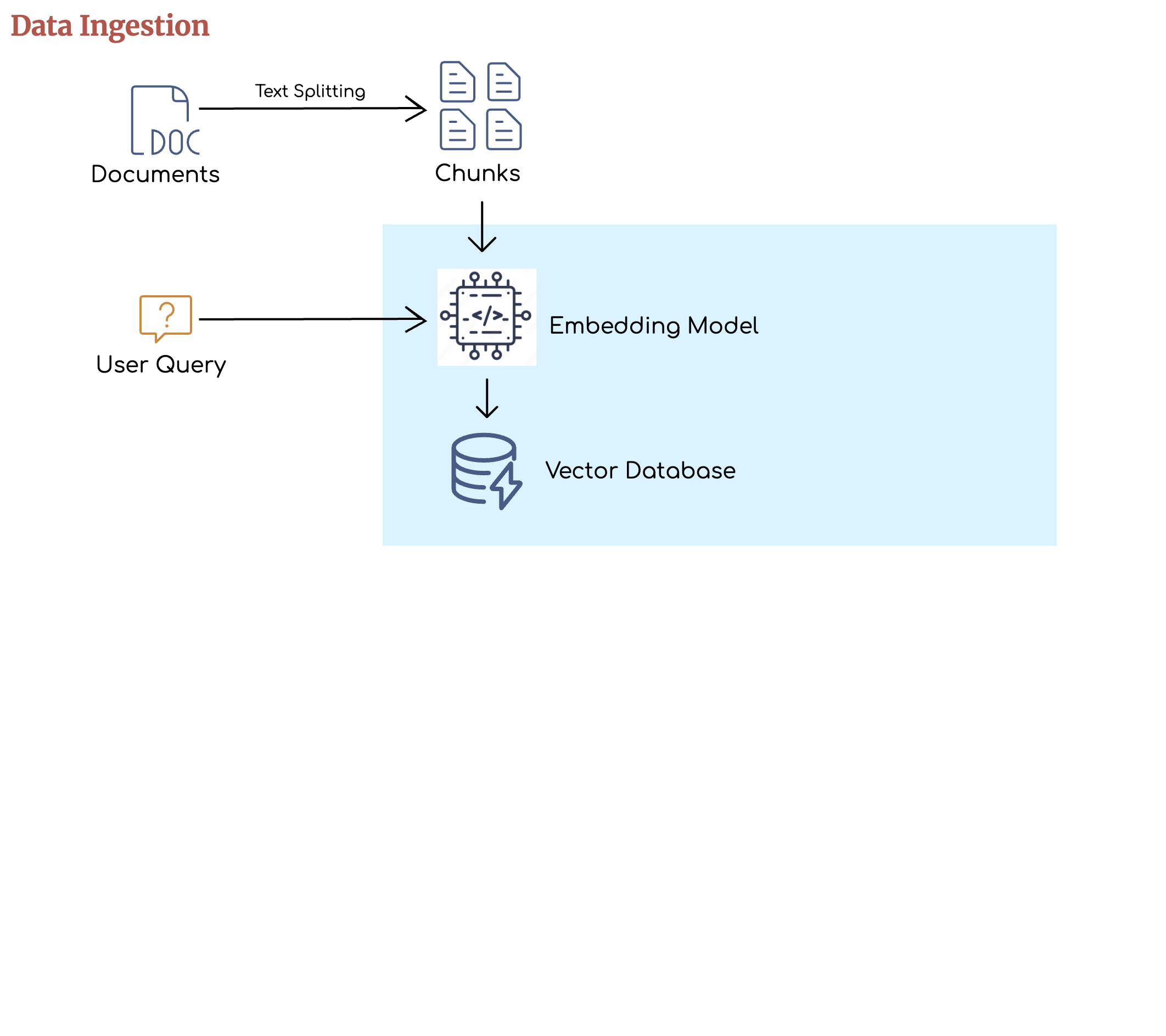 Our current approach: Implementing a retrieval augmented generation (RAG) pipeline
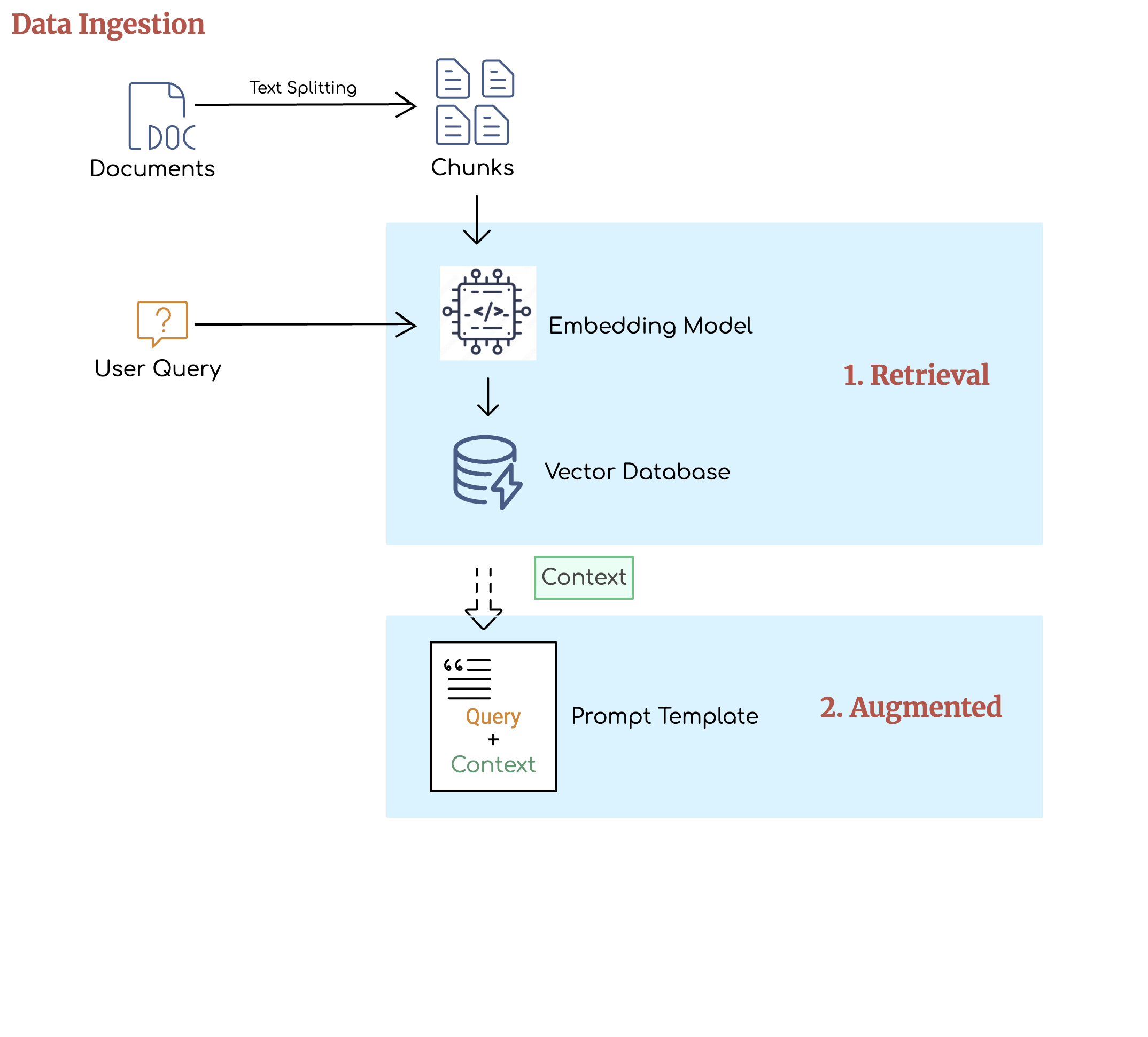 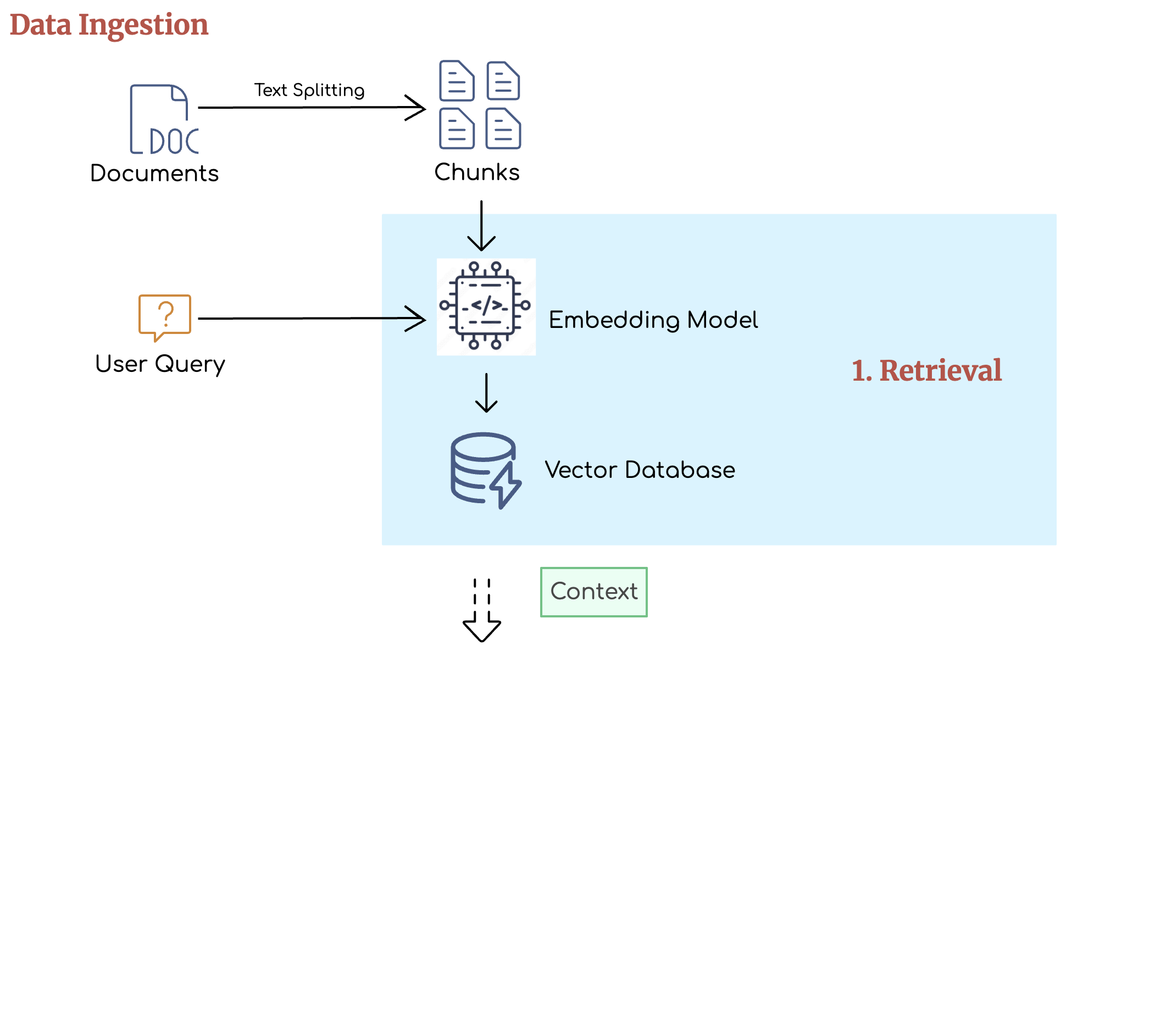 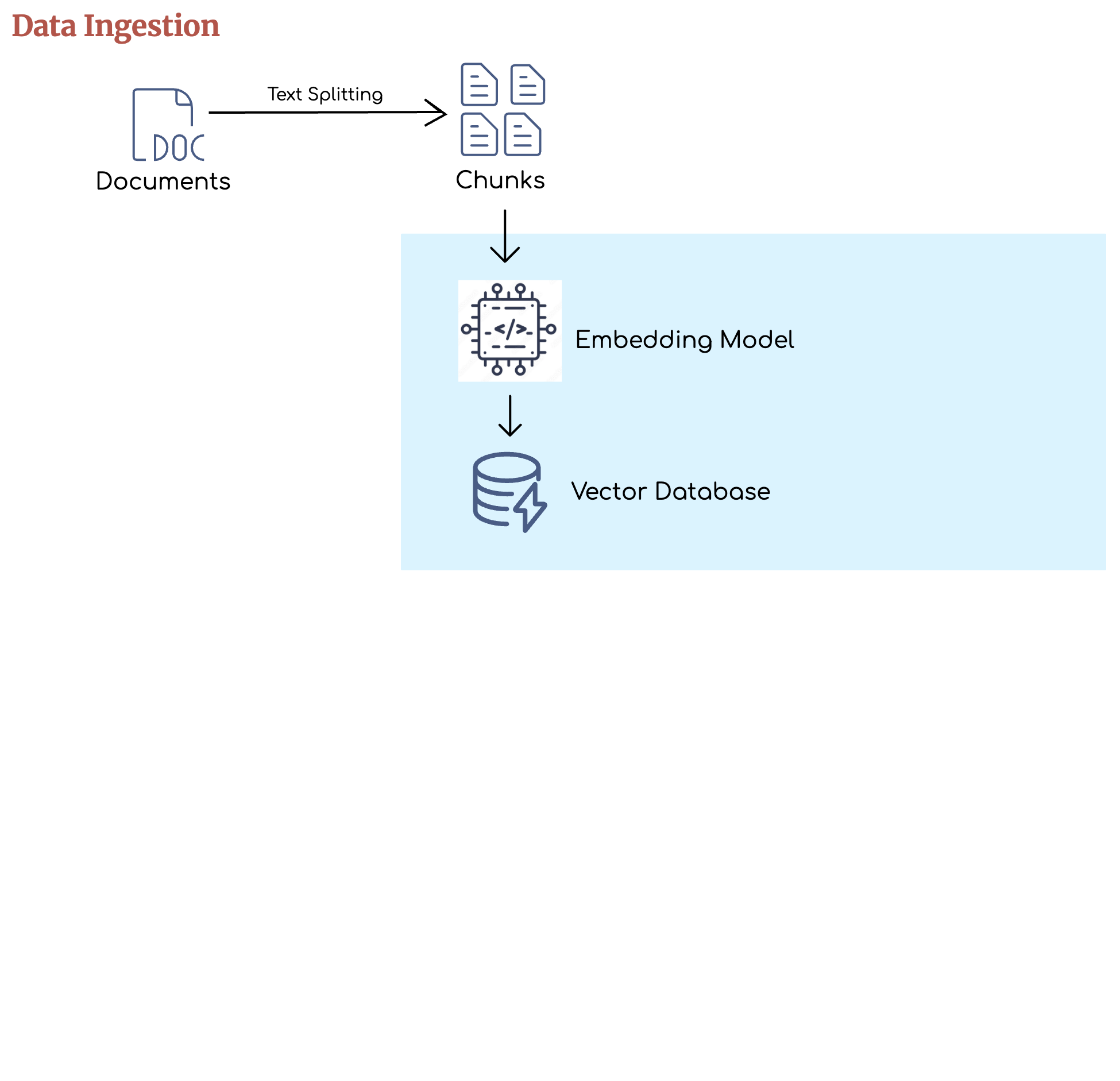 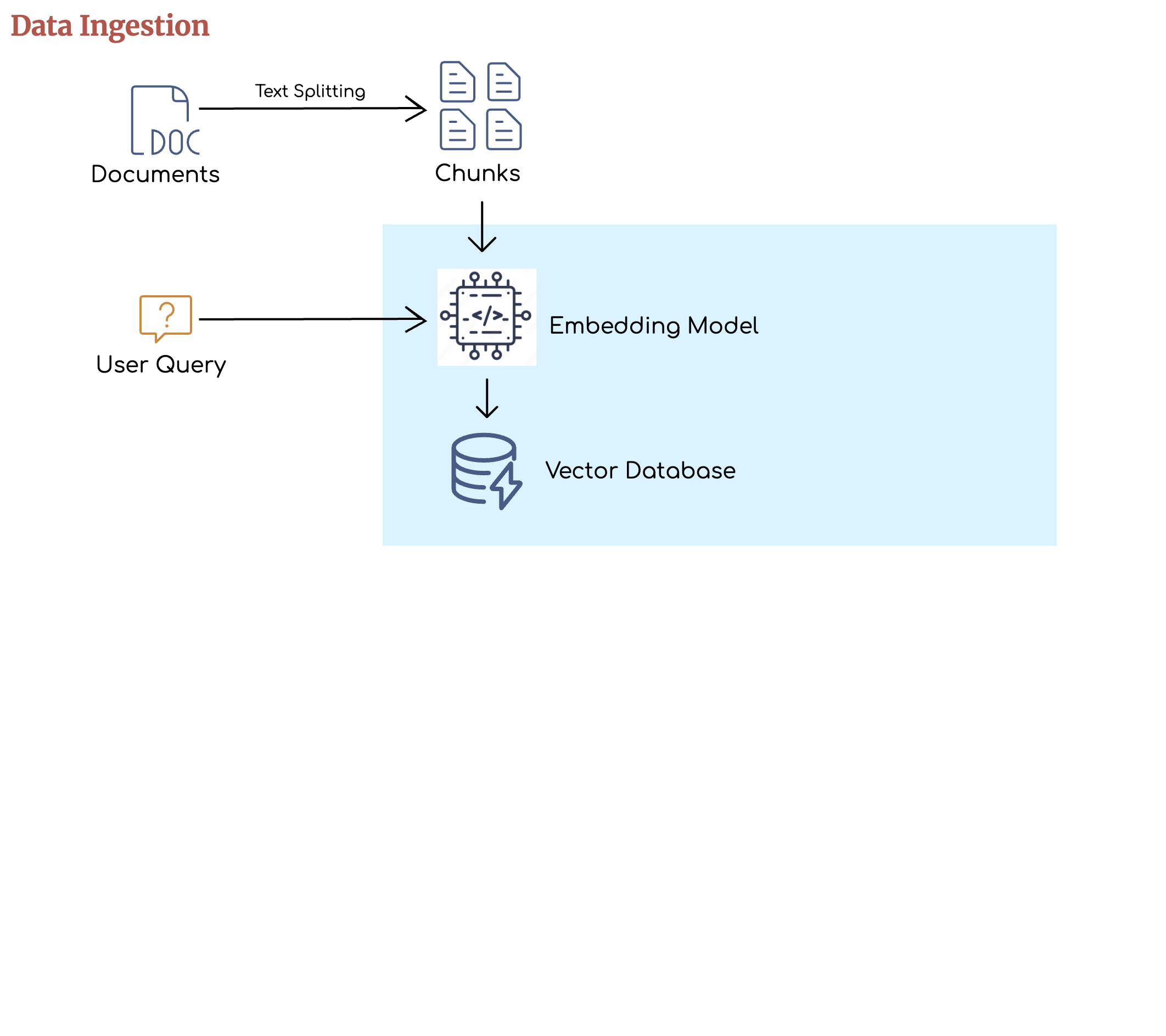 Our current approach: Implementing a retrieval augmented generation (RAG) pipeline
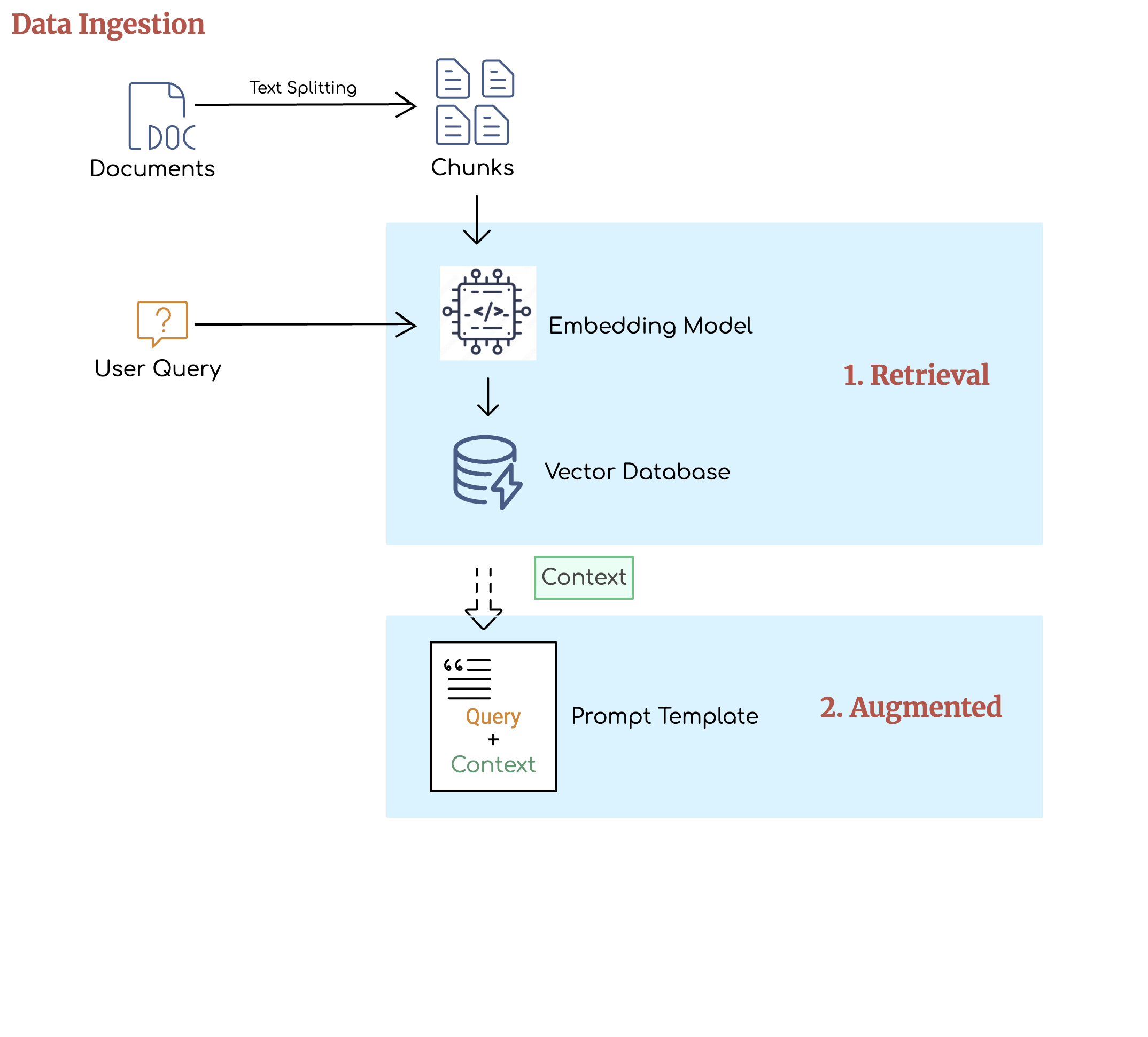 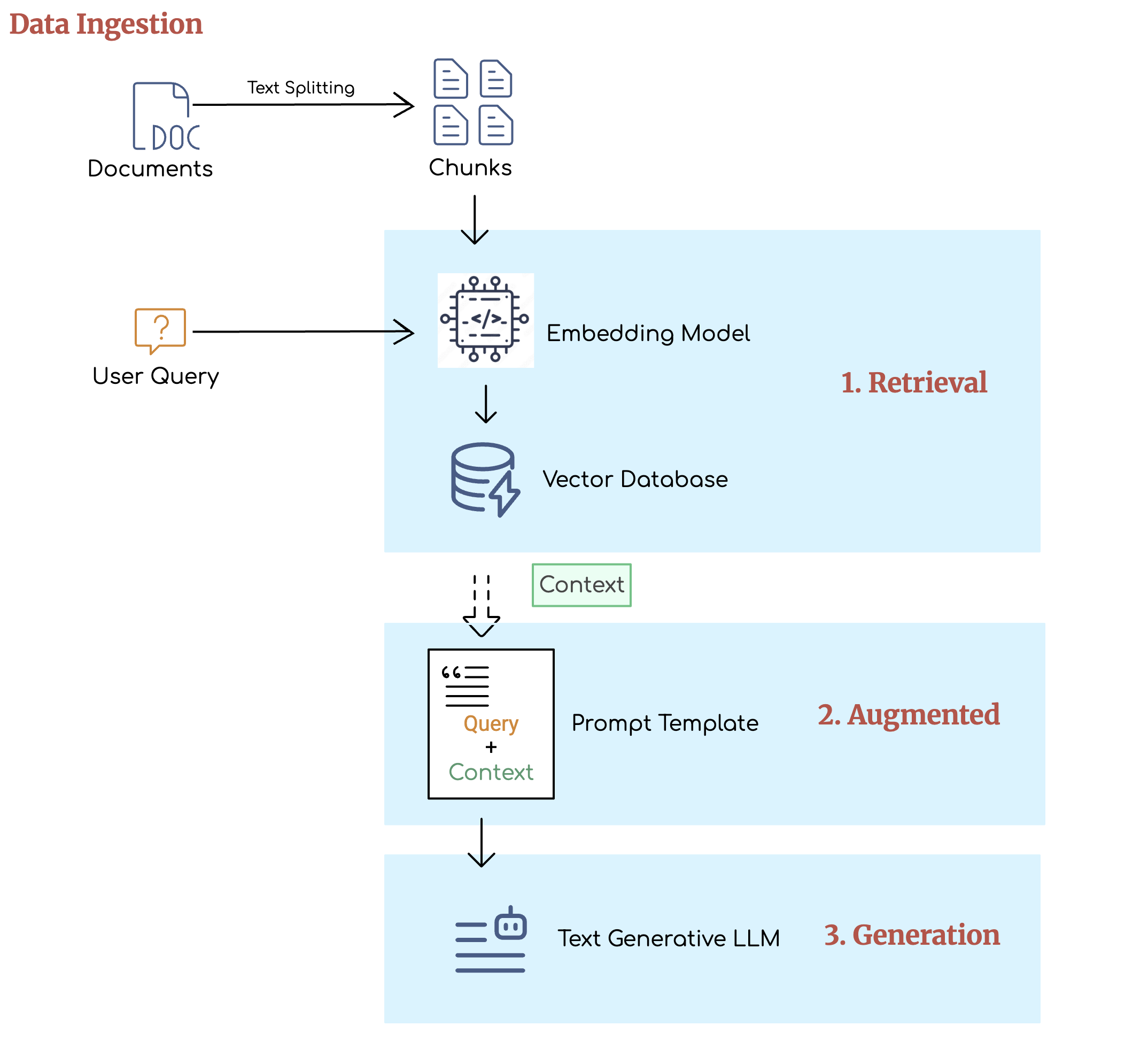 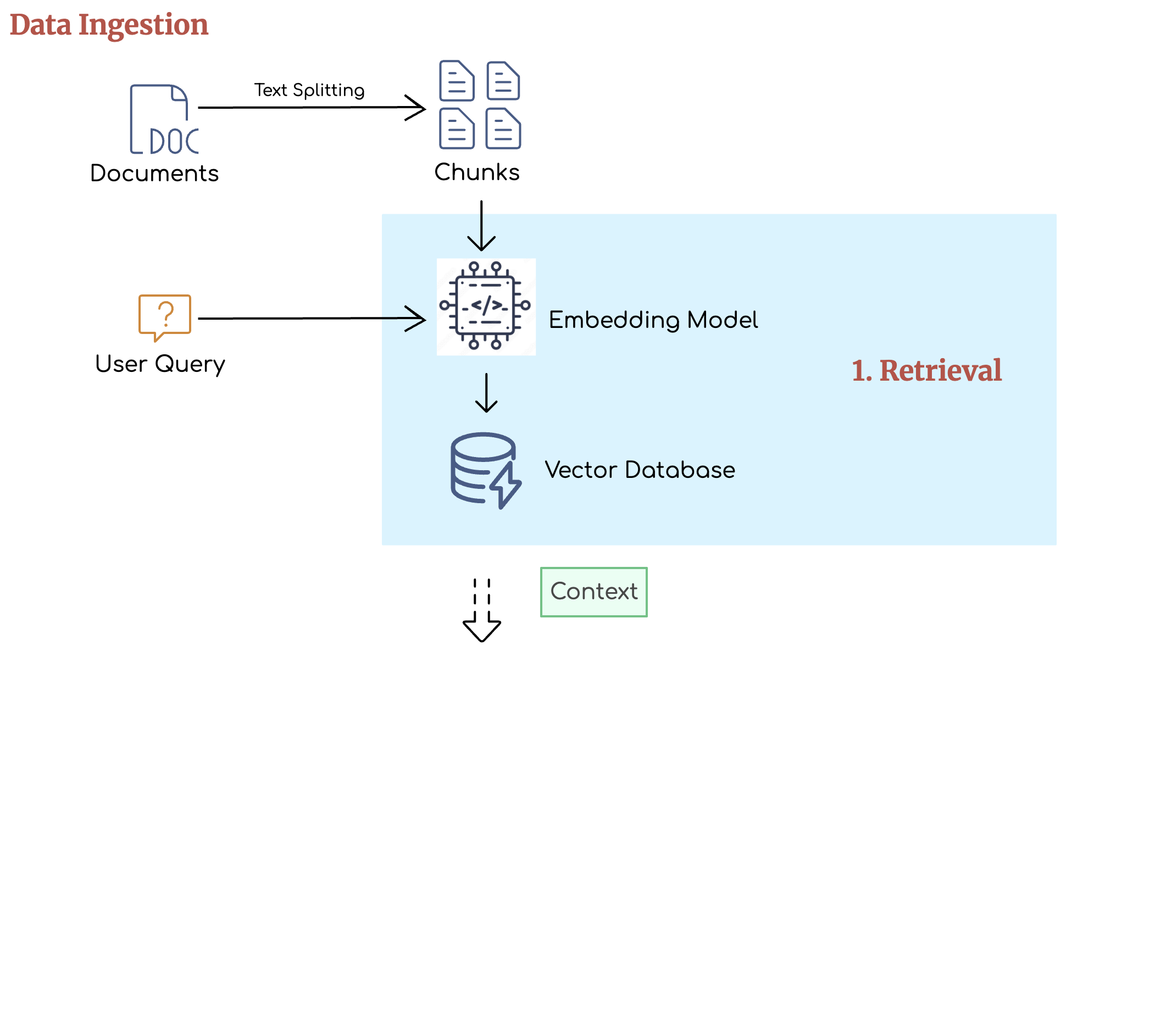 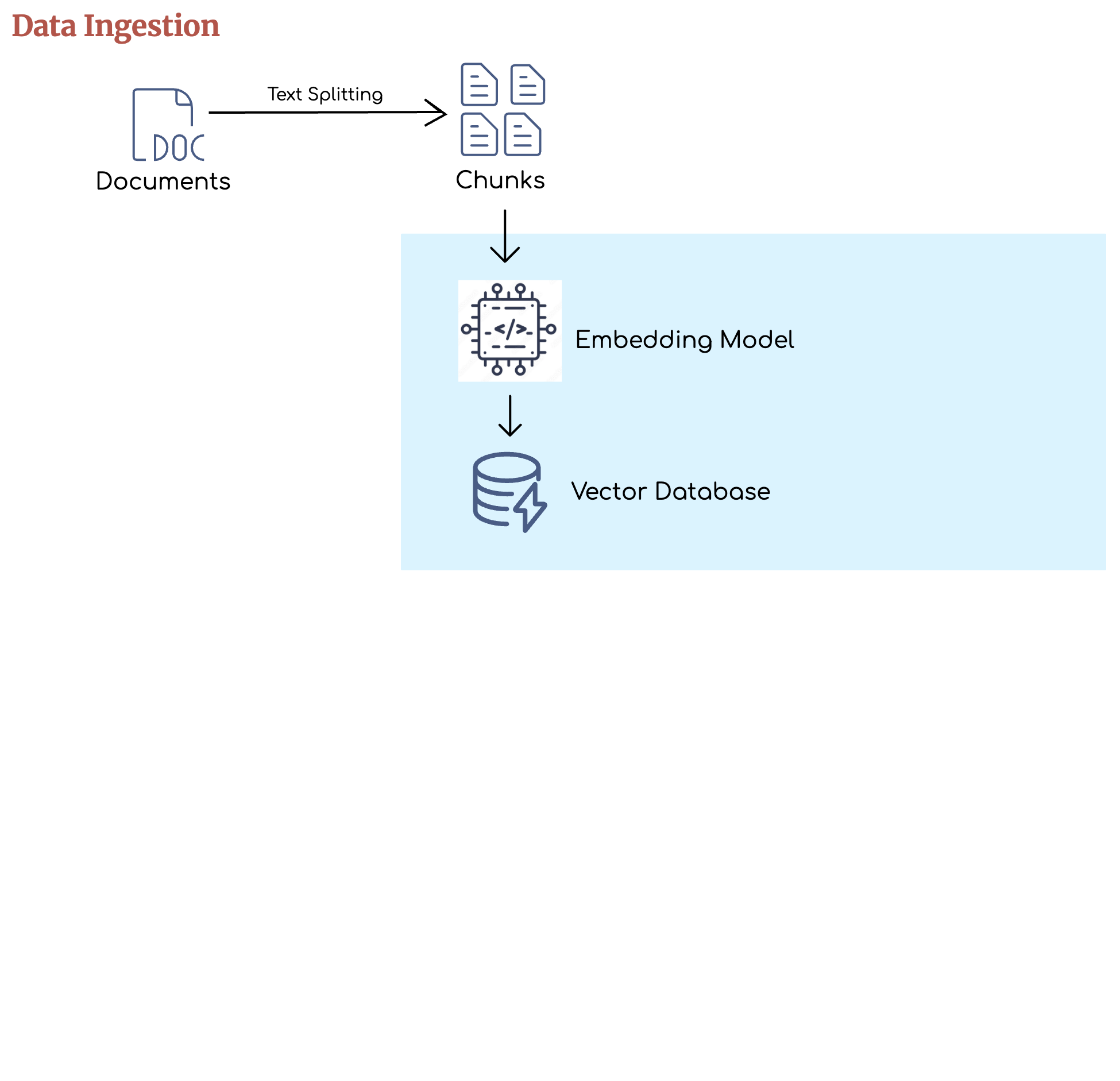 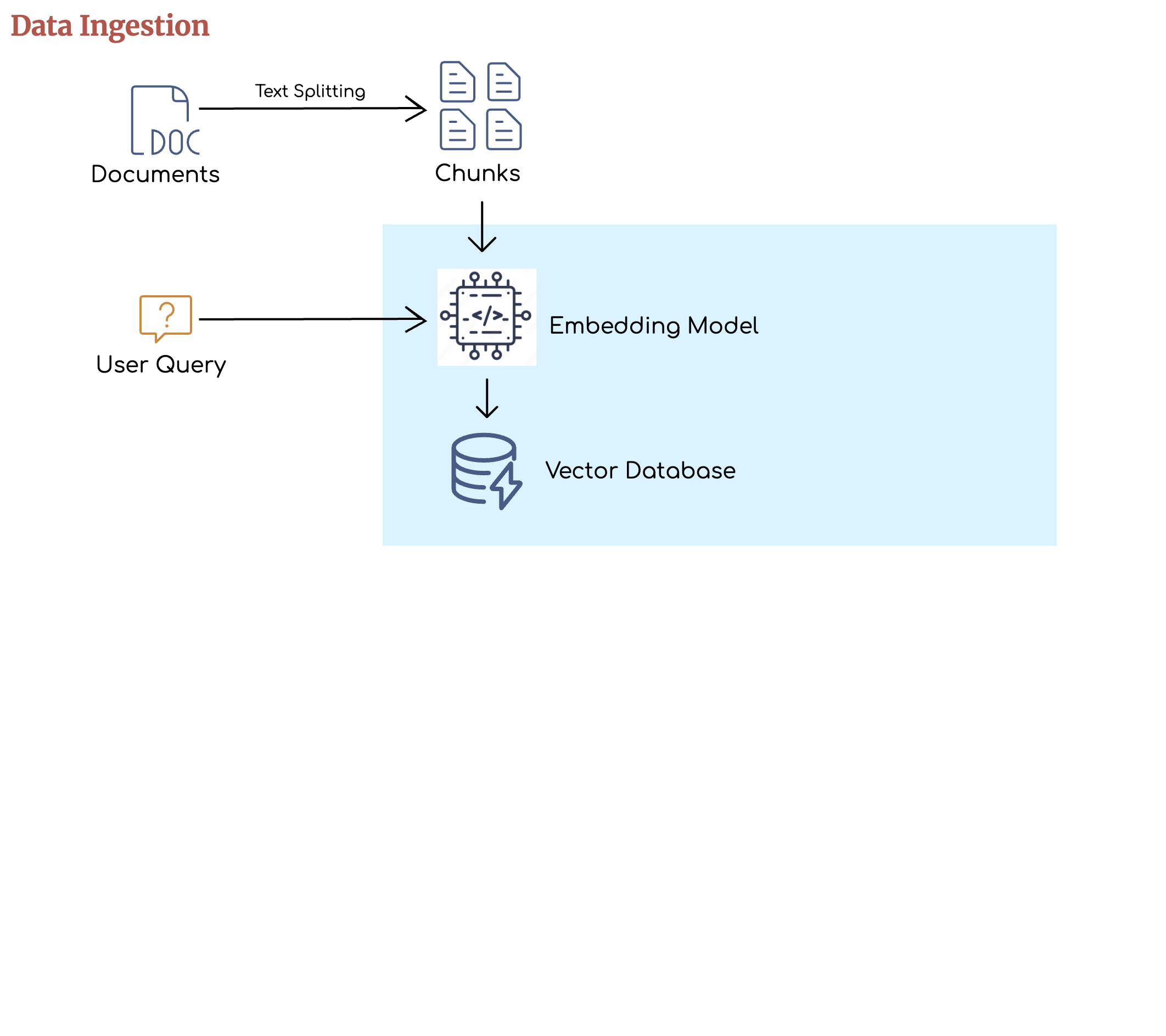 Our current approach: Implementing a retrieval augmented generation (RAG) pipeline
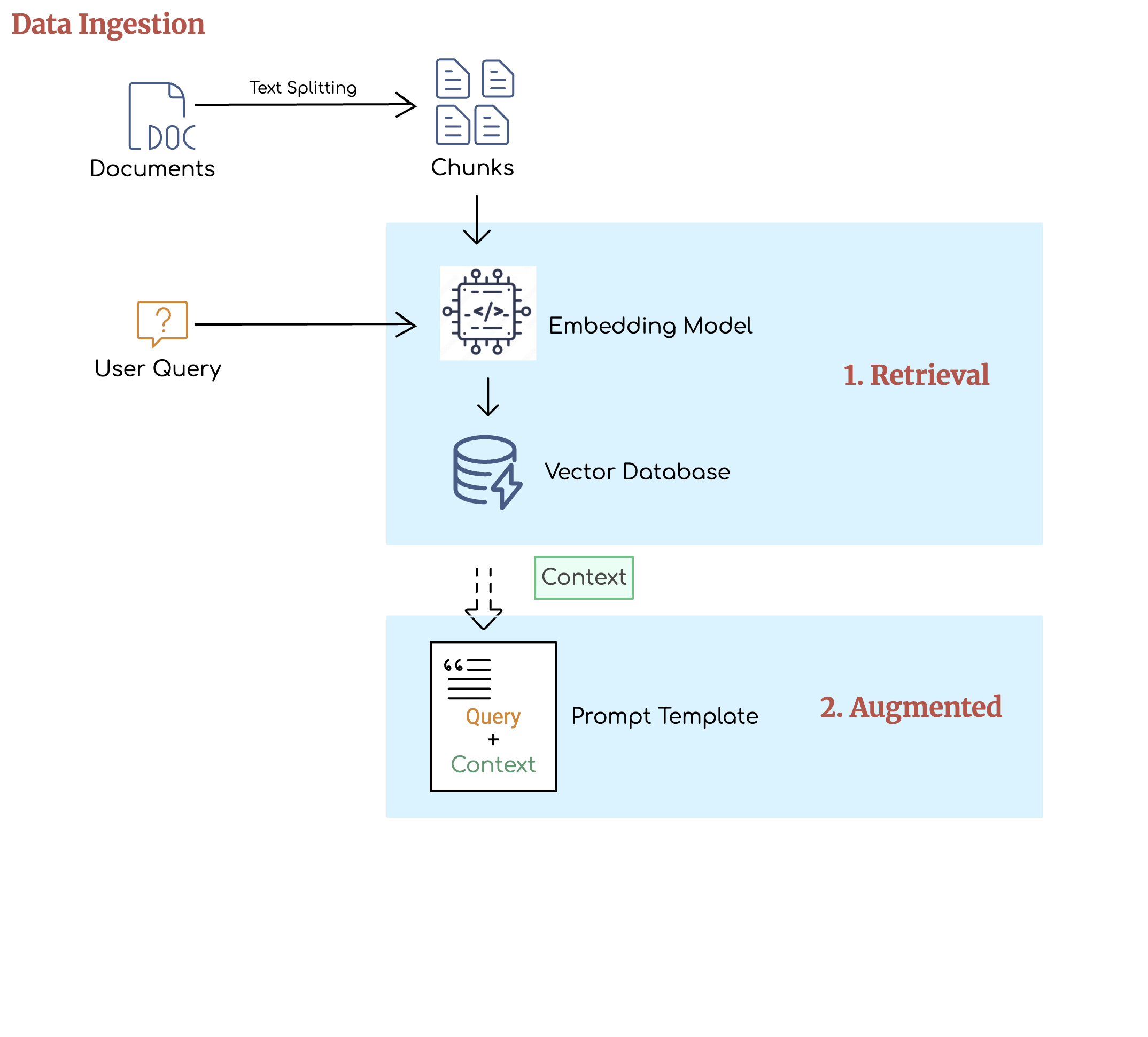 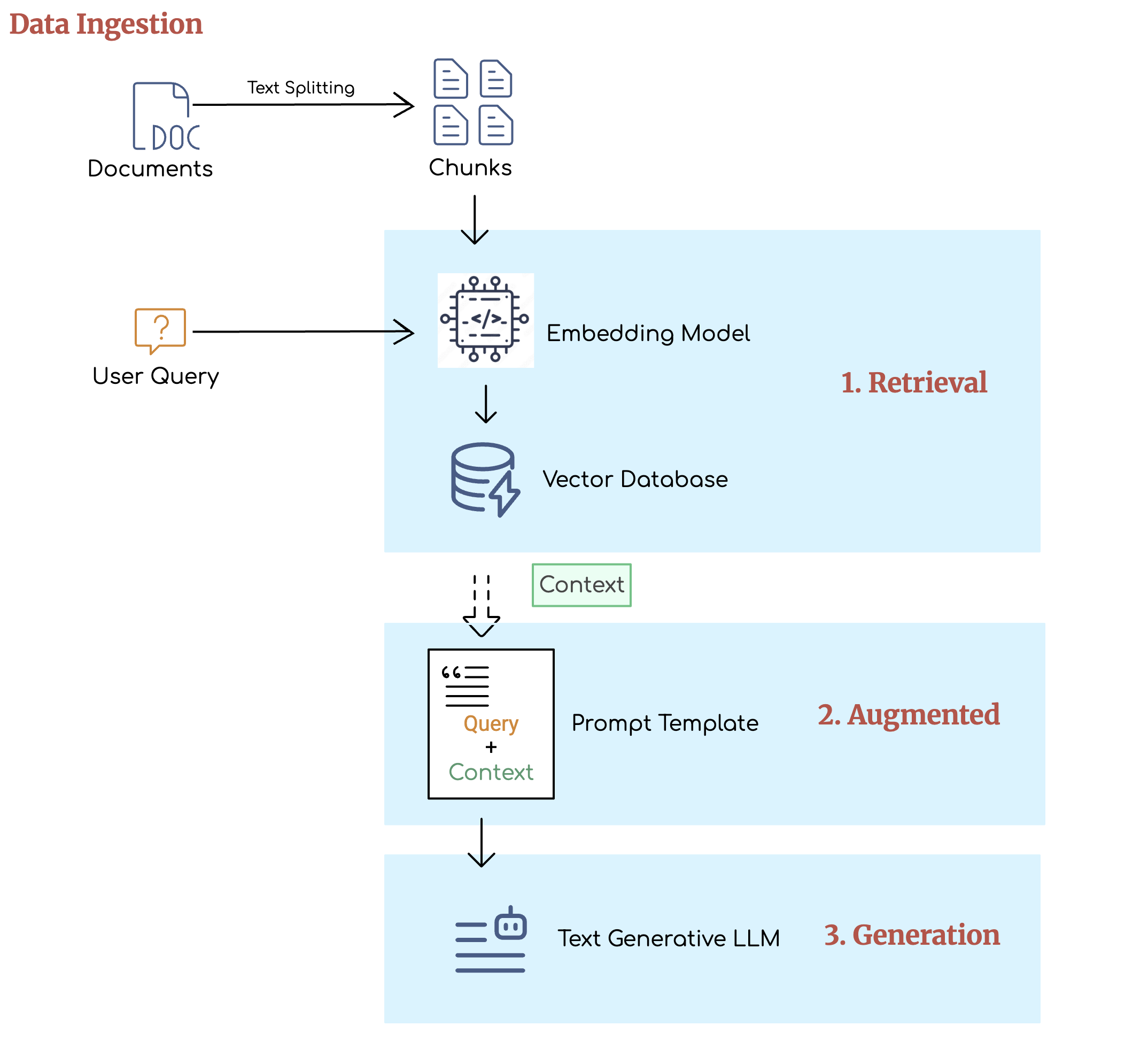 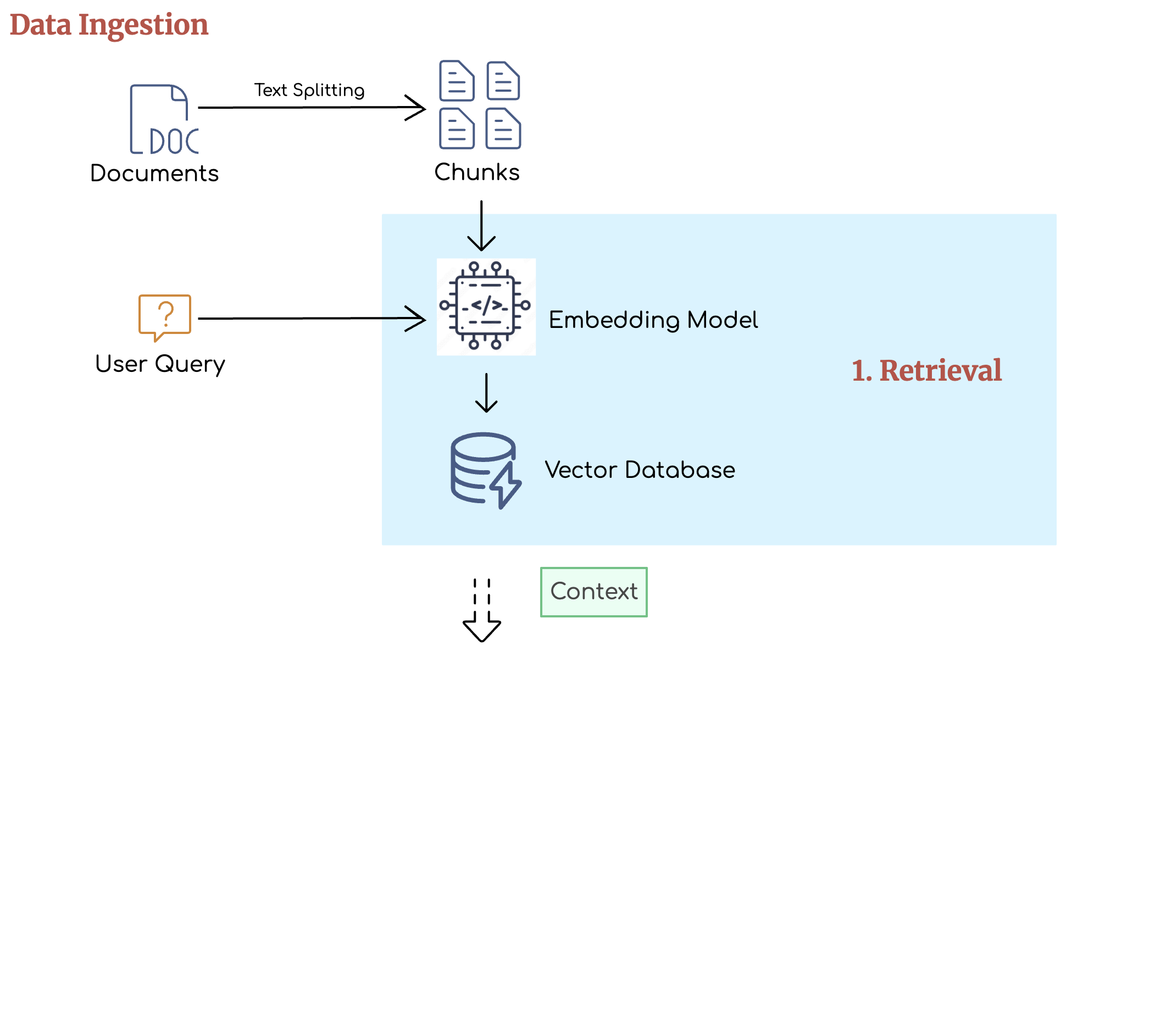 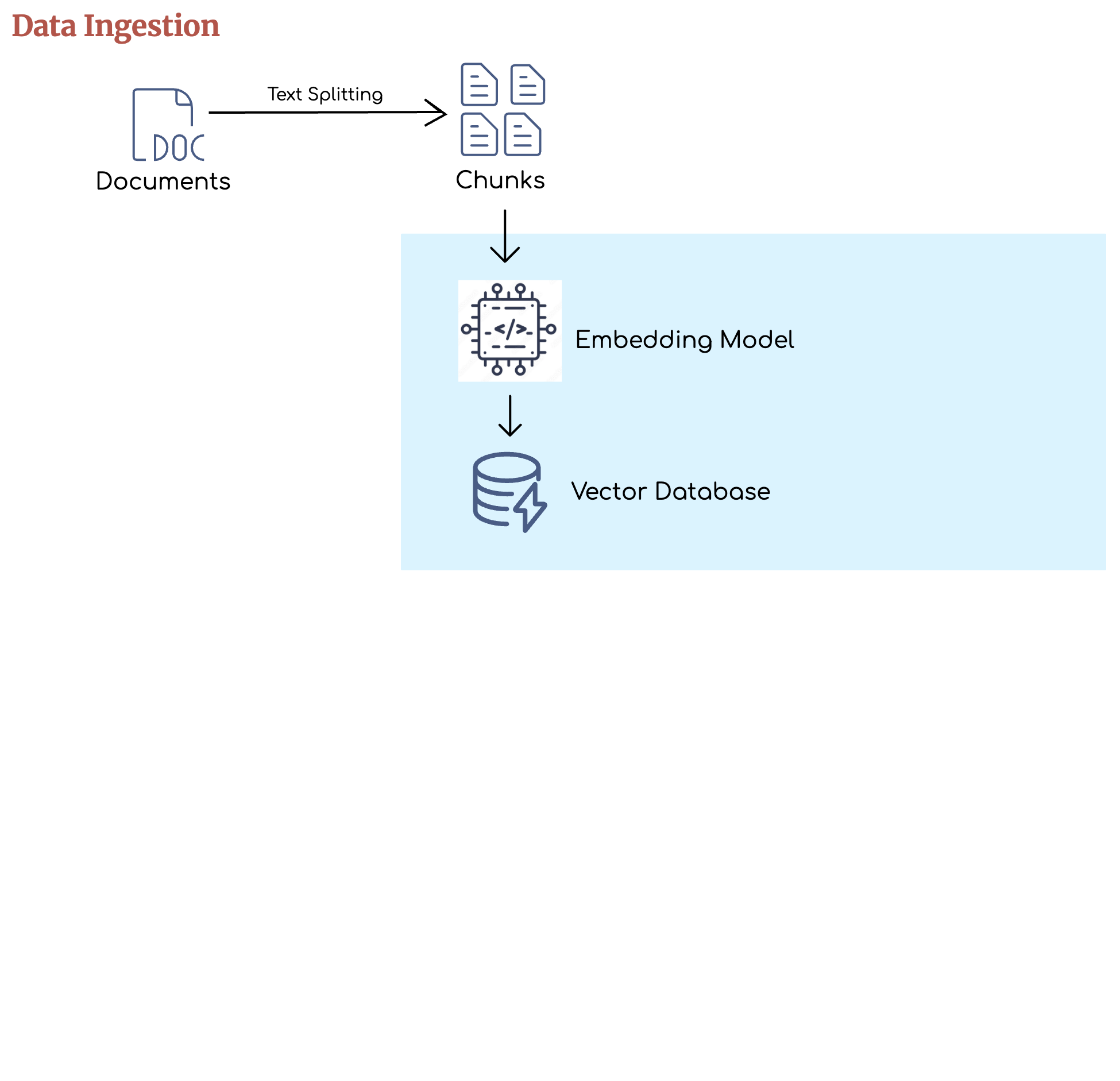 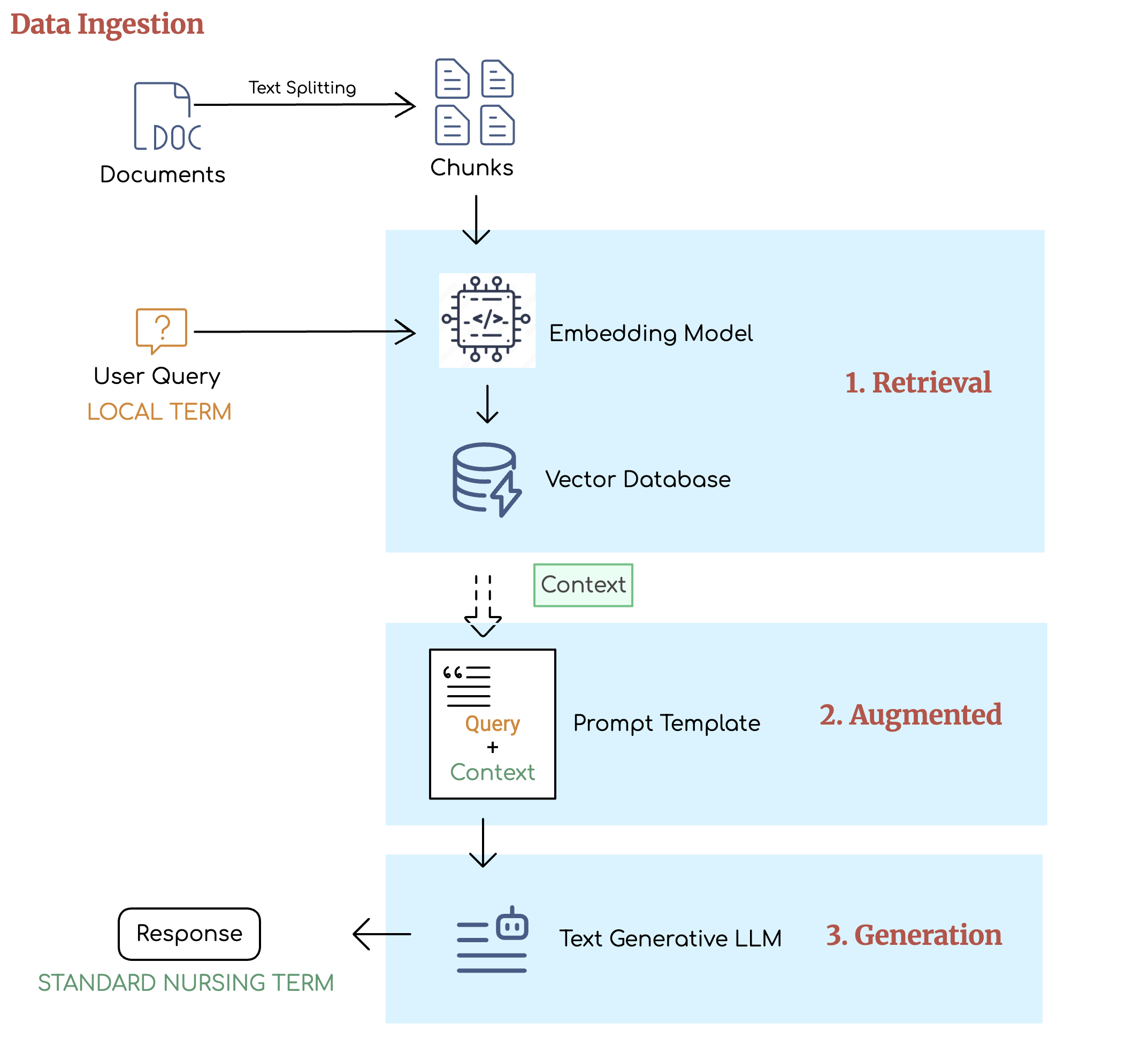 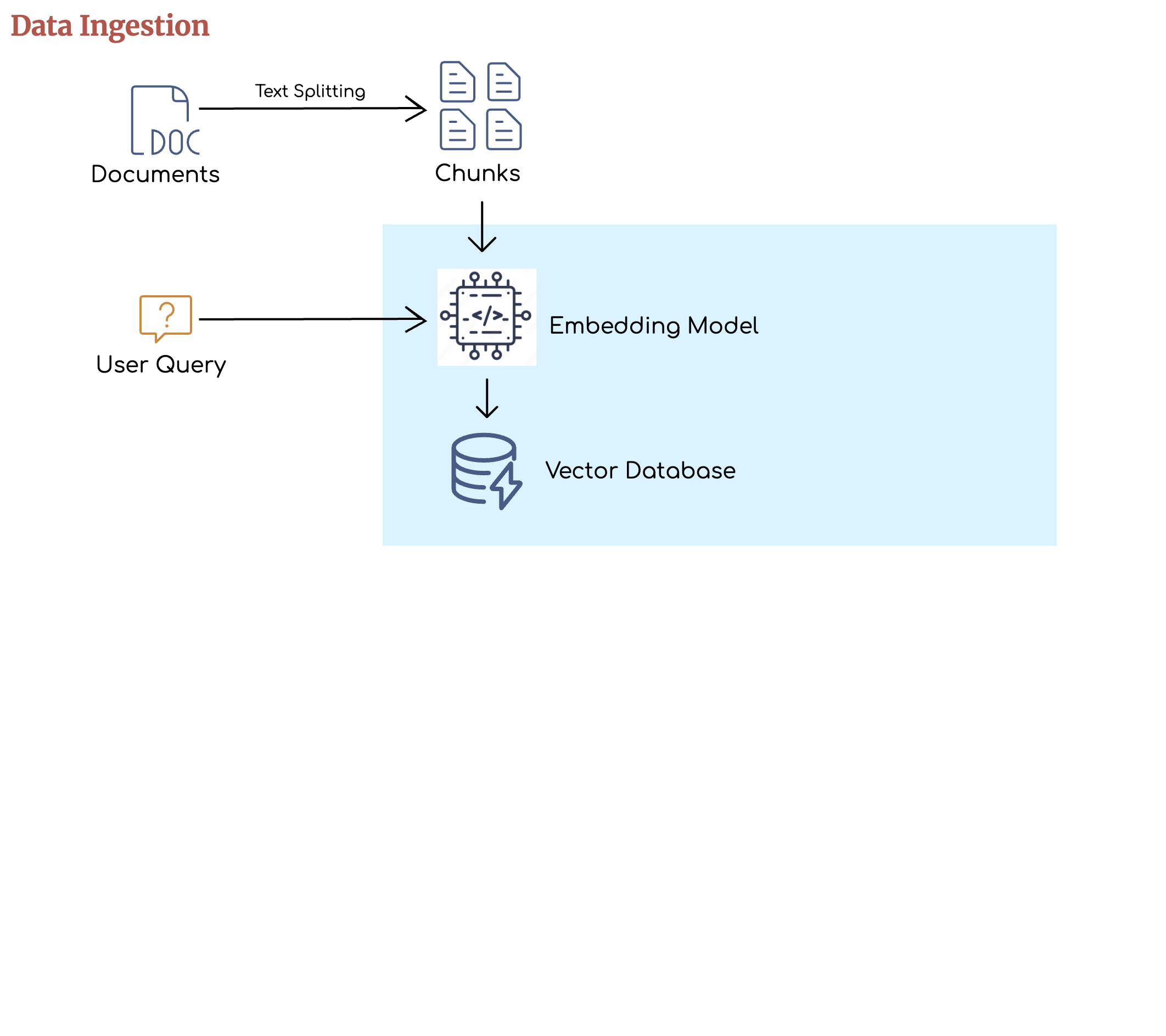 Our current approach: Implementing a retrieval augmented generation (RAG) pipeline
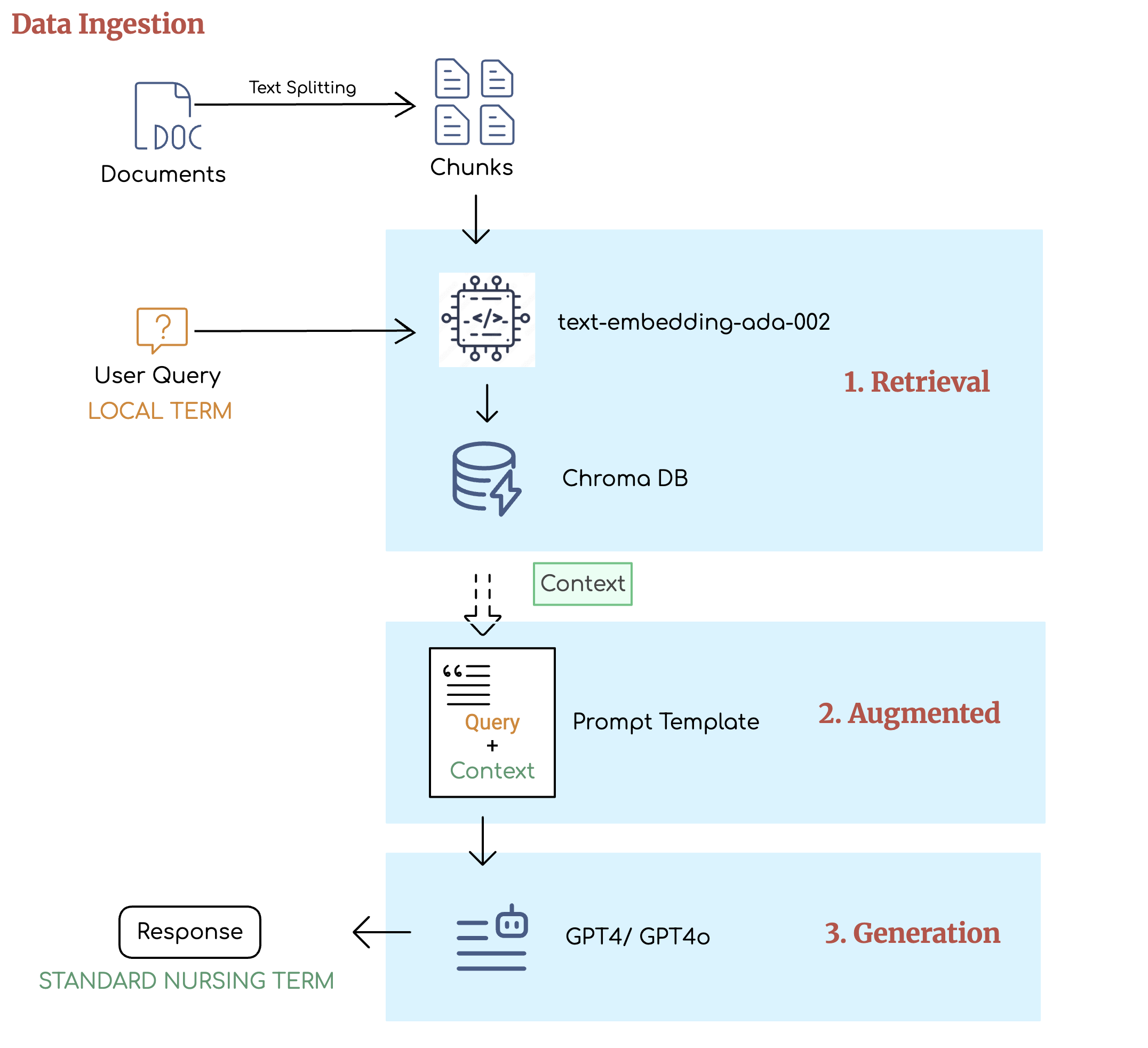 Features of RAG Pipeline

Avails access to precise domain-specific answers from LLMs
Scales to handle diverse clinical queries with reliability
Supports embedding of structured datasets (CSV, TXT, DOCX, etc.)
Leverages LLM intelligence grounded with Deep knowledge of Nursing Terminologies.
Infuses Prompts with real-time knowledge
Improves accuracy and reduces hallucinations
How can we incorporate LLMs into nursing practice?
[Speaker Notes: Transition to Moxie]
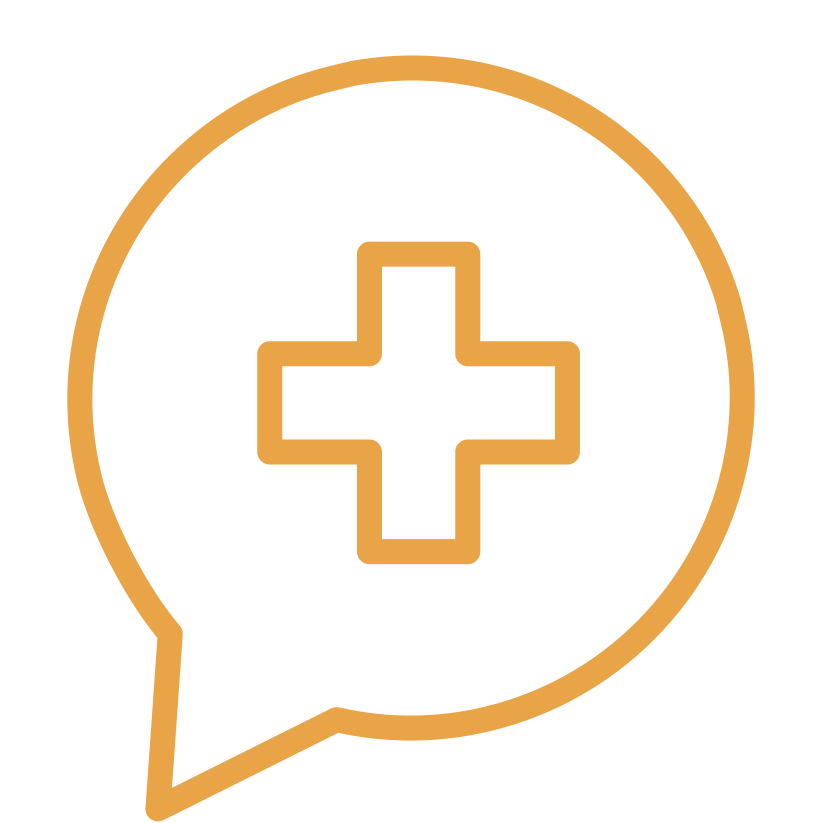 HANDSFreeNurse
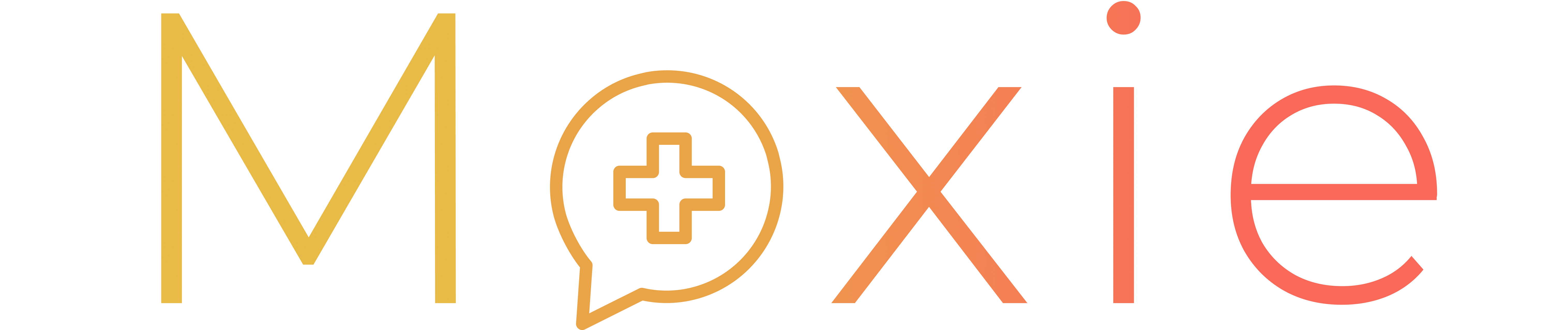 handsfreenurse@gmail.com 
gkeenan@ufl.edu
[Speaker Notes: Hi, we are Moxie, a holistic and innovative solution to help nurses free their hands from computers and enhance their care to patients.]
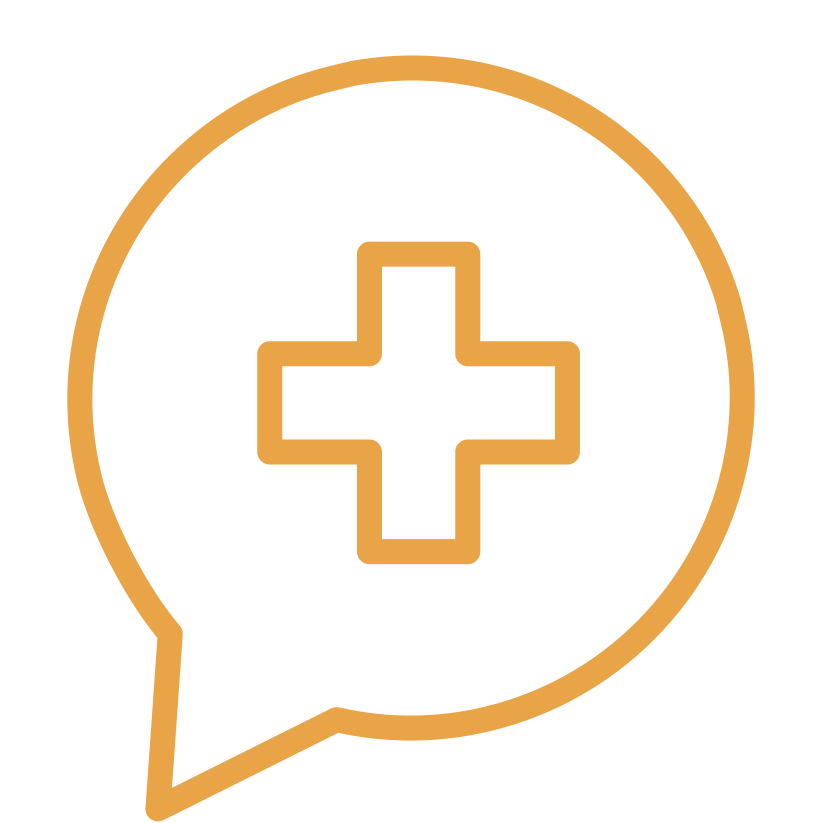 Introducing the “Siri” for nurses
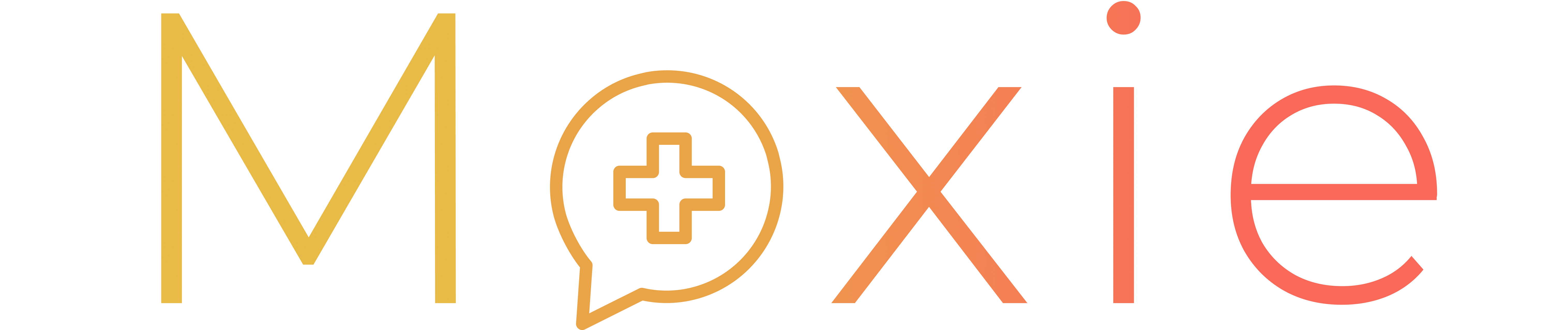 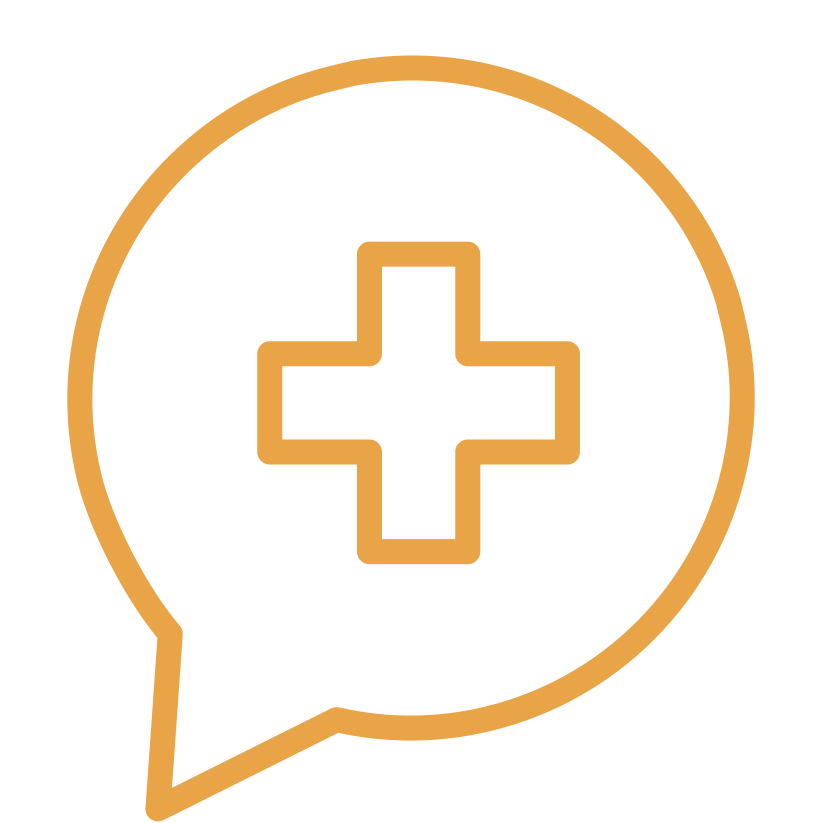 Bypasses outdated technology
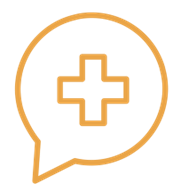 Voice-to-text 2-way EHR documentation
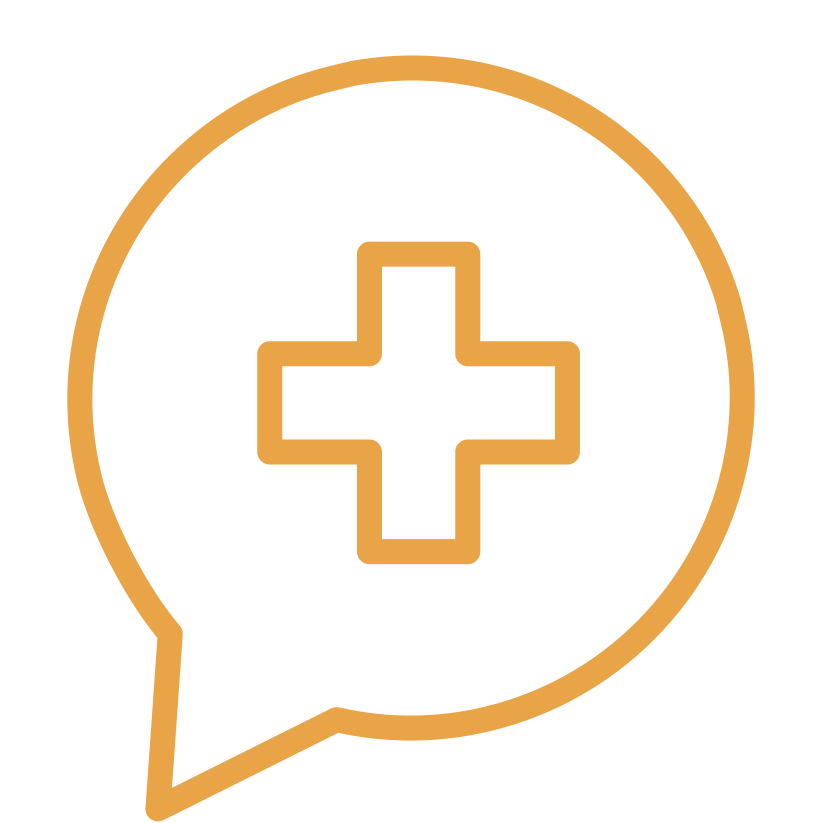 Artificial intelligence enabled
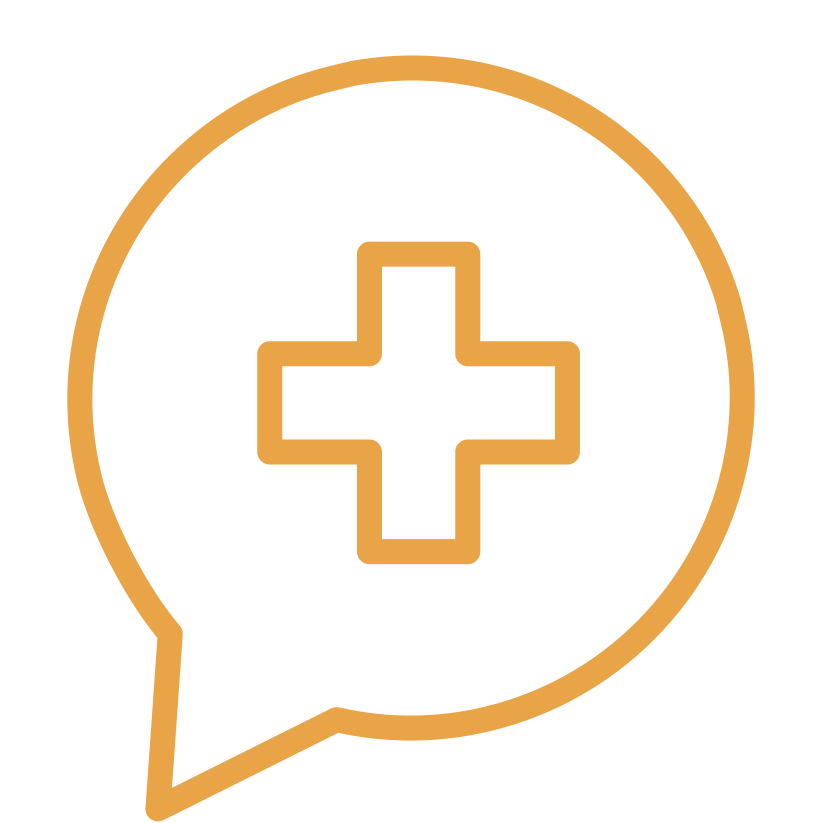 Vendor agnostic
Anytime, anywhere, HANDS FREE
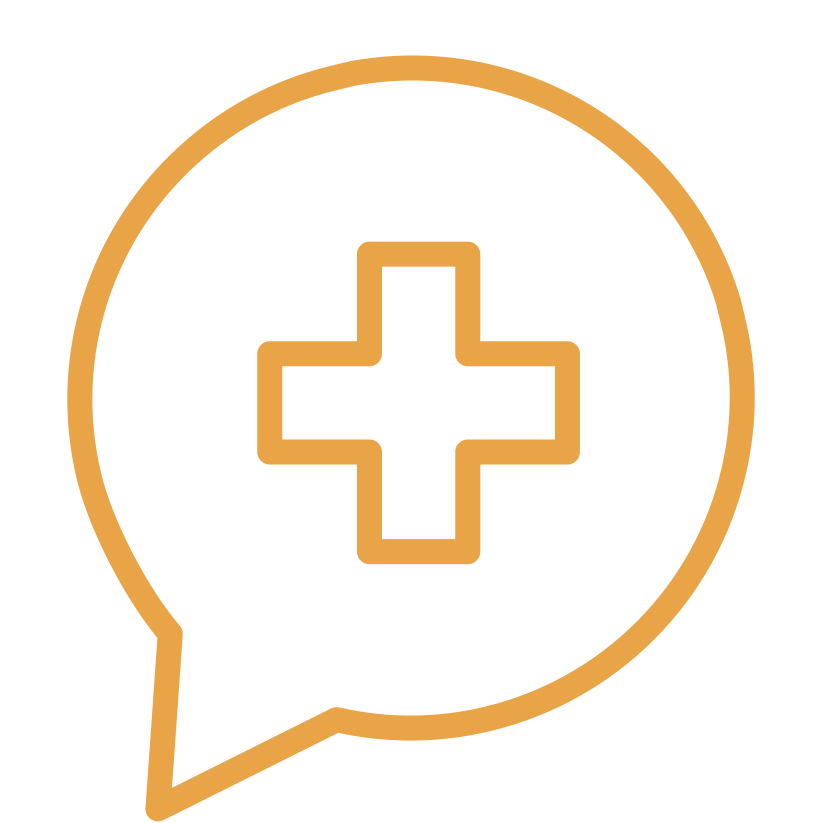 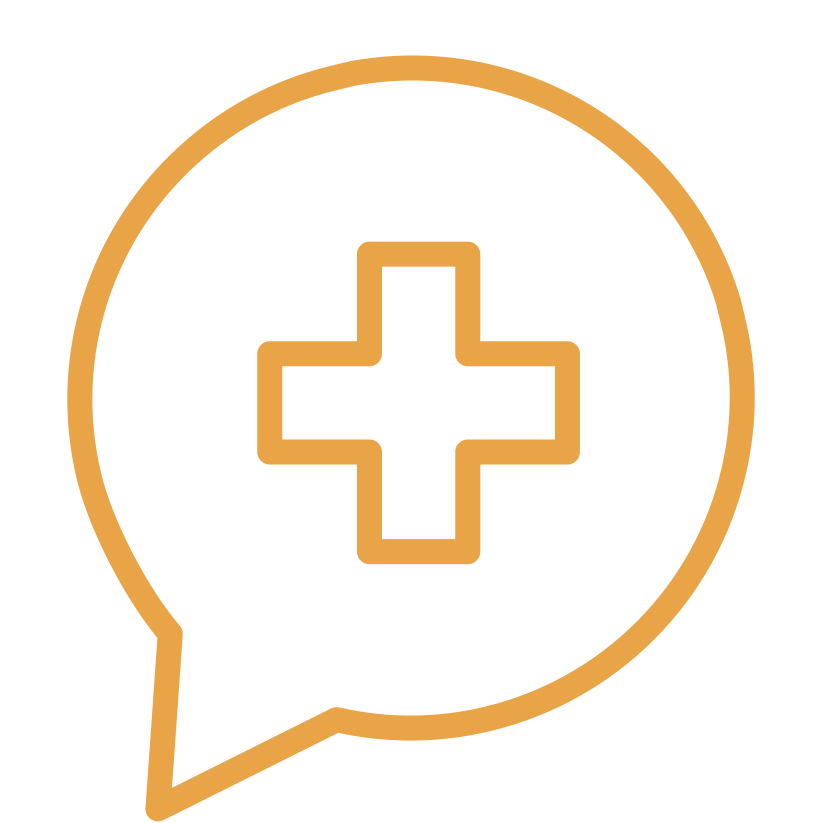 Works
HOW
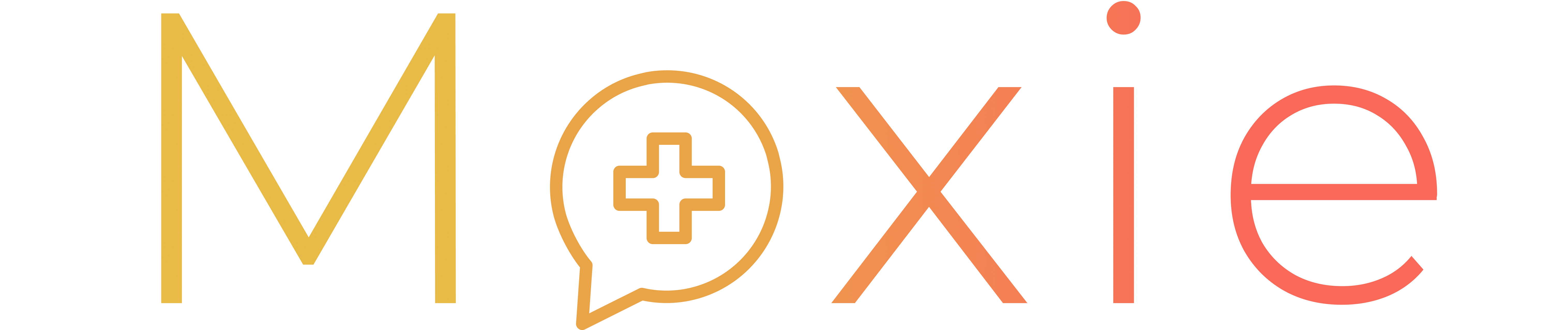 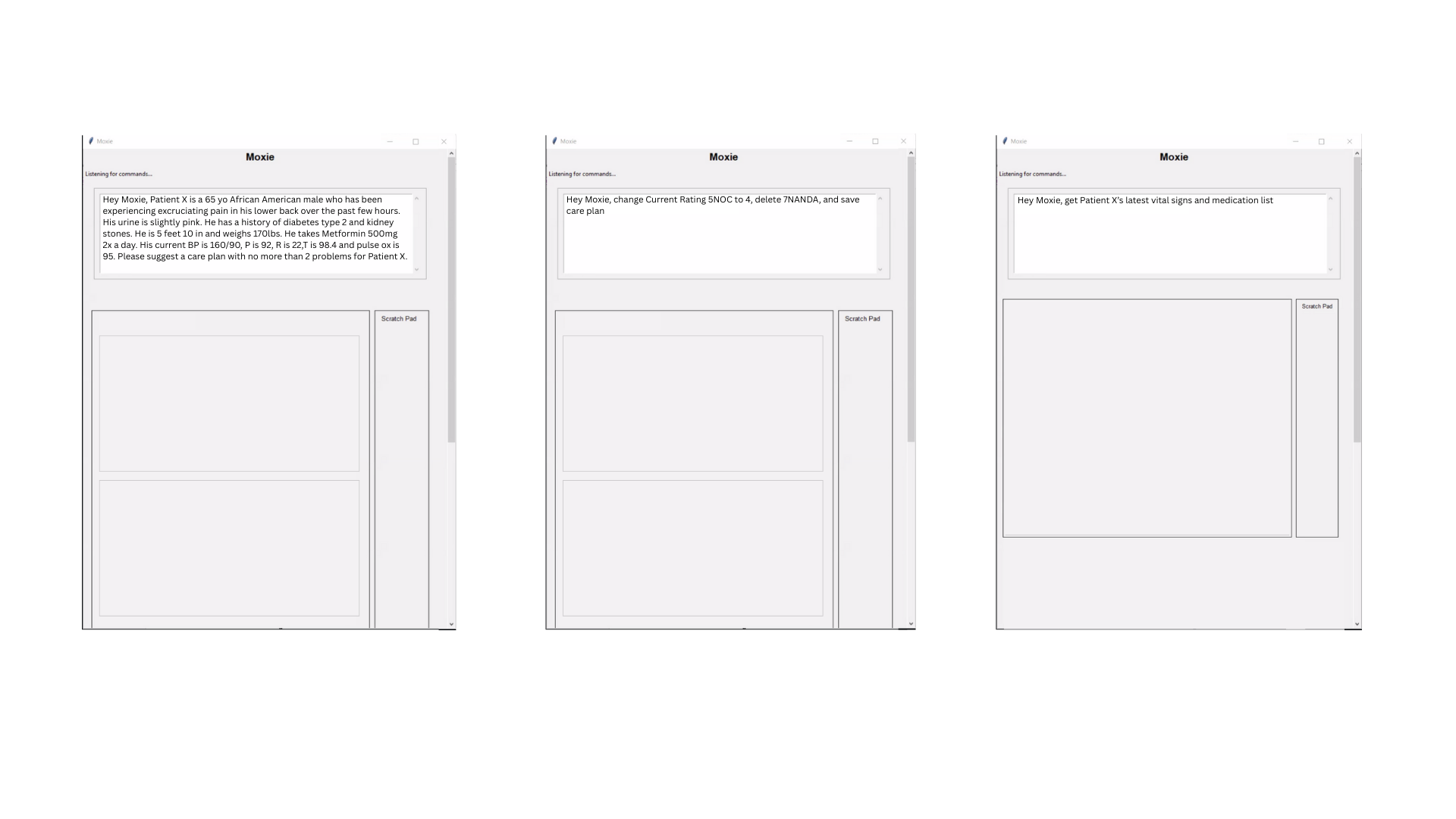 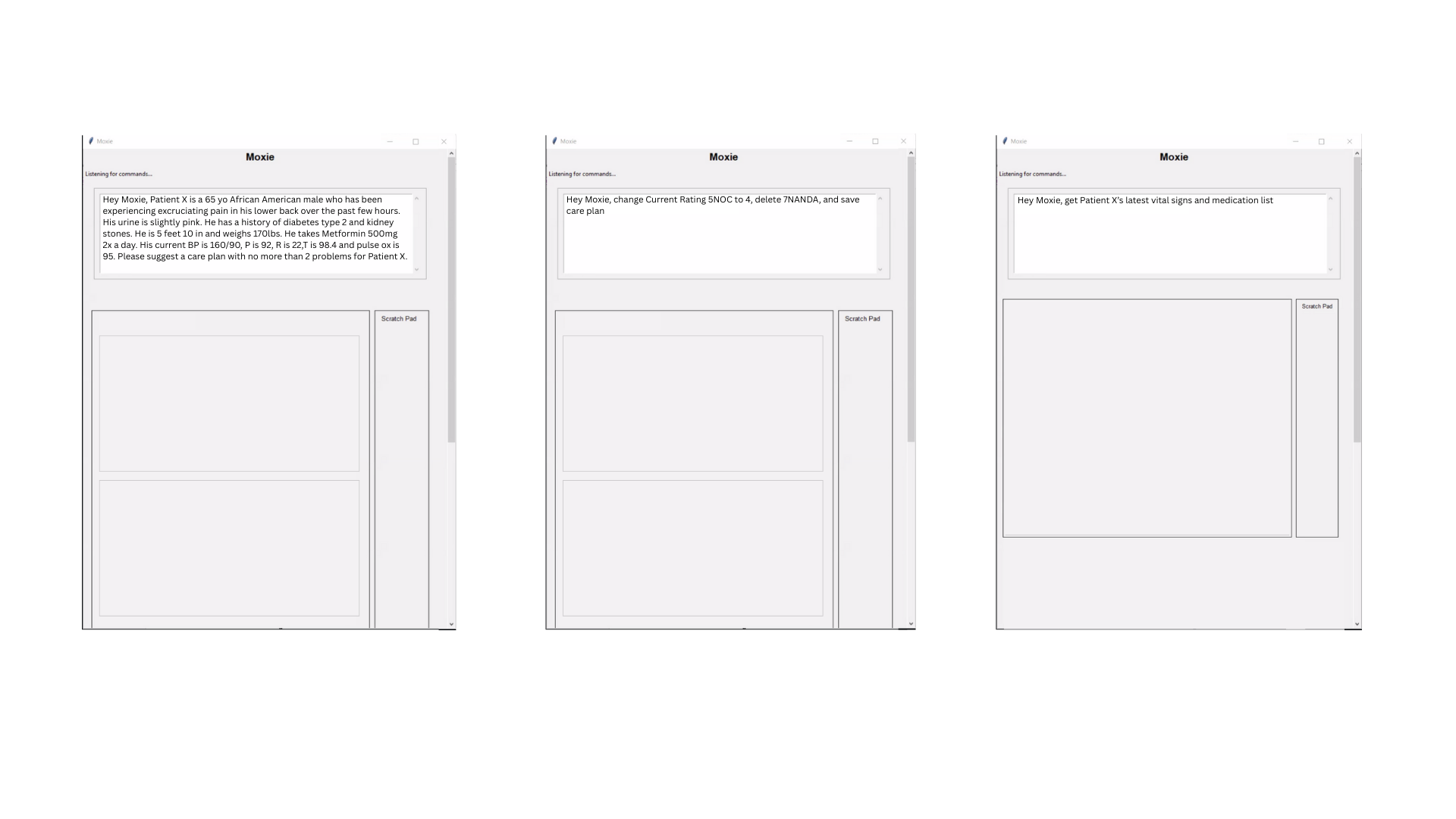 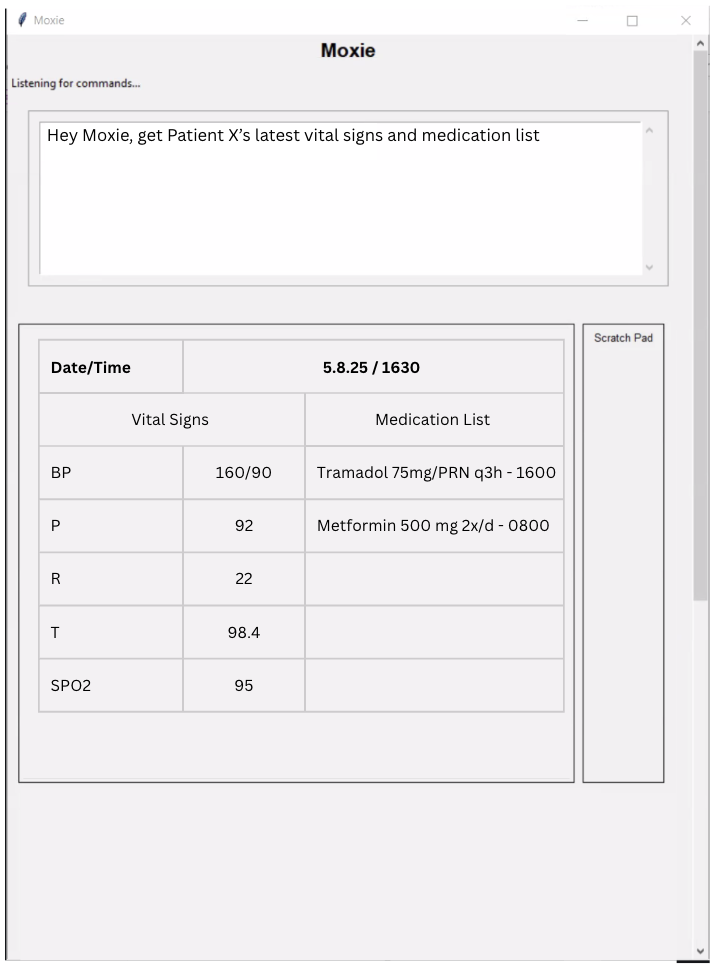 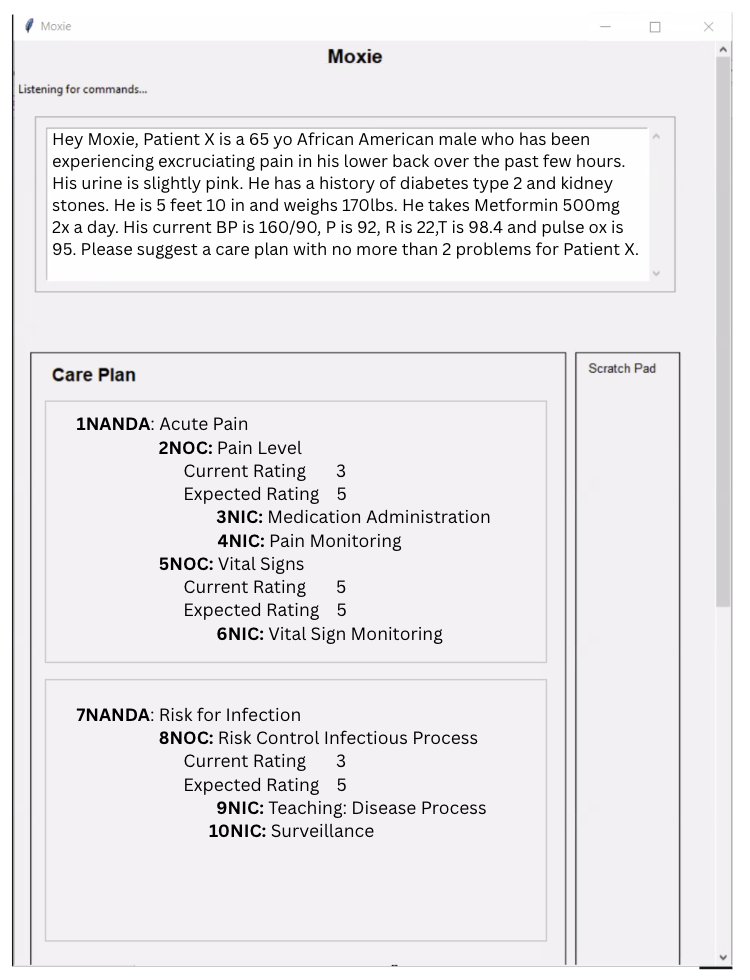 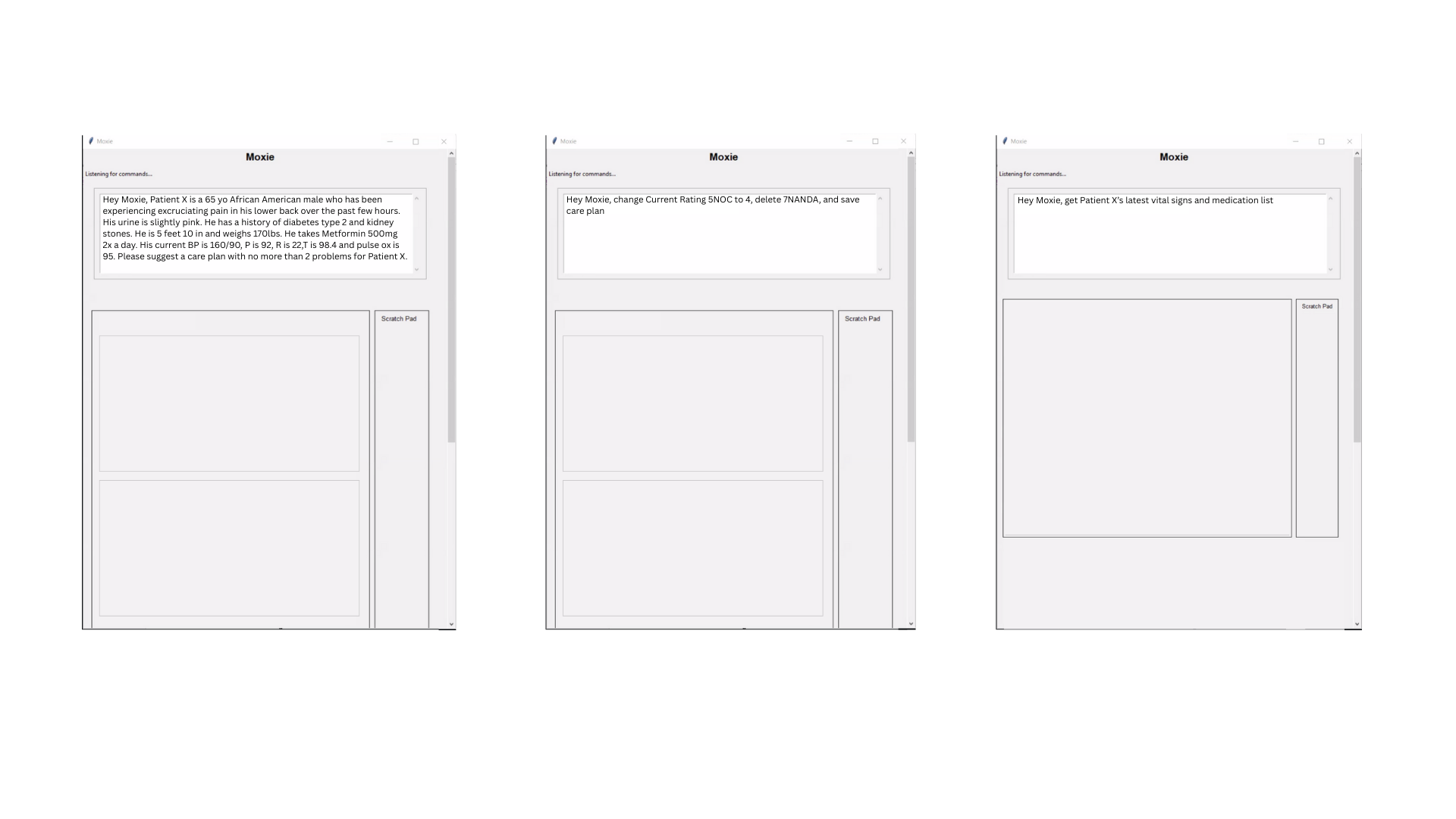 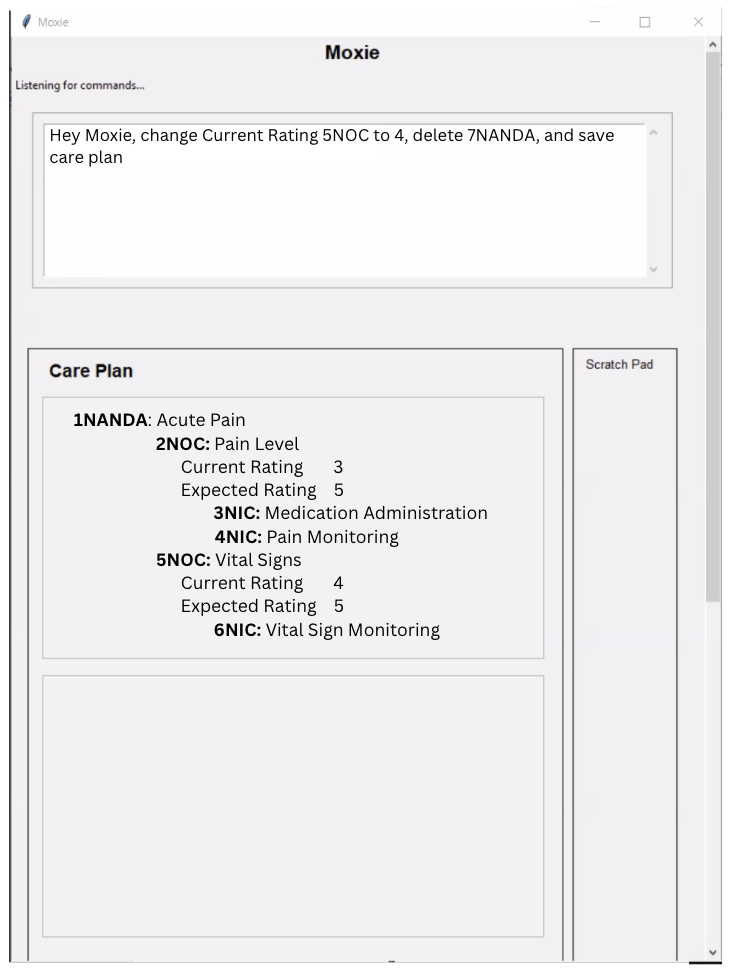 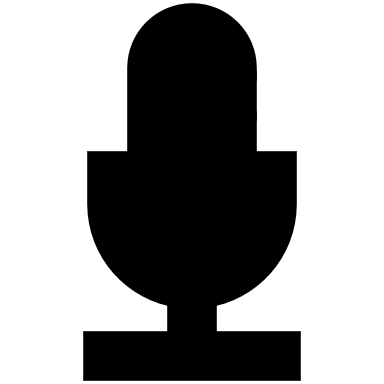 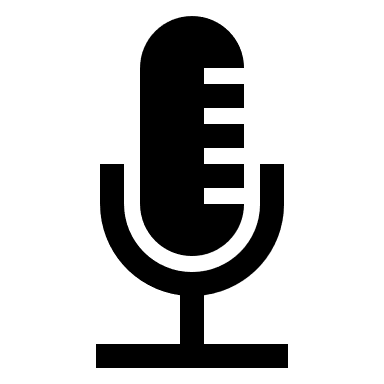 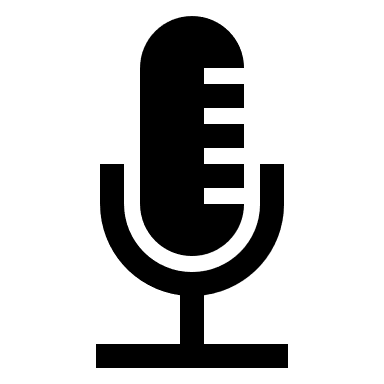 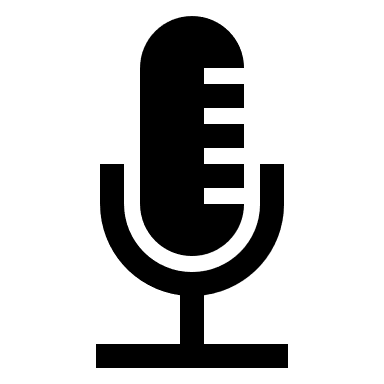 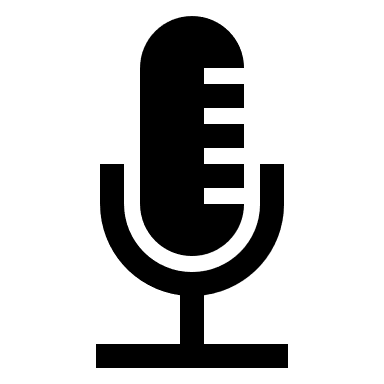 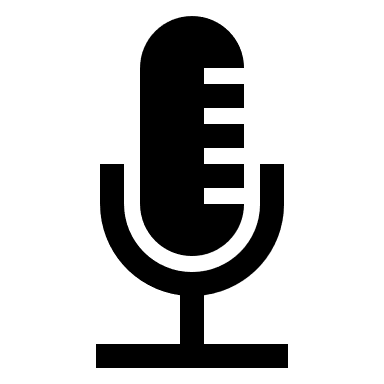 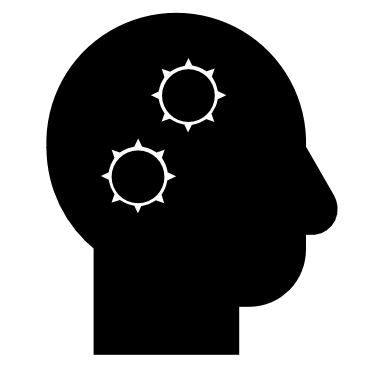 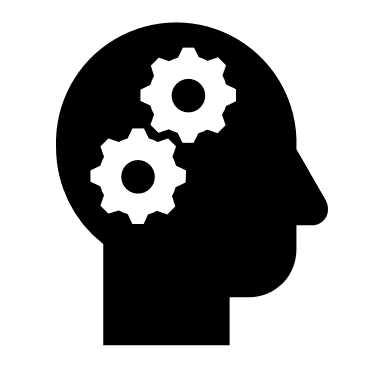 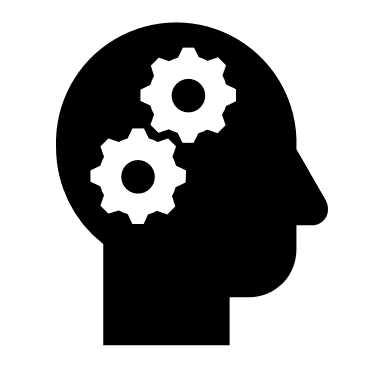 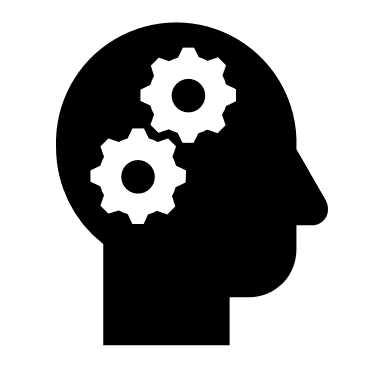 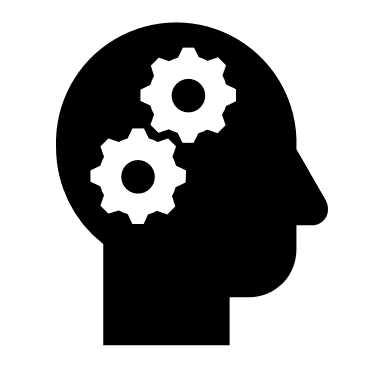 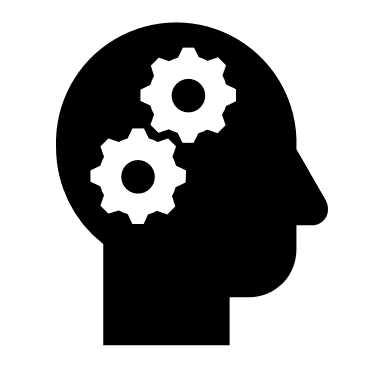 [Speaker Notes: This is an example of how Moxie works showing screens from our MVP   
“Assume the nurse is taking care of a patient with kidney stones”   
Screen 1 narrative 
“The nurse voices information about the patient and asks Moxie for care plan suggestions.  Moxie instantly converts the voice to text (shown in top box) and quickly delivers suggestions (shown in the bottom box) for the nurse to review  
Screen 2 narrative 
“After review the nurse gives another voice command to tweak the care plan and save it to the electronic health record shown in the (top box again)” 
“Moxie processes and shows the updated plan in bottom box and saves it to the EHR –(while not shown here the nurse can open scratch pad to see the changes Moxie made) 
Screens 3 narrative 
The nurse can ask Moxie for many more details related to the patient and here requests the medication list and vital signs. Again the request appears in the top box and Moxie generated the relevant information in the bottom box.
Summary narrative about Moxie, 
With Moxie nurses can access and update patient records hands-free and in real-time. This makes their job easier and allows them to focus more on patient care.]
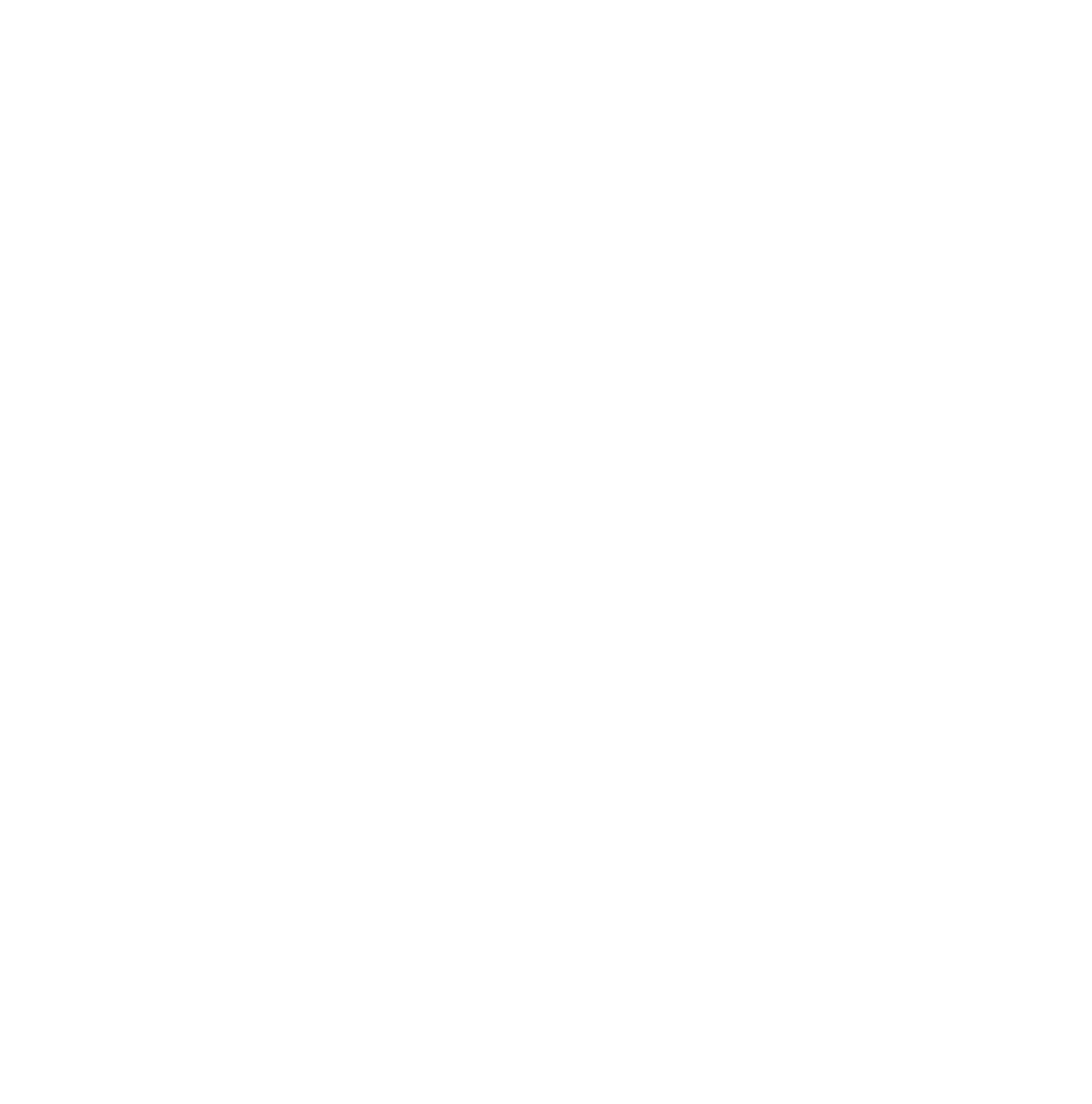 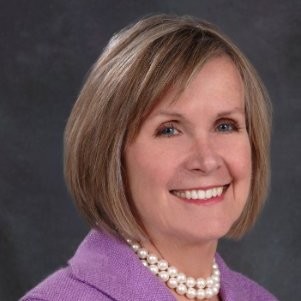 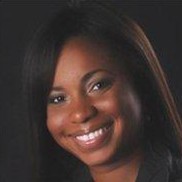 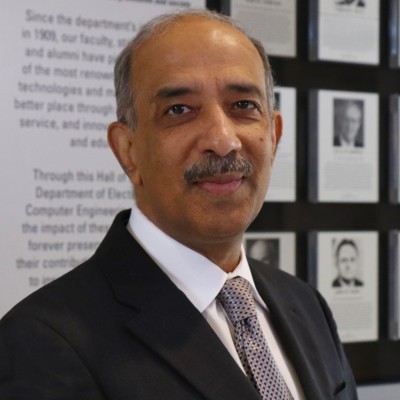 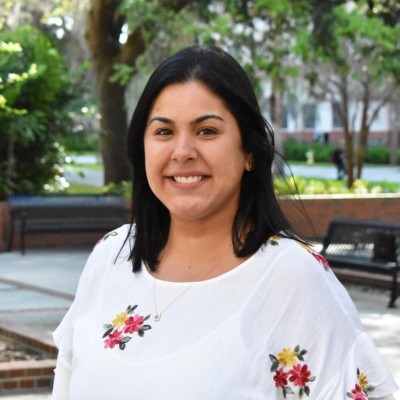 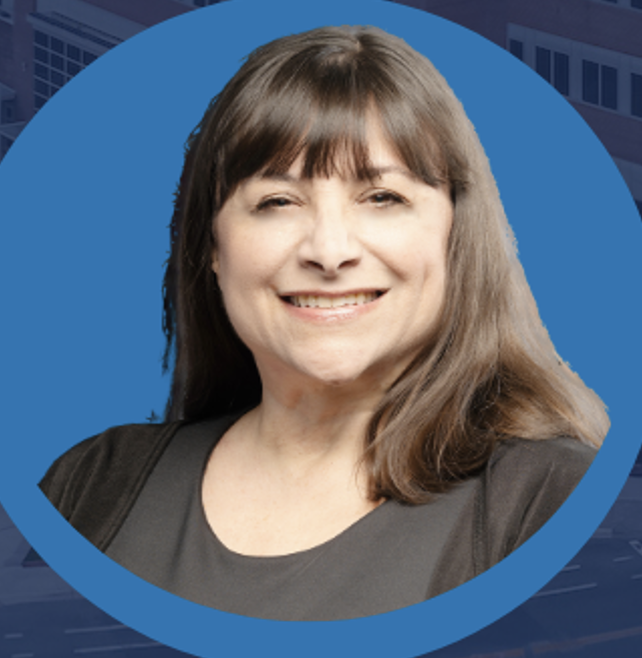 Created by nurses for nurses
Gail Keenan, PhD, RN
Founder and CEO
Ashfaq Khokhar, PhD
CTO
Tamara Macieira, PhD, RN
Nursing & IT Manager
Karen Priola, MS-CIS
Operations Manager
Shakira Henderson, PhD, RN, DNP
Board Chair
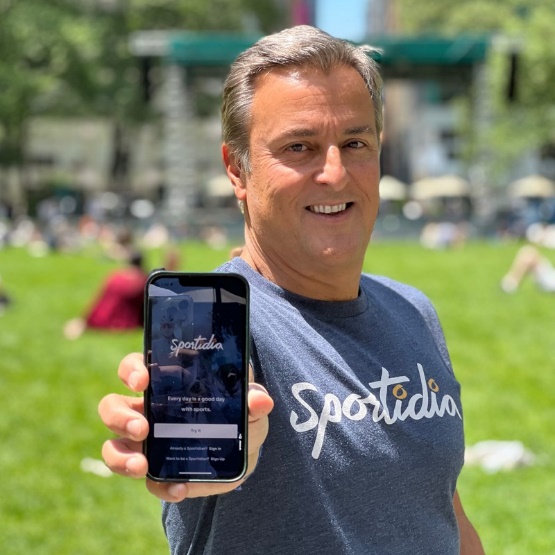 Nico Torteli, ME
CRO
[Speaker Notes: And what makes Moxie so unique? It is created by nurses for nurses 
 
Our team has nursing, technology, engineering, and revenue experts

But to effectively integrate Moxie and other technology in practice, we need to…]
1. CREATE SPACE
[Speaker Notes: Can be physical space, virtual space, giving “time”, giving “release”

Take away the power big vendors have]
2. IDENTIFY CHAMPIONS
[Speaker Notes: Who has the energy and bandwidth? Who will be excited? Who will inspire others?]
3. IDENTIFY INCENTIVES
4. THINK BIG
[Speaker Notes: Whats working, whats not working, what changed]
AI CAN TRANSFORM HEALTHCARE, 
YOU HOLD THE KEY!
Thank You
YOU should lead the change to enable an AI-driven future for nursing excellence
Email me: tmacie2@ufl.edu